МИНИСТЕРСТВО ОБРАЗОВАНИЯ РМ
портфолио
Меркуловой Татьяны Андреевны
воспитателя
Муниципального автономного дошкольного
образовательного учреждения городского округа Саранск
"Центр развития ребёнка - детский сад №90
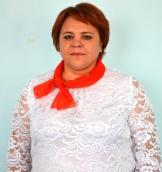 Дата рождения: 13.10.1980г.
Профессиональное образование: 1996-2000гг., Ичалковское педагогическое училище им. С.М. Кирова Республика Мордовия
Квалификация по диплому: учитель начальных классов по специальности " Преподавание в начальных классах"
№ диплома: СБ 1345433 от 28 июня 2000 года
Стаж педагогической работы: 18 лет
Общий трудовой стаж: 24 года
Наличие квалификационной категории: 1 квалификационная категория
Звание: не имею
СОБСТВЕННЫЙ ИННОВАЦИОННЫЙ ПЕДАГОГИЧЕСКИЙ ОПЫТ  РАЗМЕЩЁН НА САЙТЕ МАДОУhttps://ds90sar.schoolrm.ru/sveden/employees/11230/184039/?clear_cache=Y
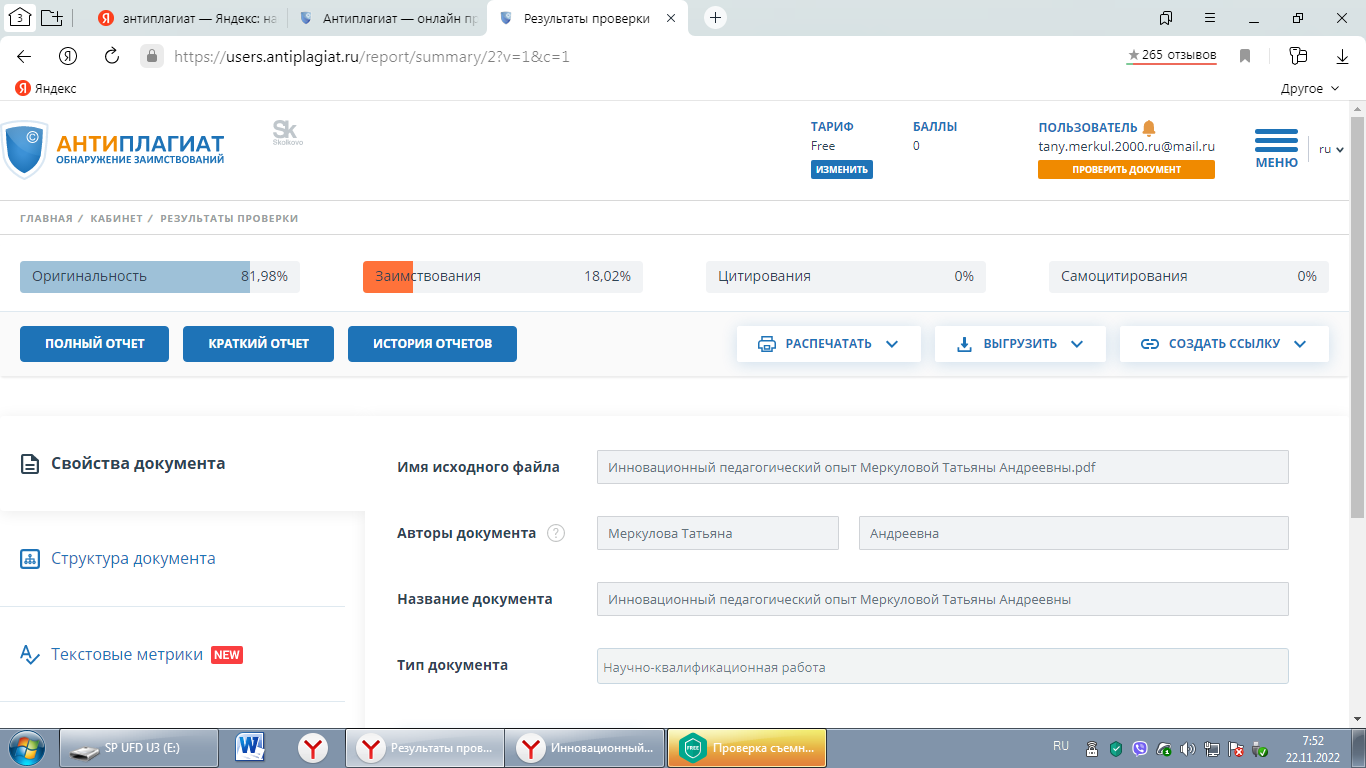 1. УЧАСТИЕ В ИННОВАЦИОННОЙ (ЭКСПЕРЕМЕНТАЛЬНОЙ) ДЕЯТЕЛЬНОСТИ
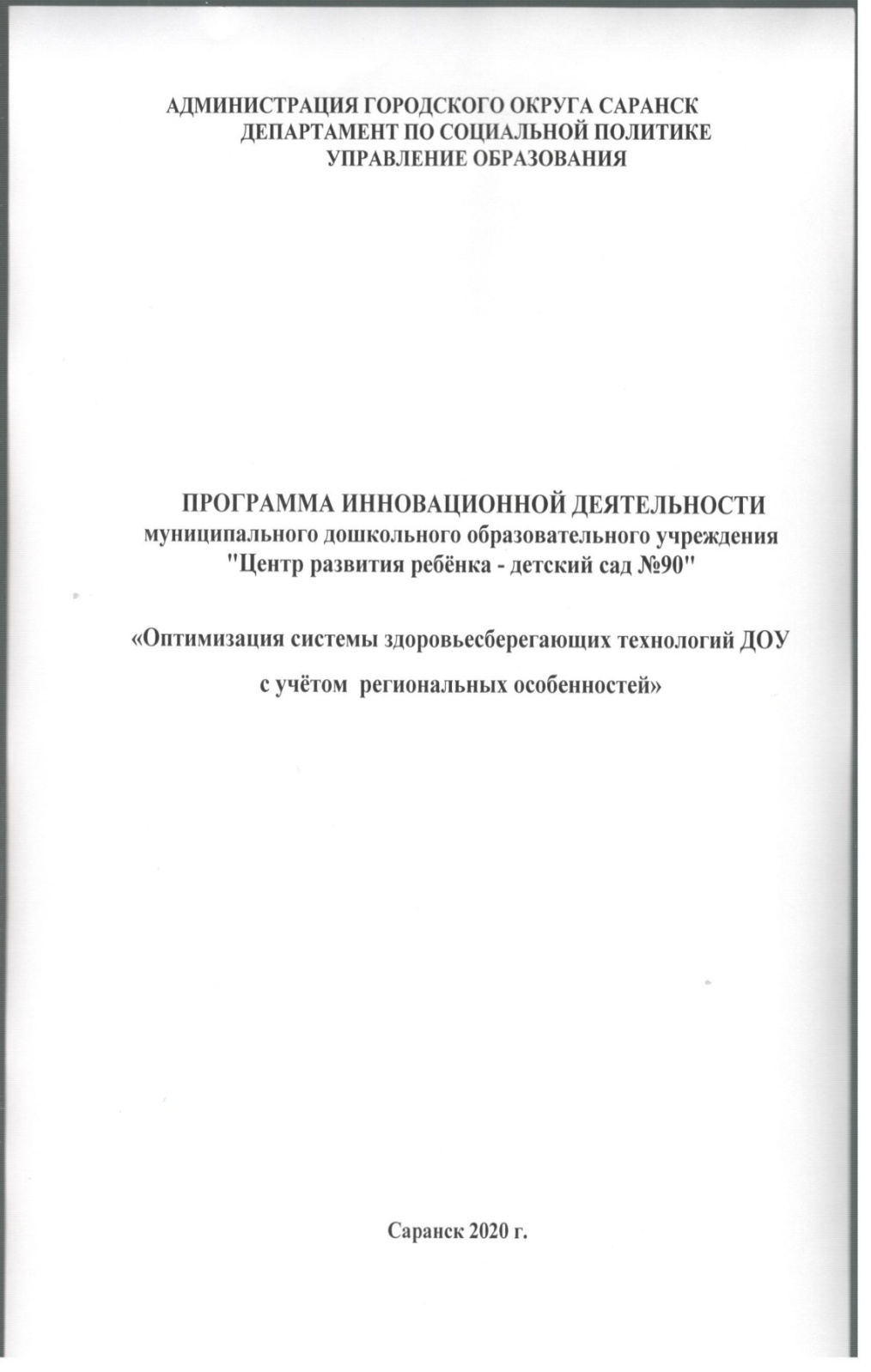 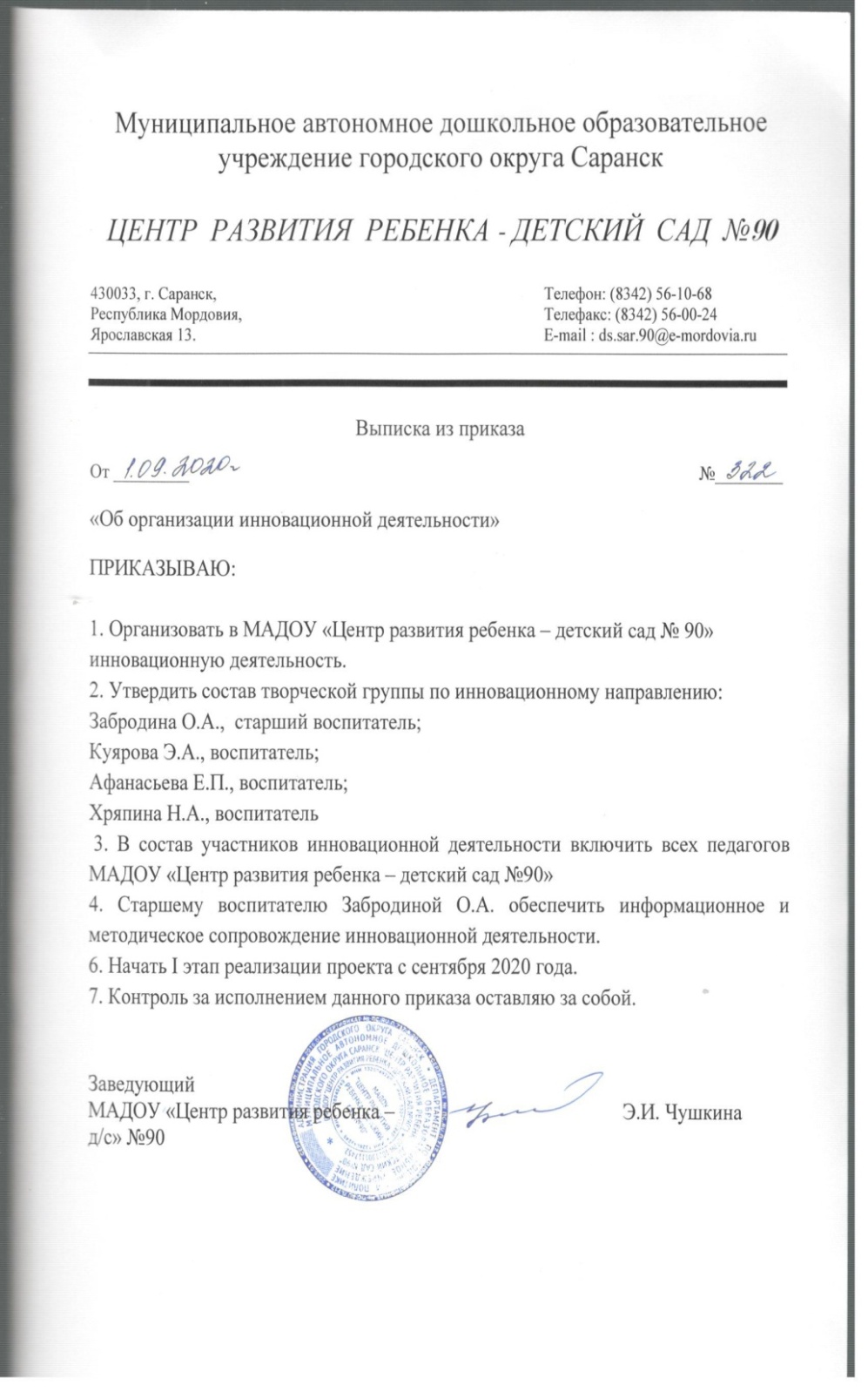 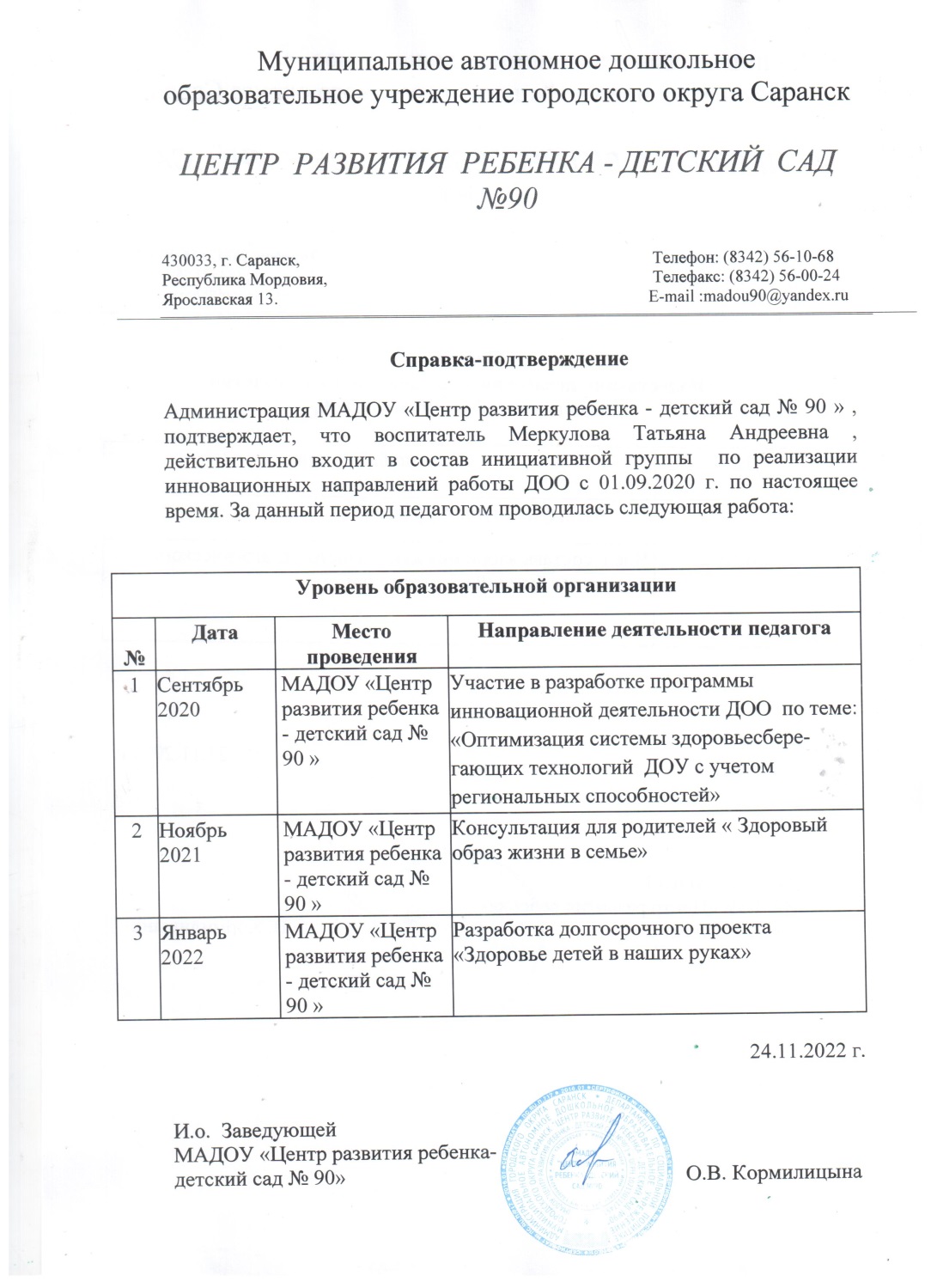 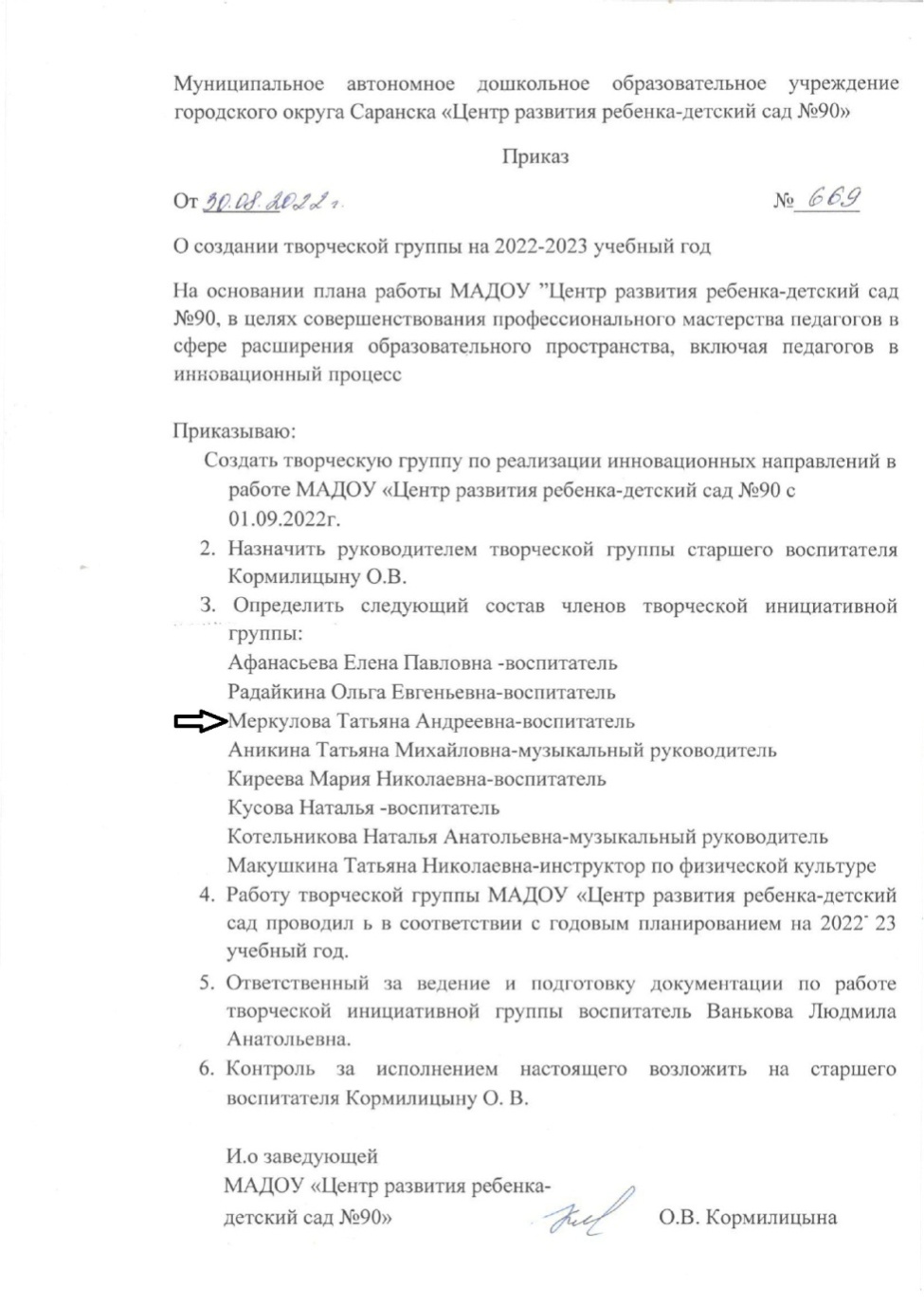 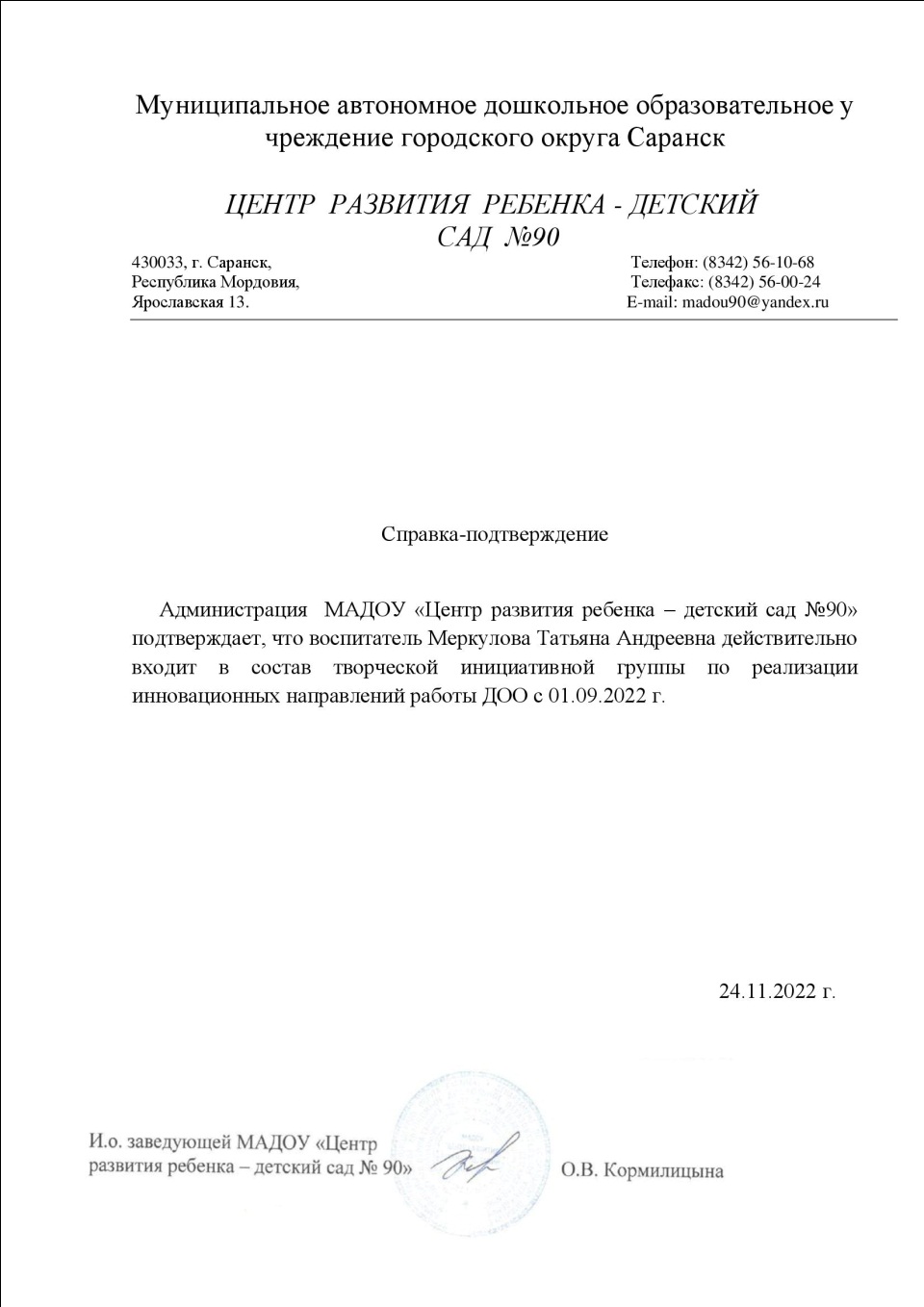 2. НАСТАВНИЧЕСТВО
3. НАЛИЧИЕ ПУБЛИКАЦИЙ, ВКЛЮЧАЯ ИНТЕРНЕТ ПУБЛИКАЦИИ
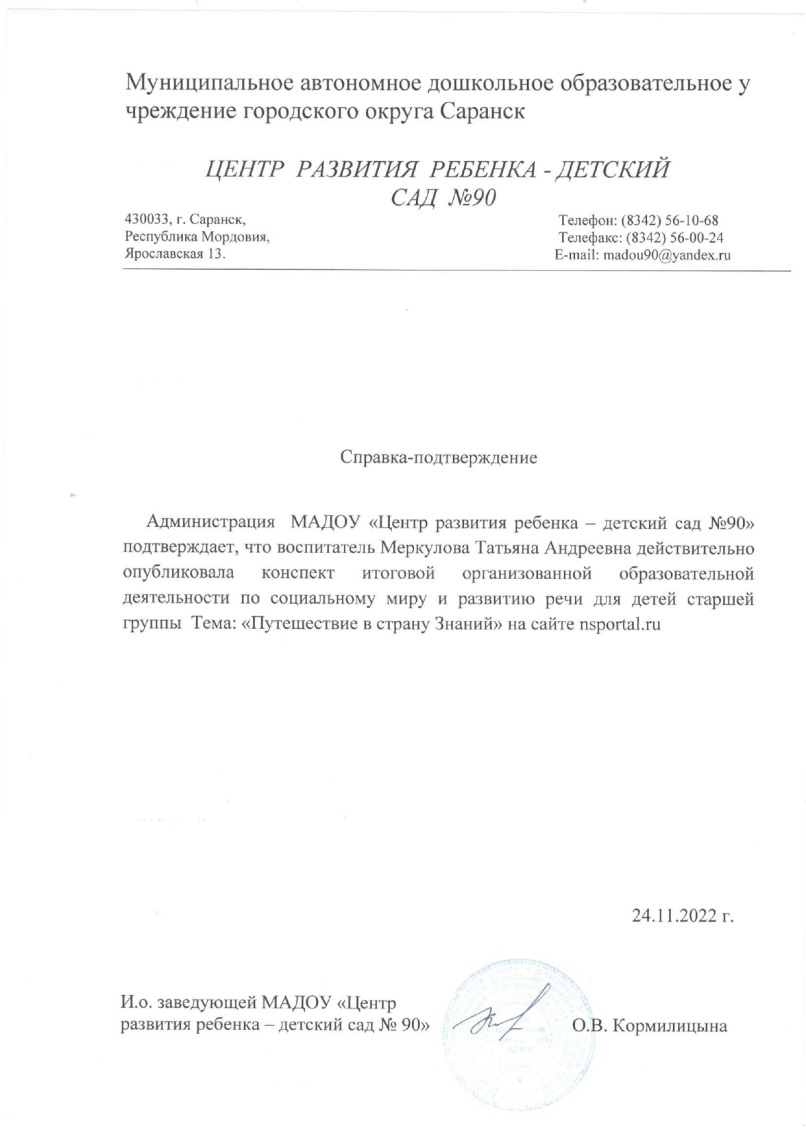 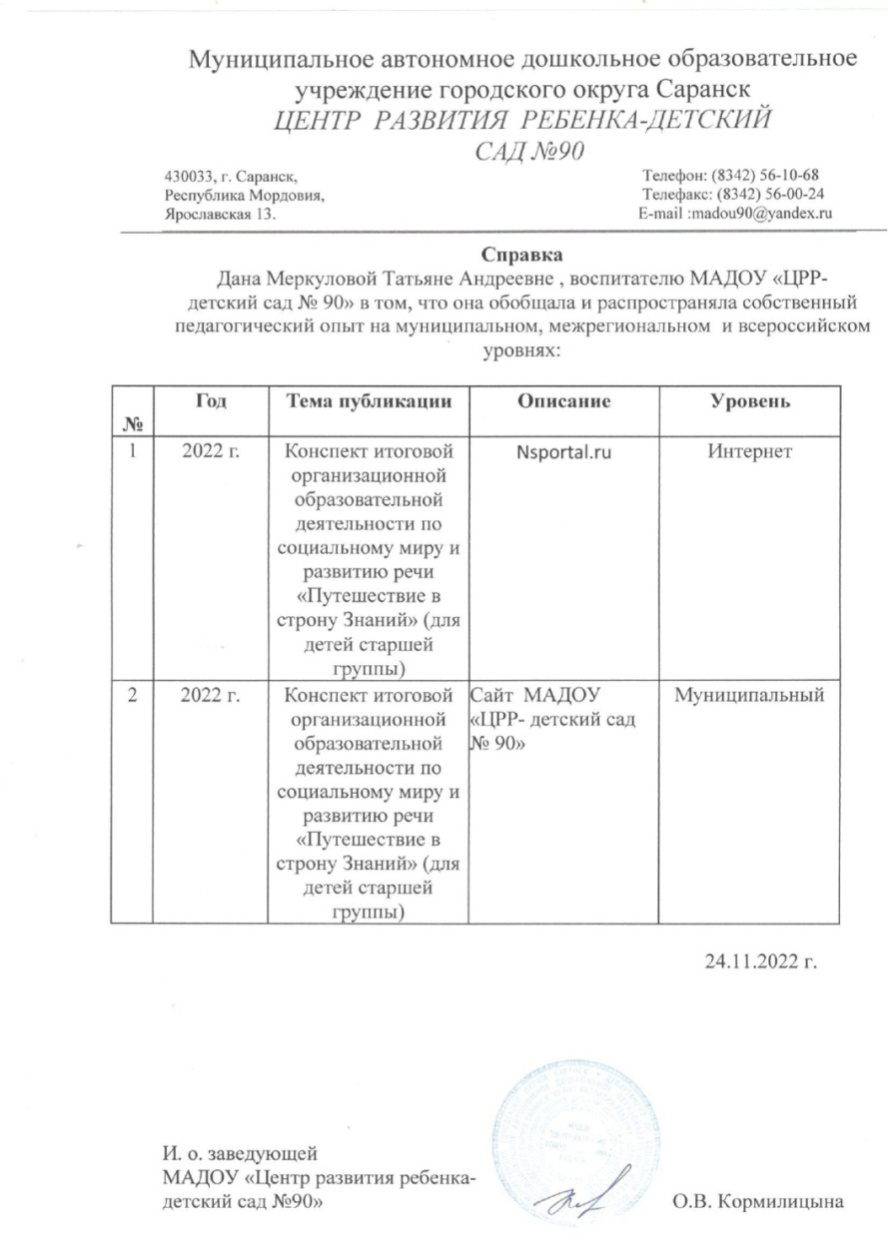 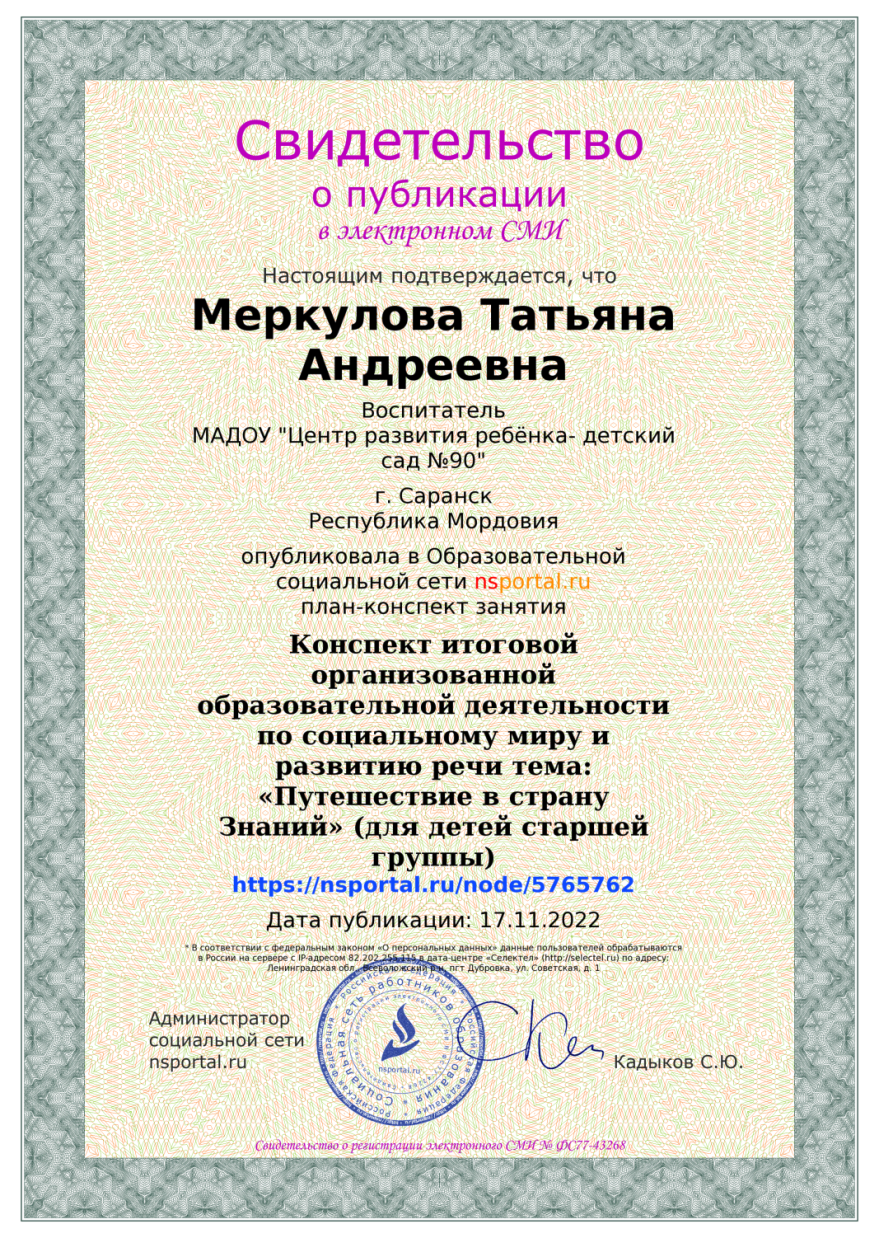 4. РЕЗУЛЬТАТЫ УЧАСТИЯ ВОСПИТАННИКОВ В:КОНКУРСАХ;ВЫСТАВКАХ;ТУРНИРАХ;СОРЕВНОВАНИЯХ;АКЦИЯХ;ФЕСТИВАЛЯХ.
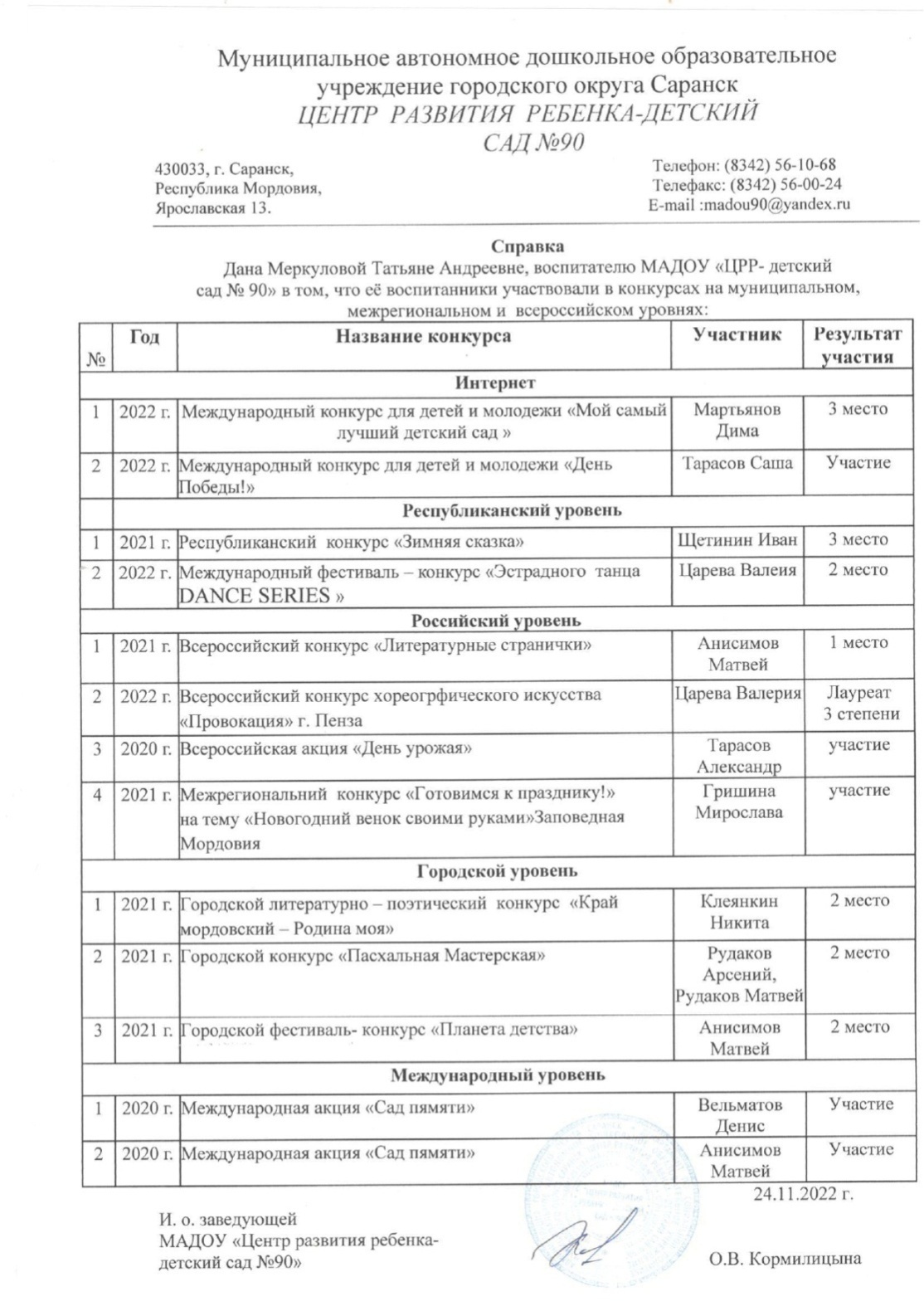 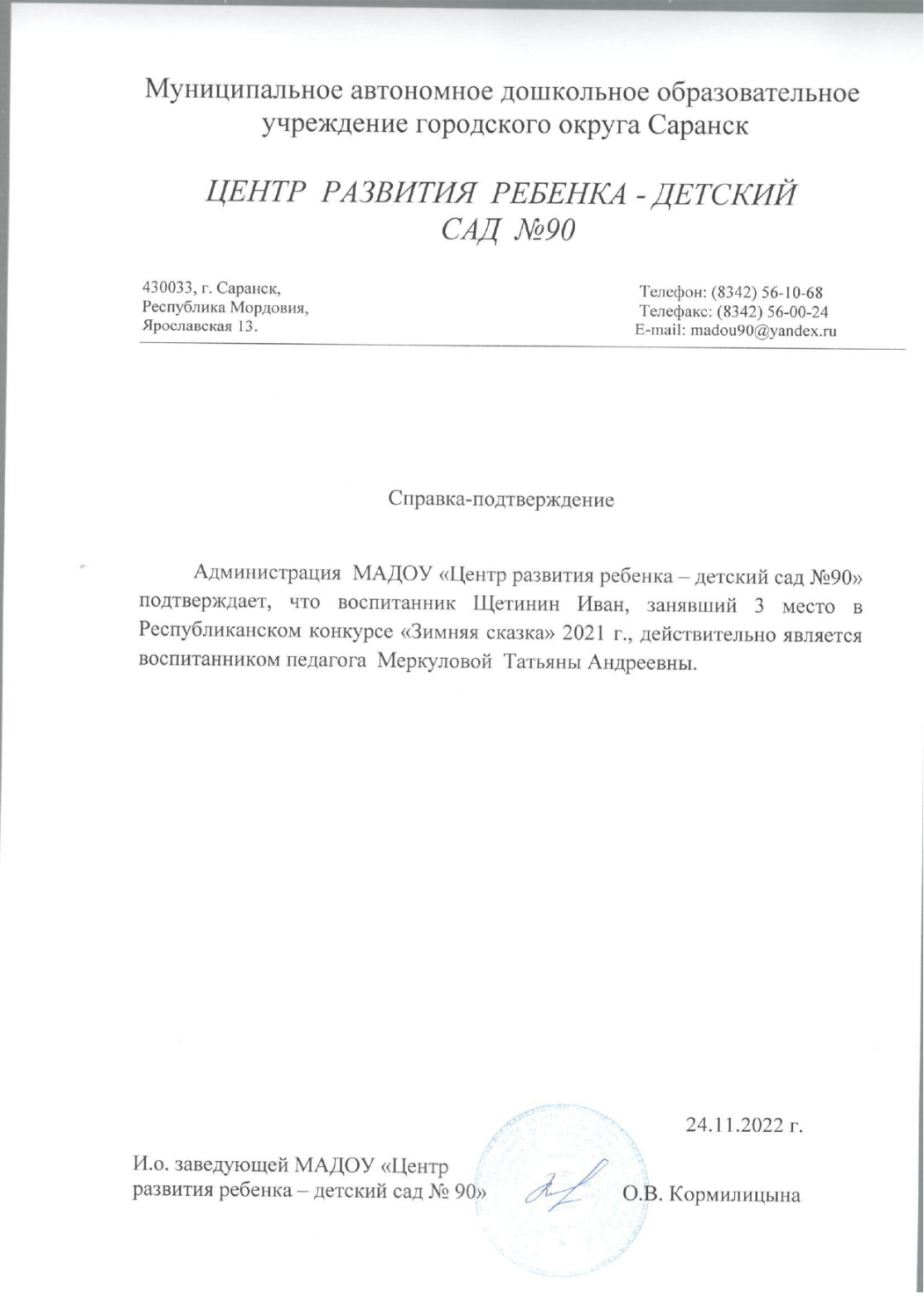 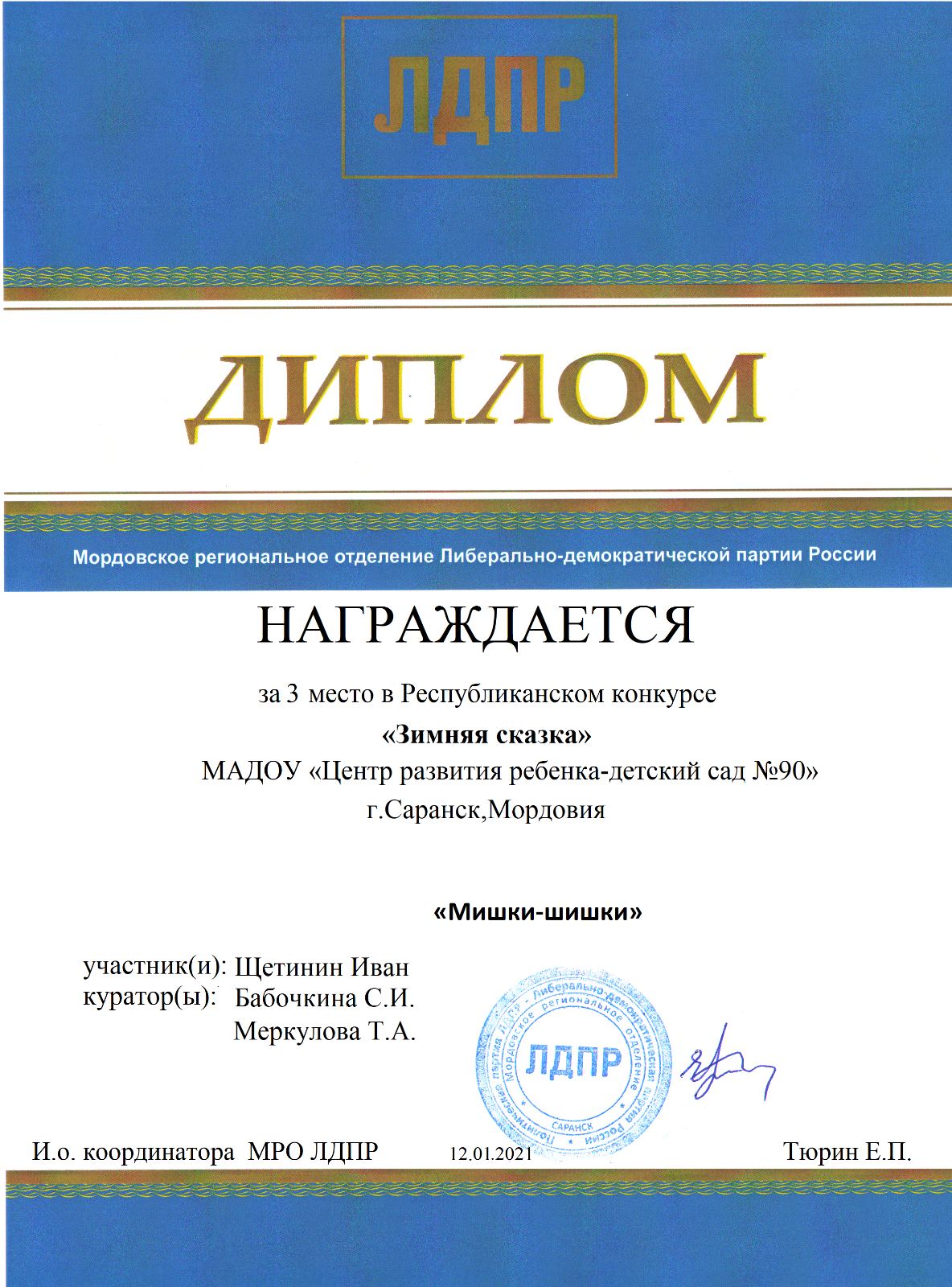 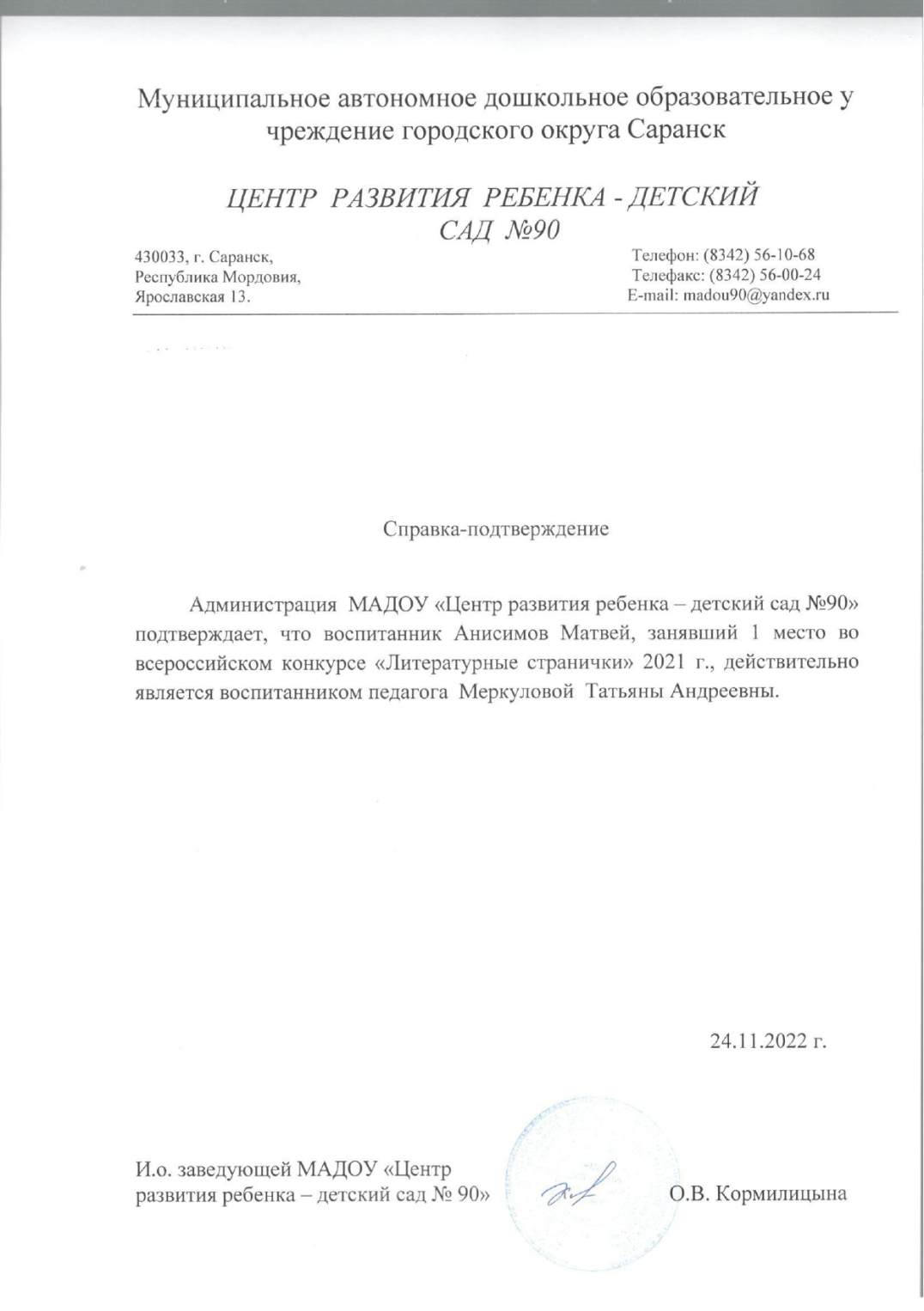 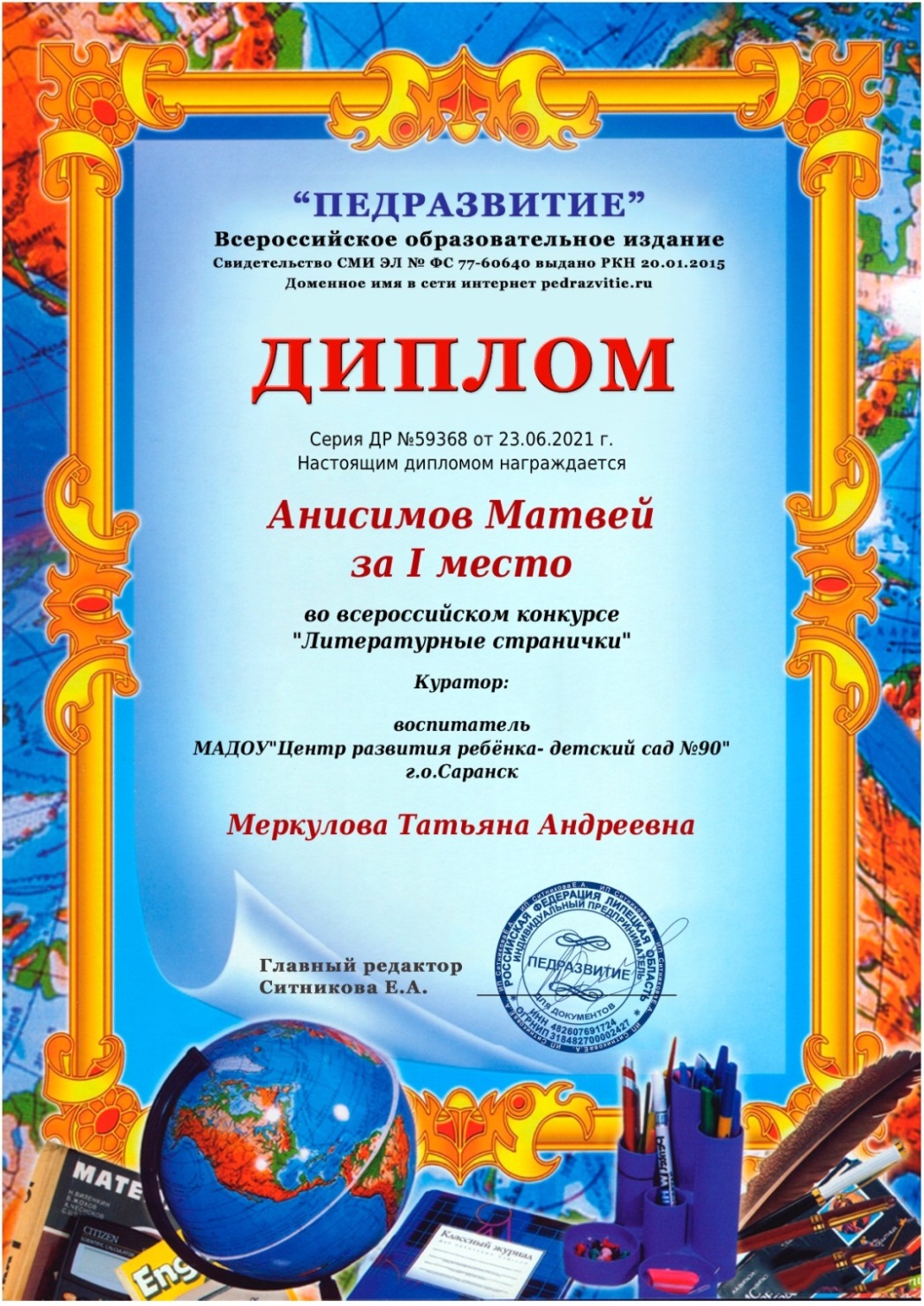 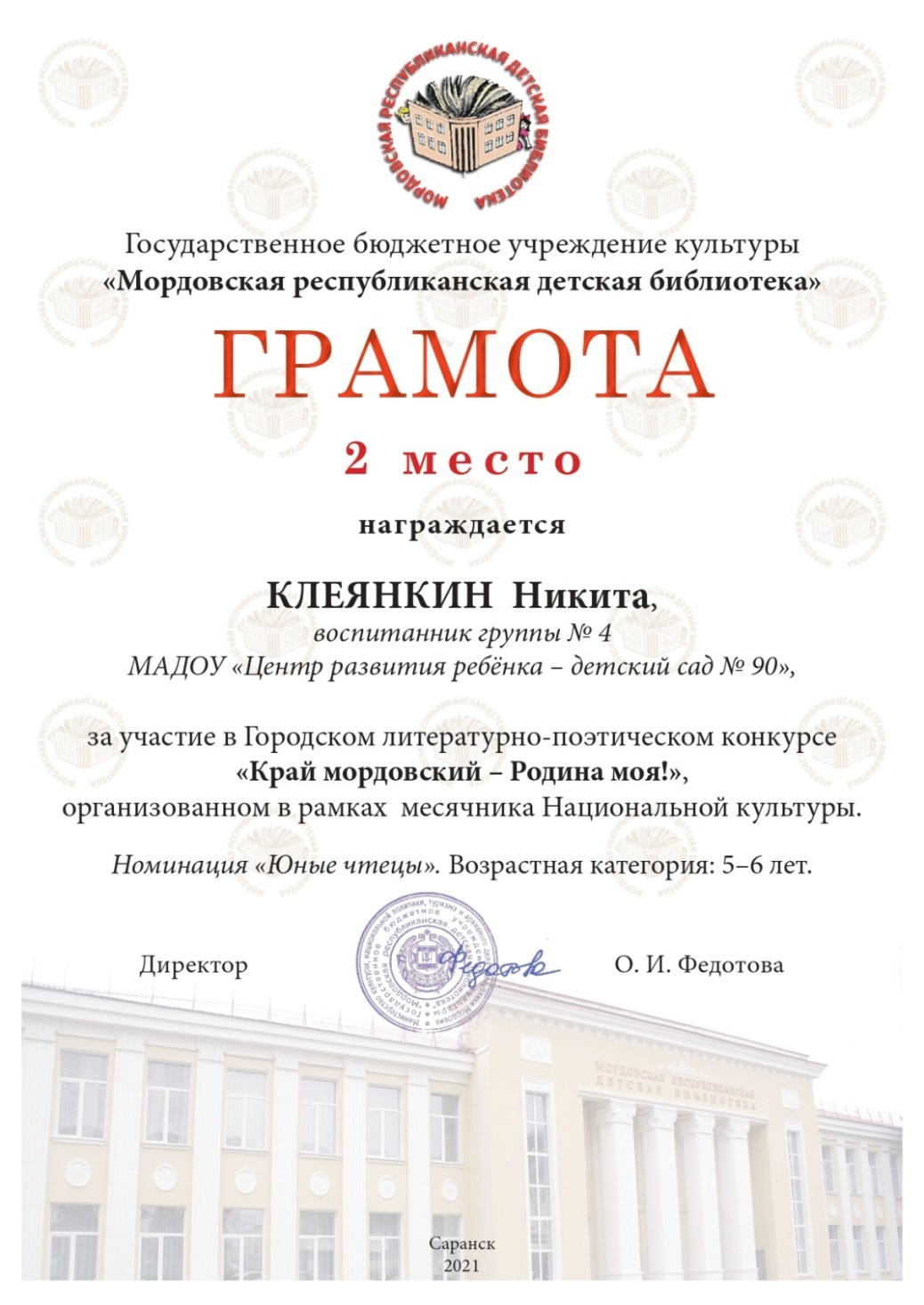 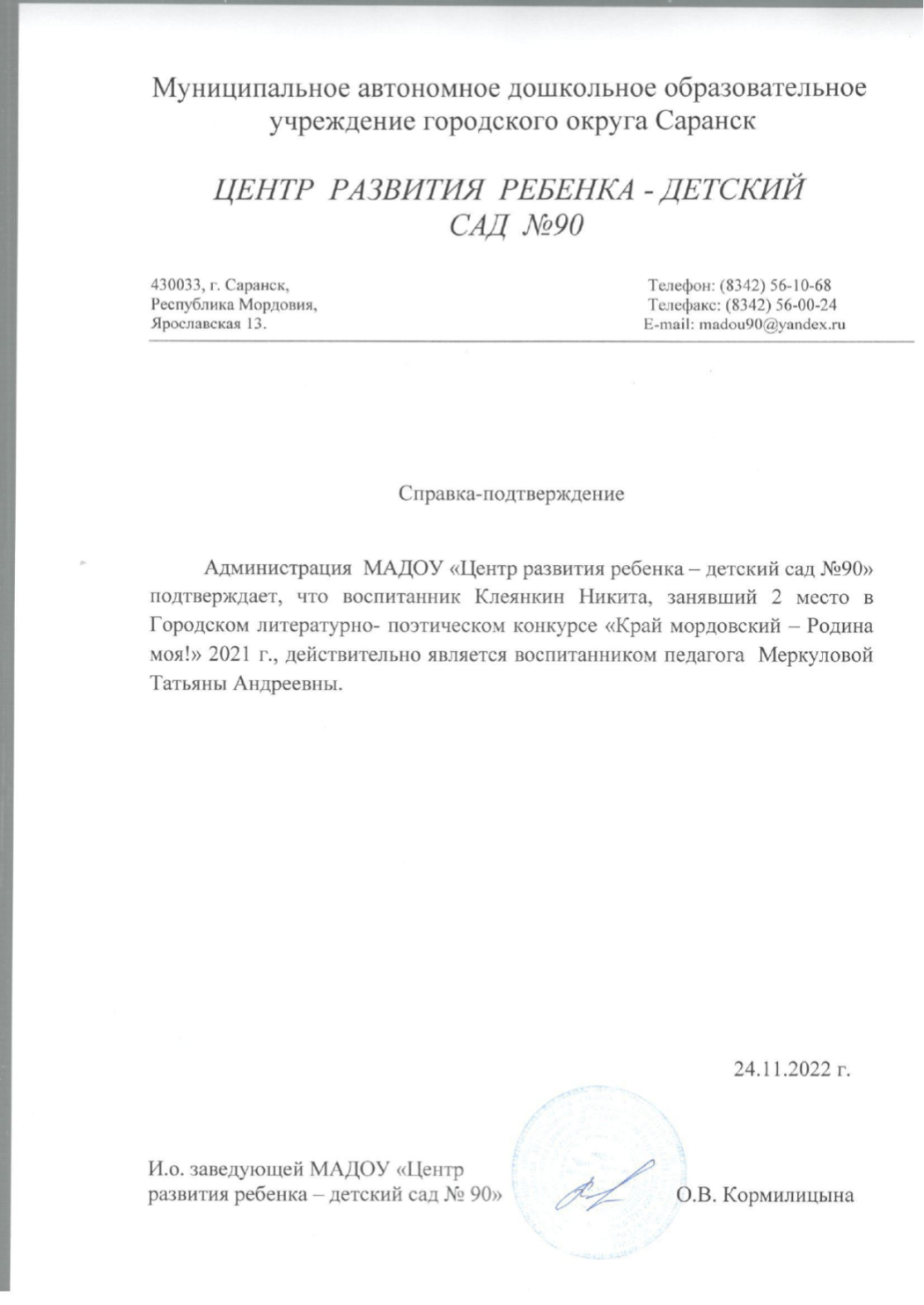 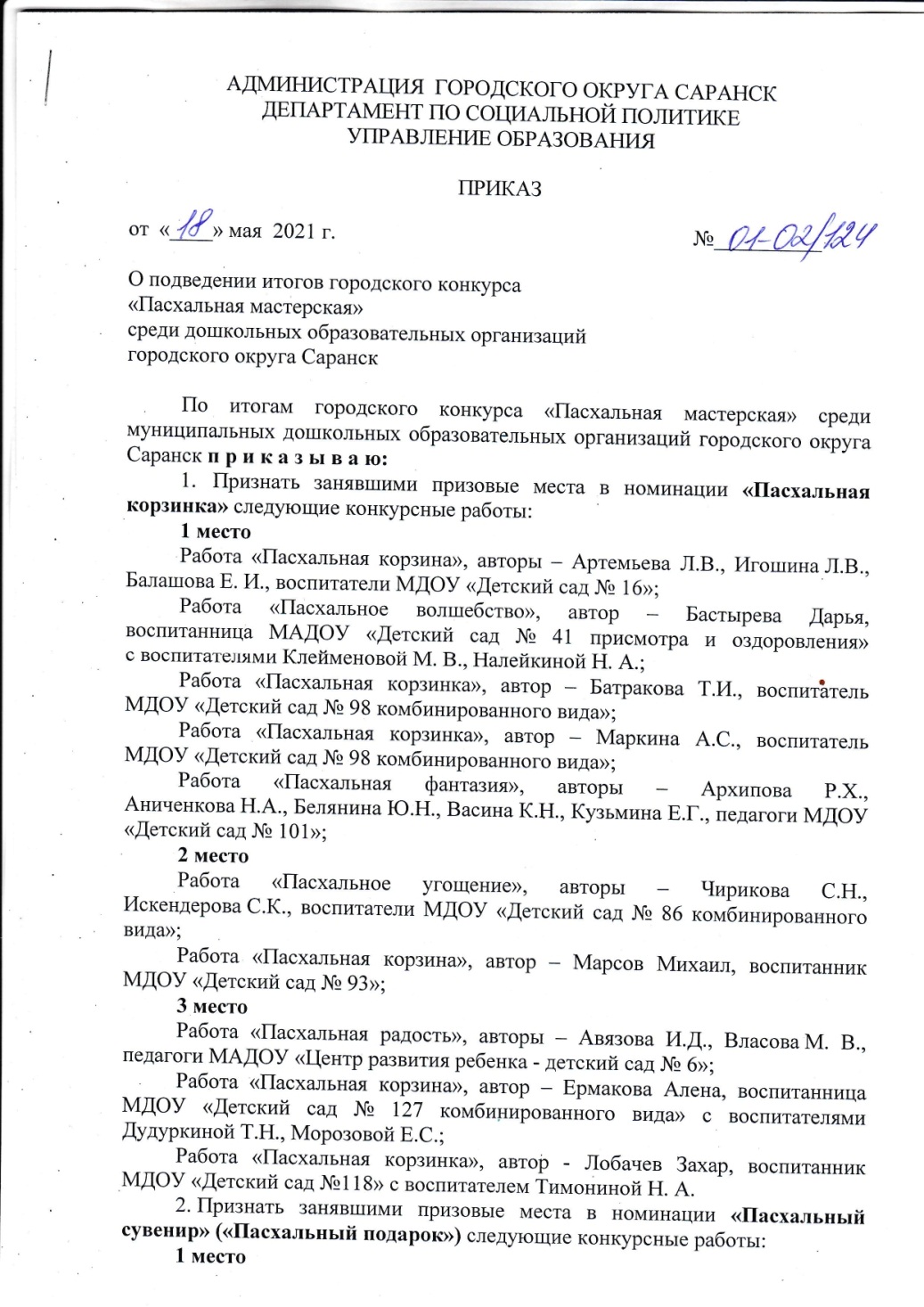 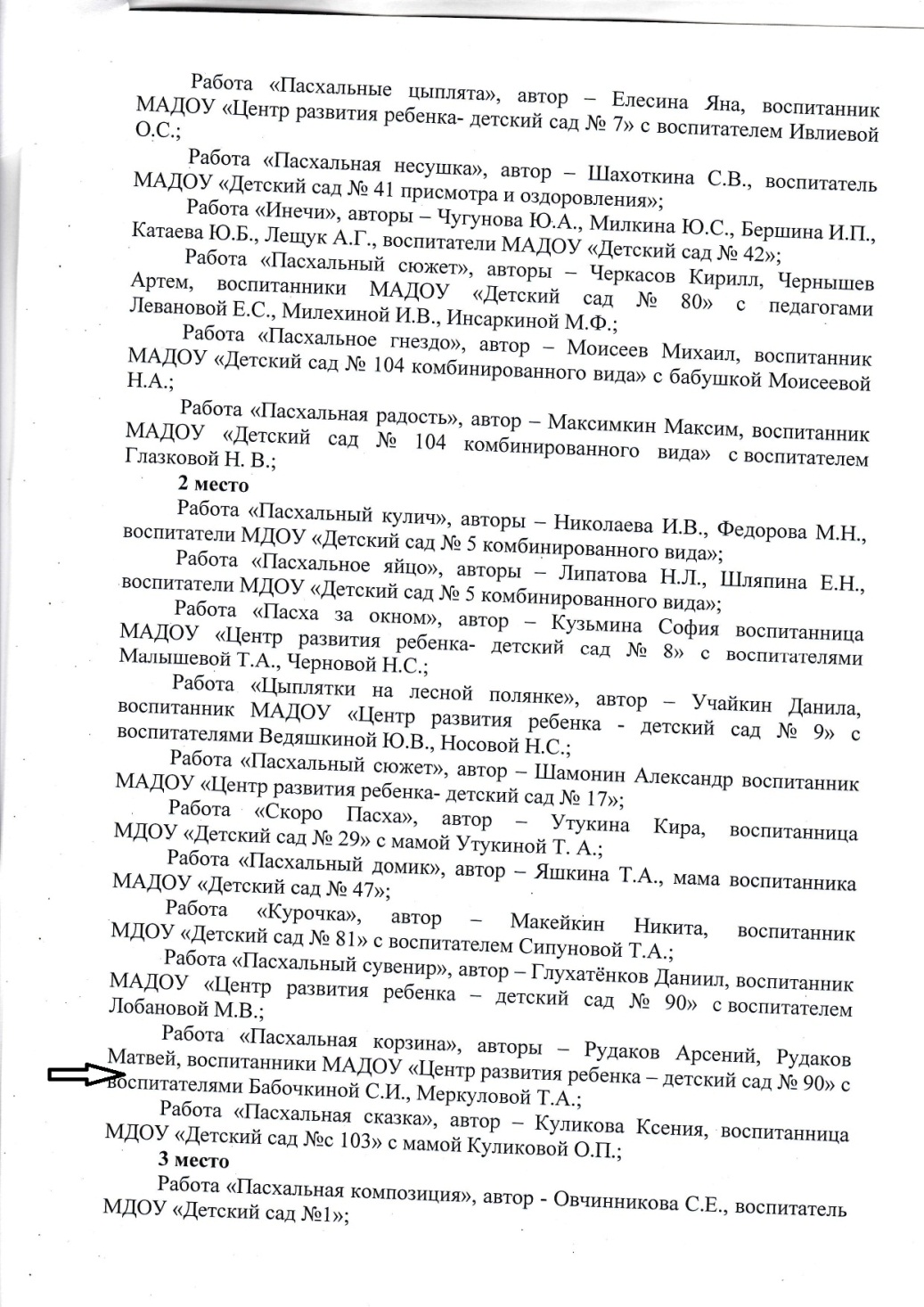 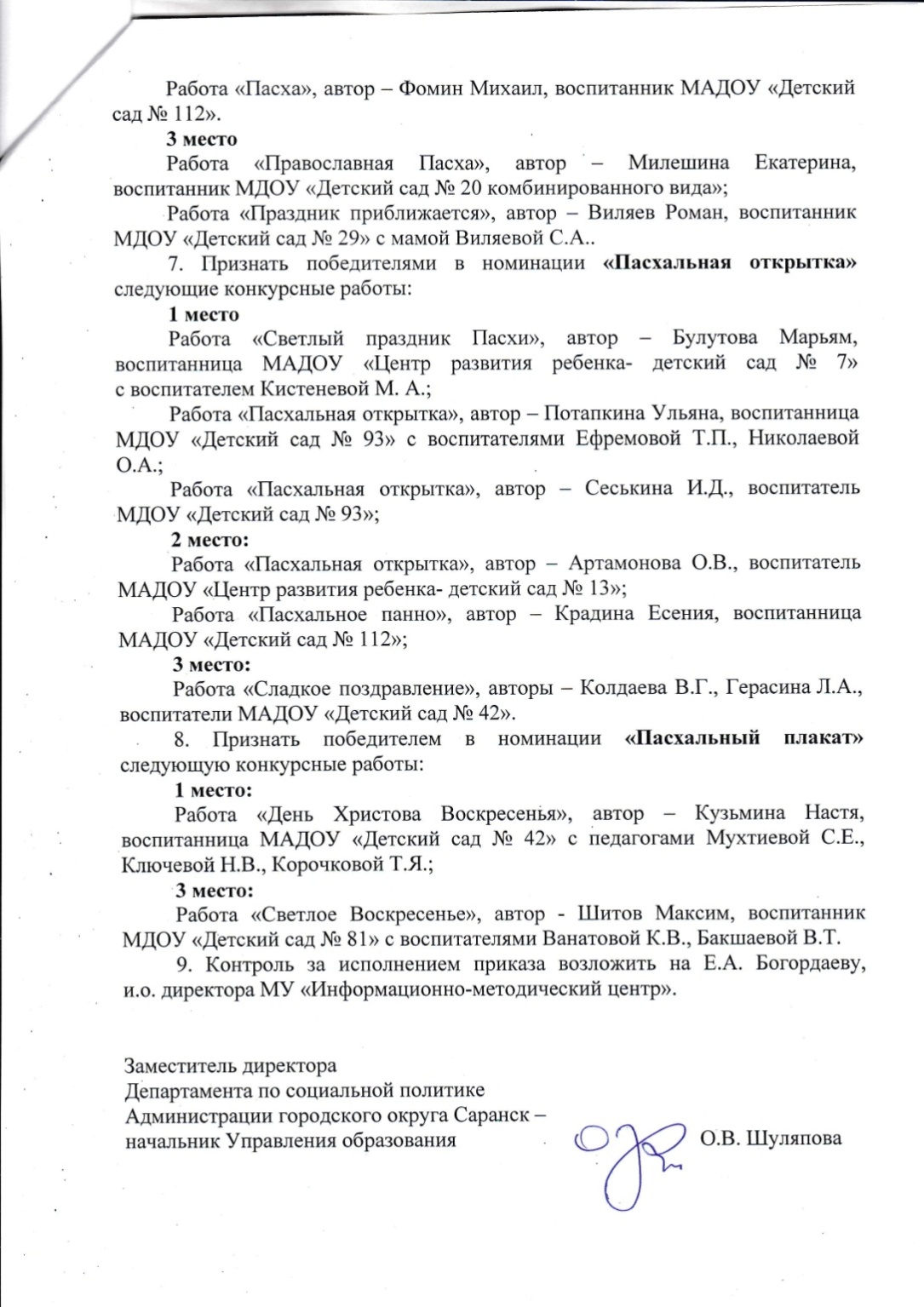 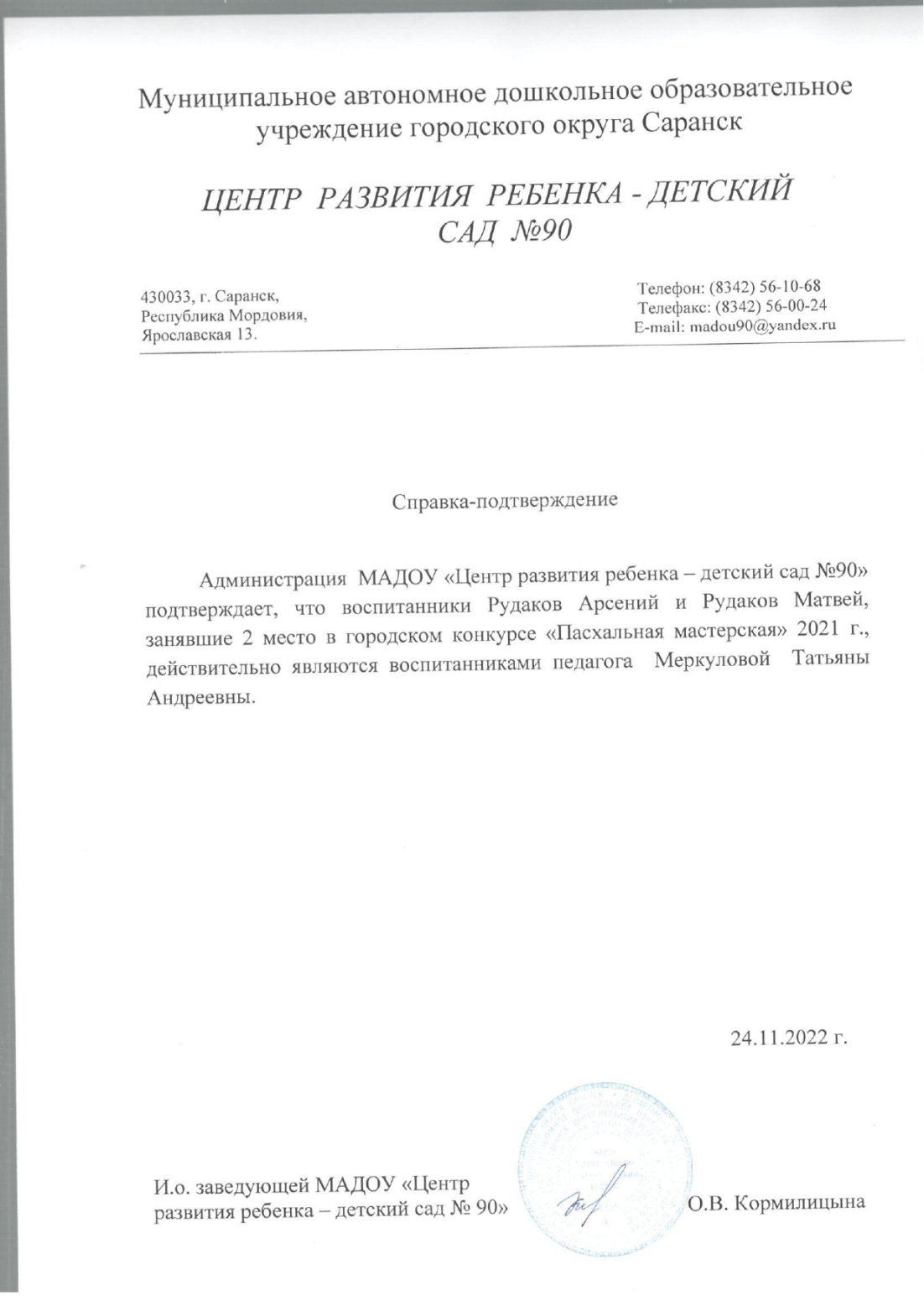 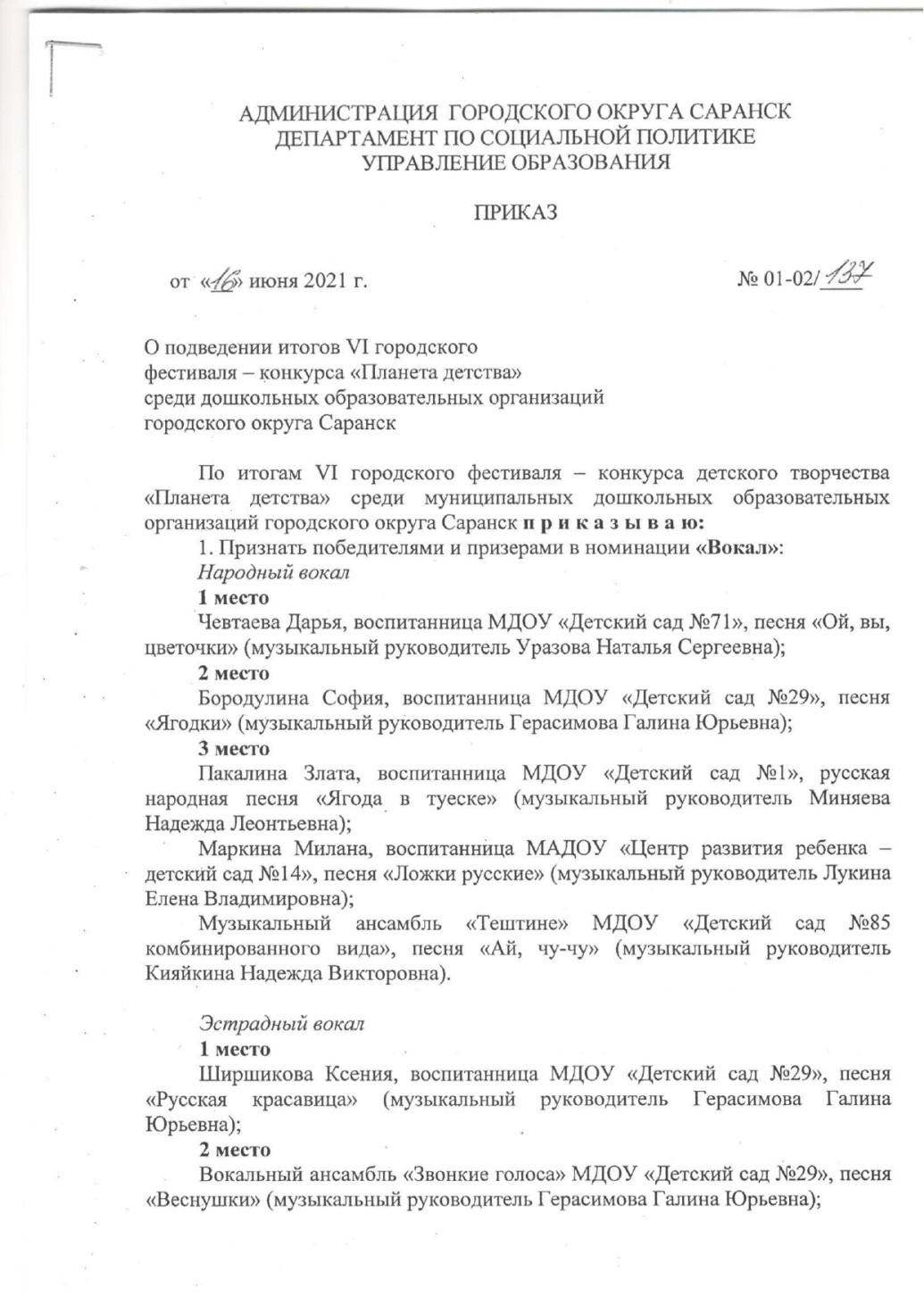 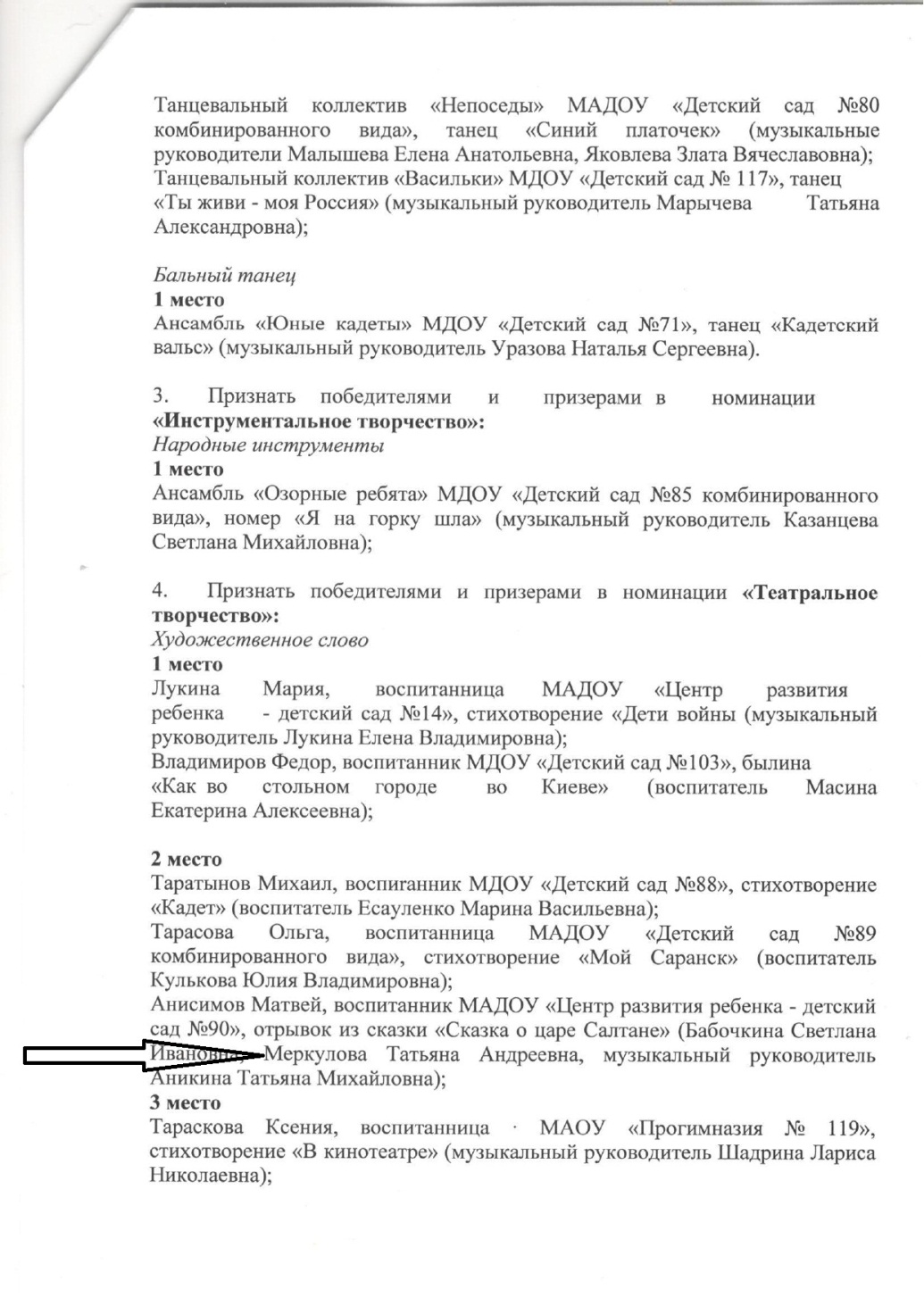 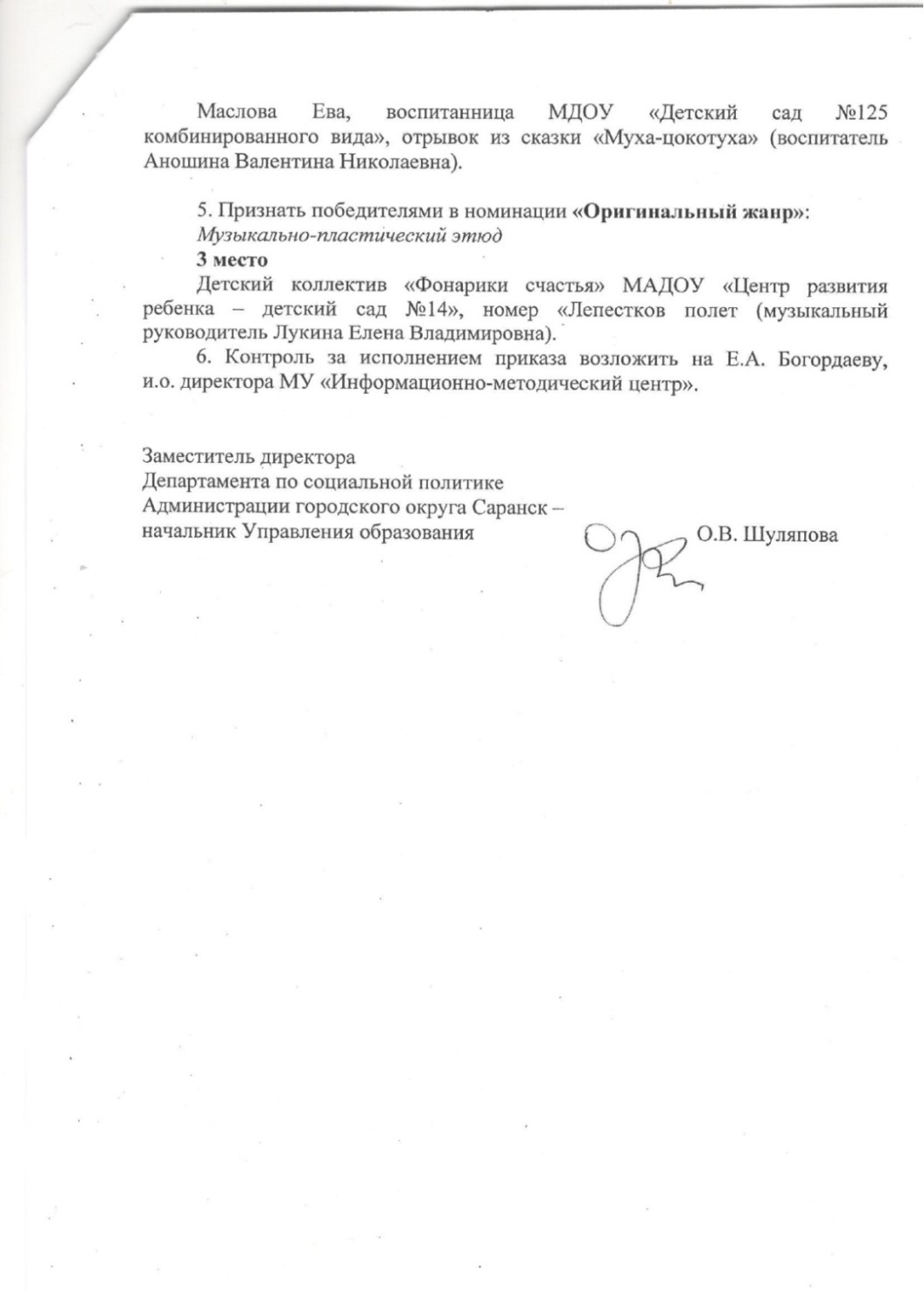 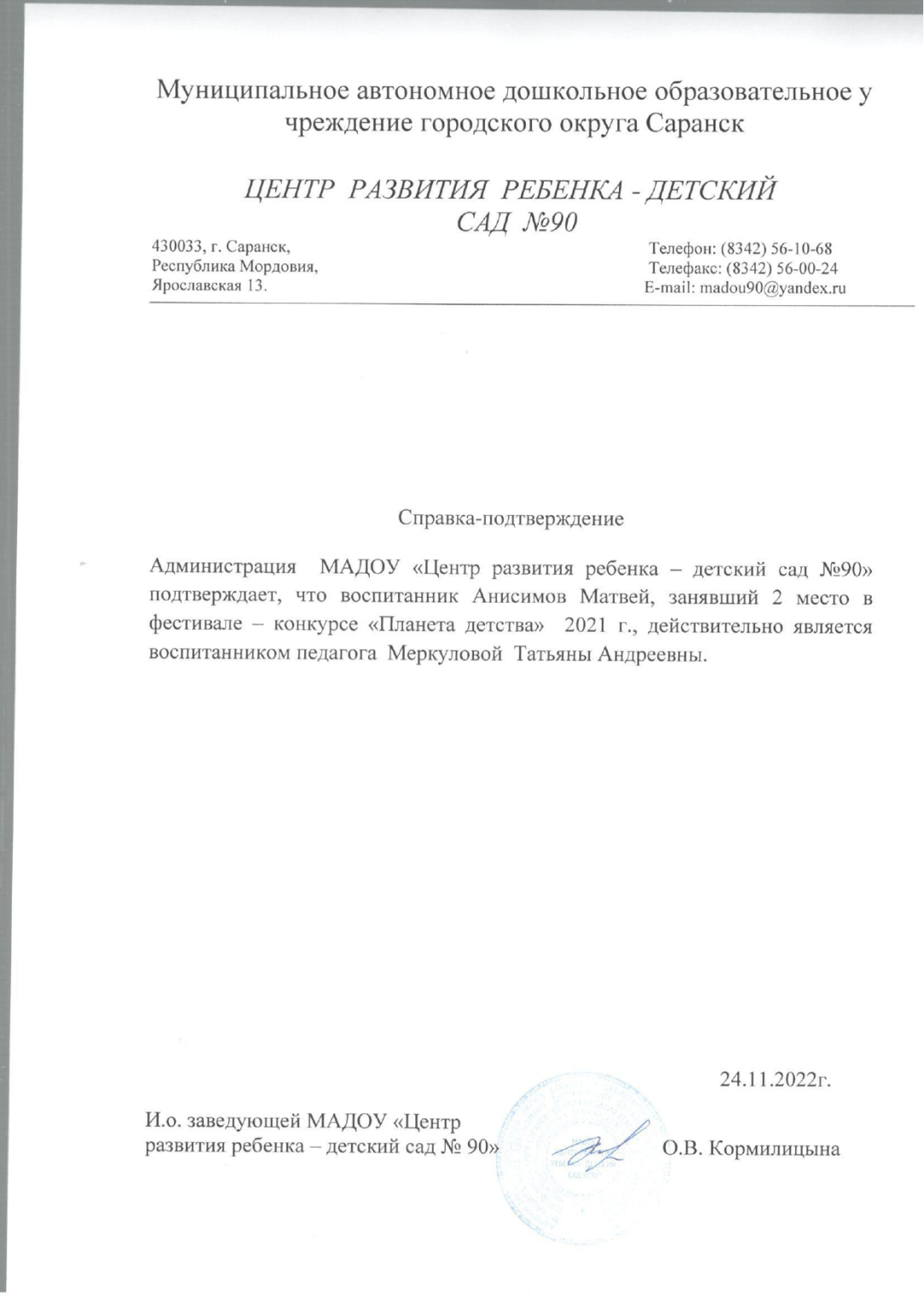 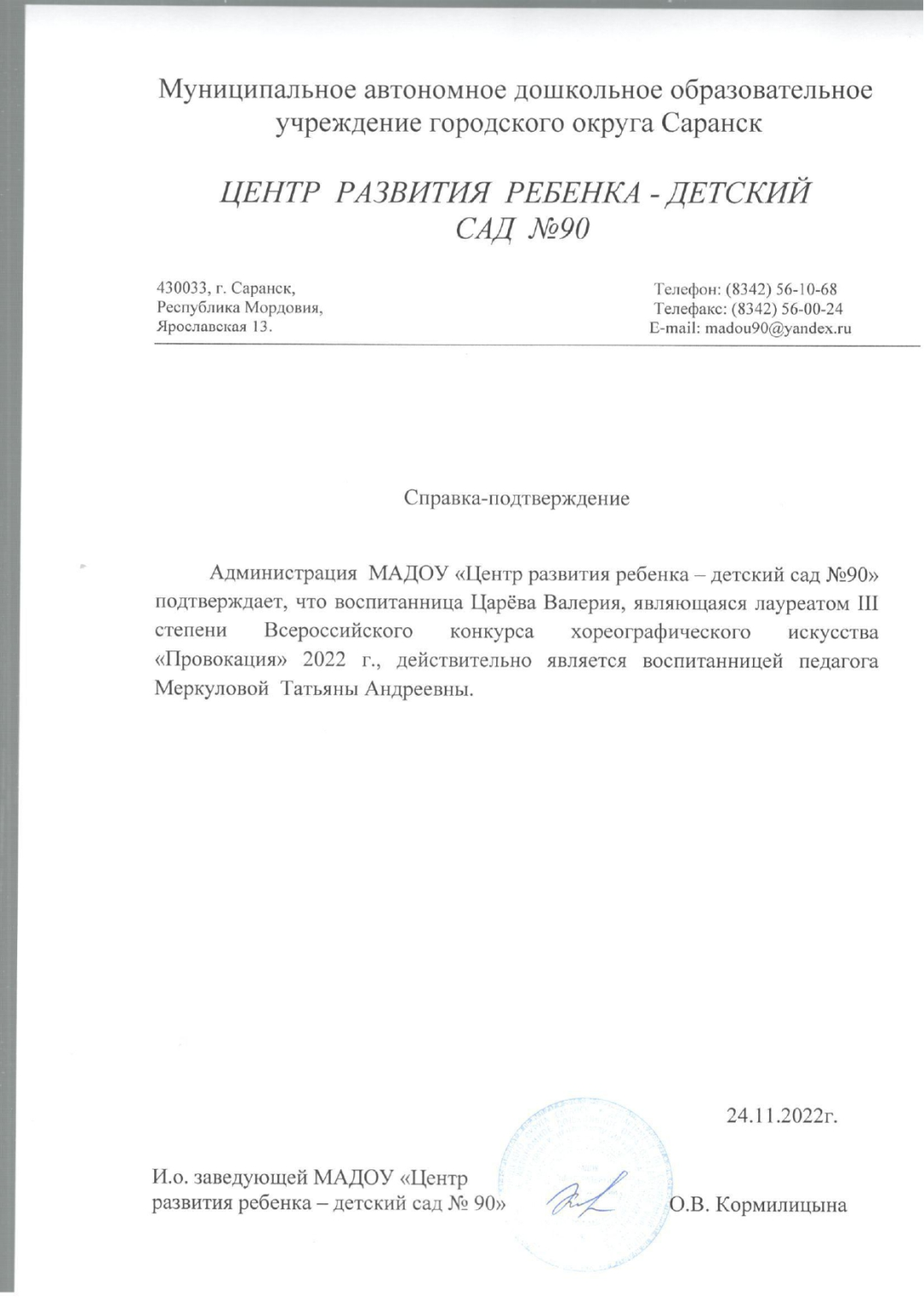 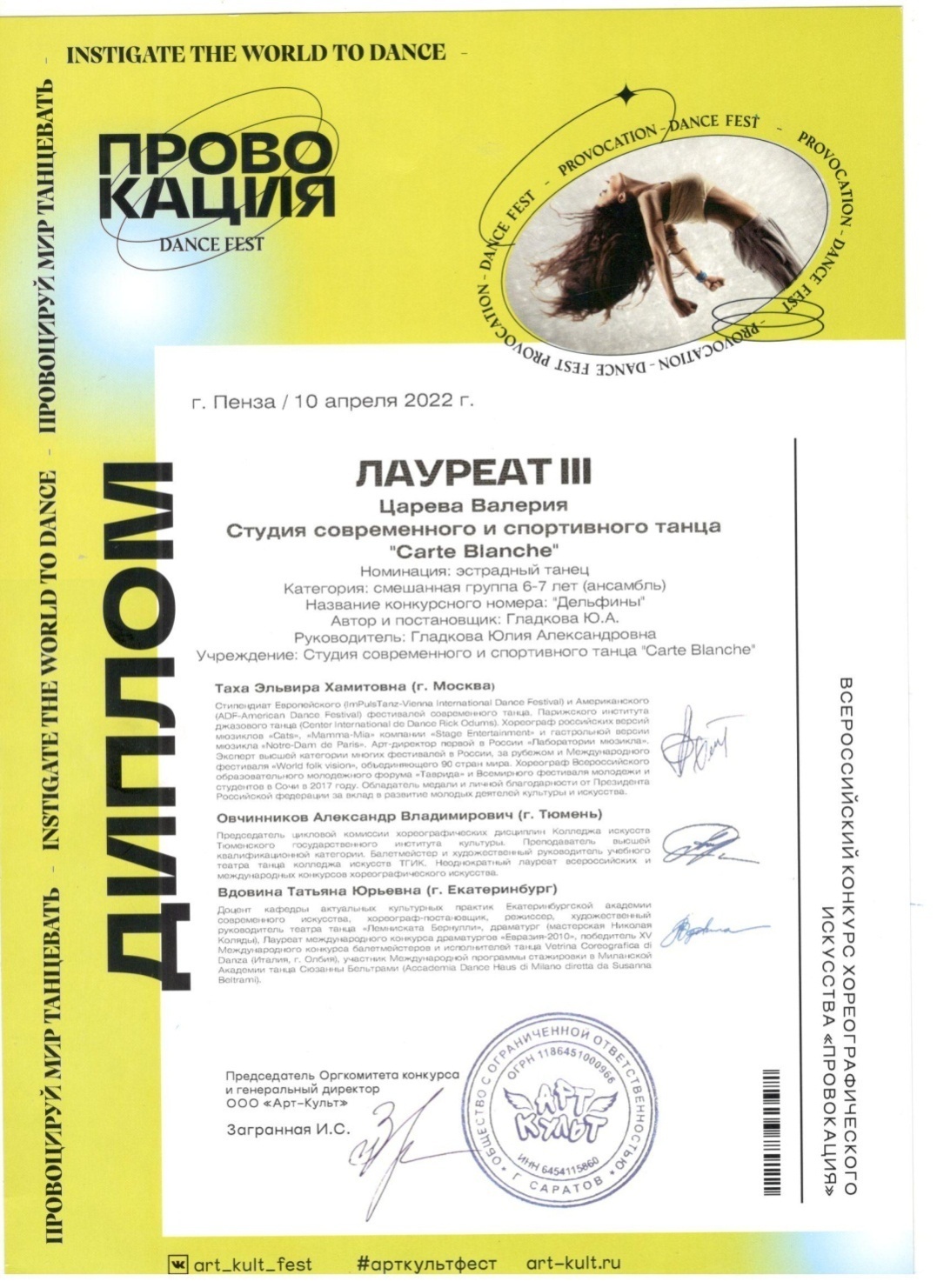 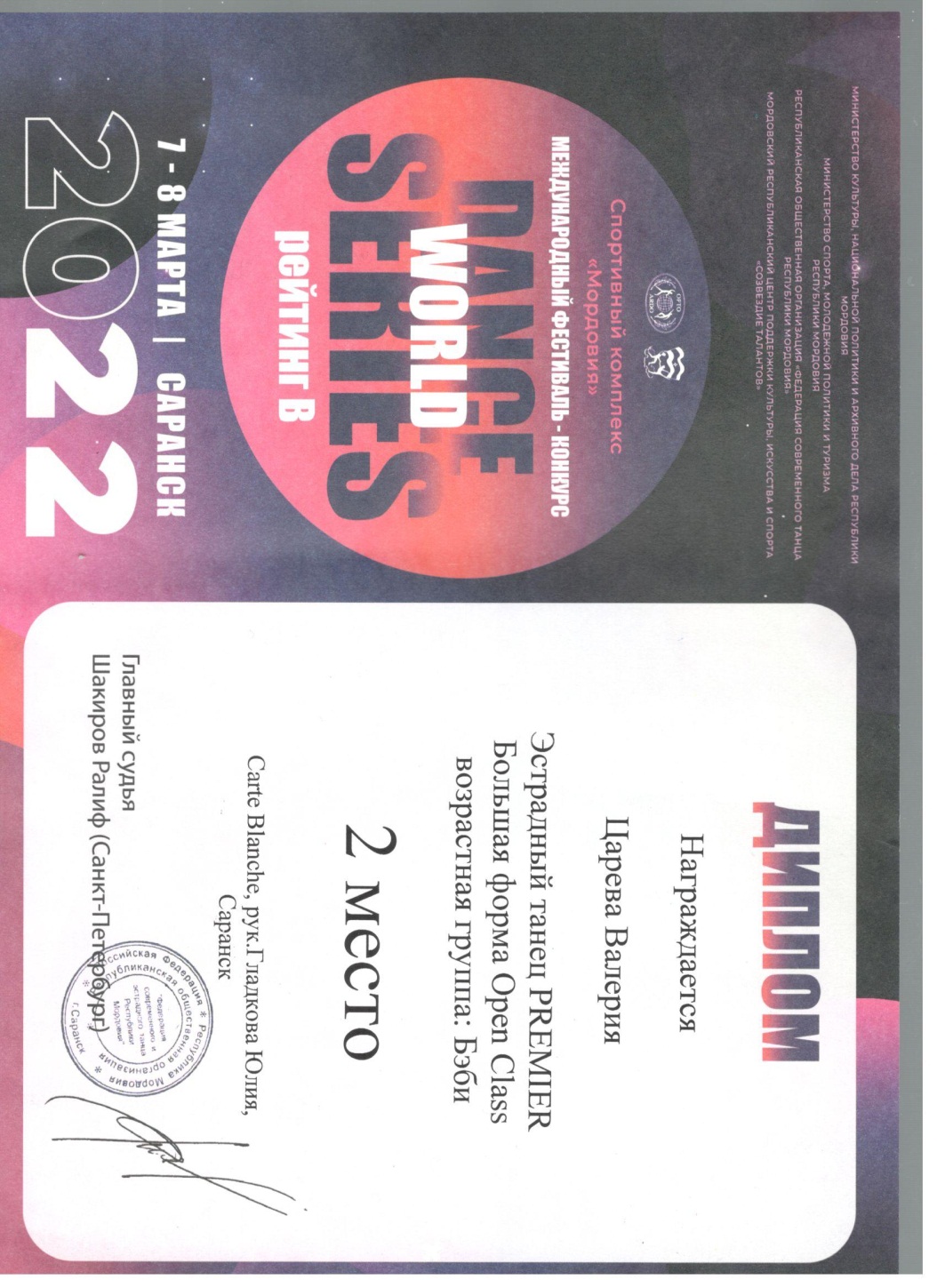 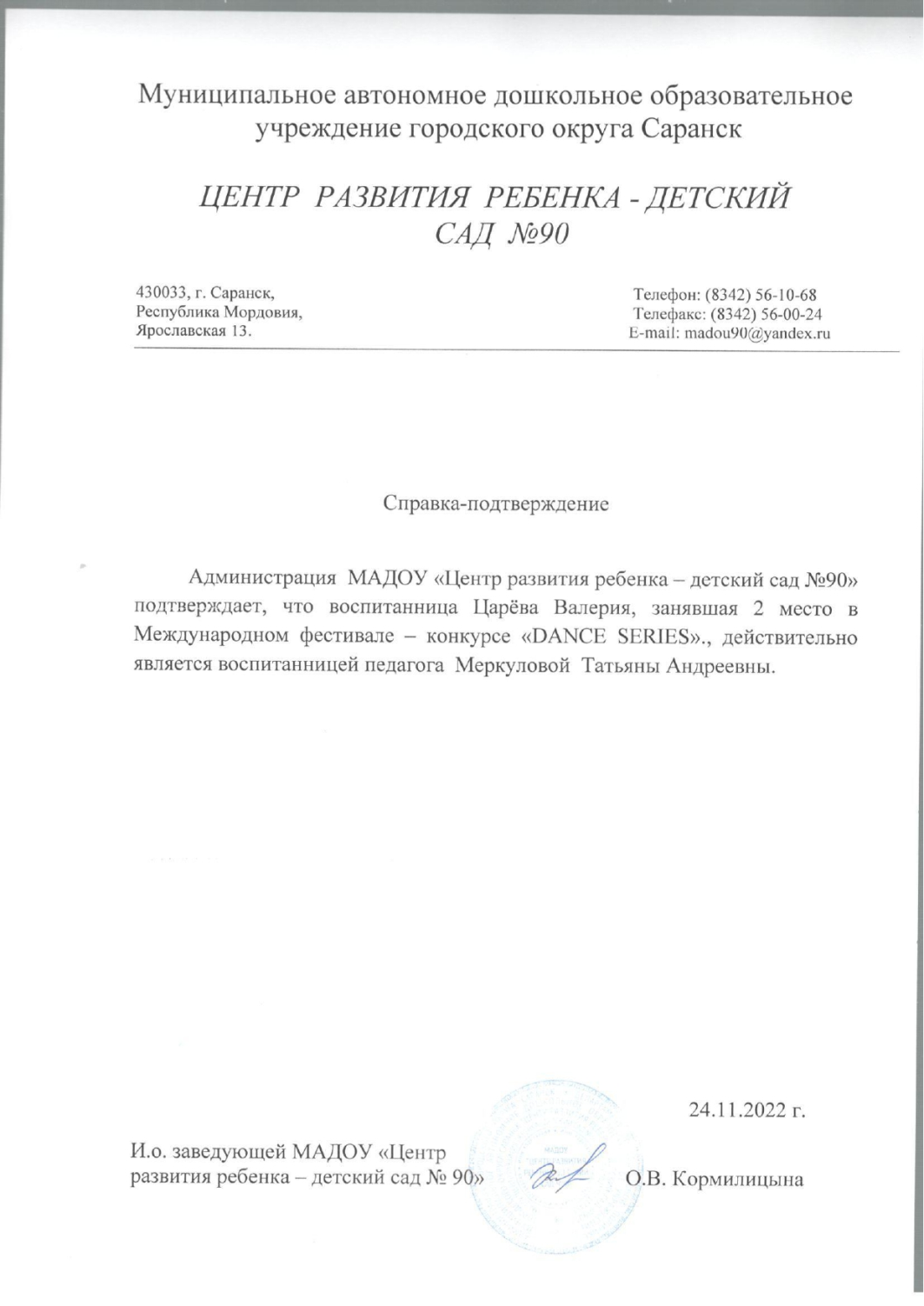 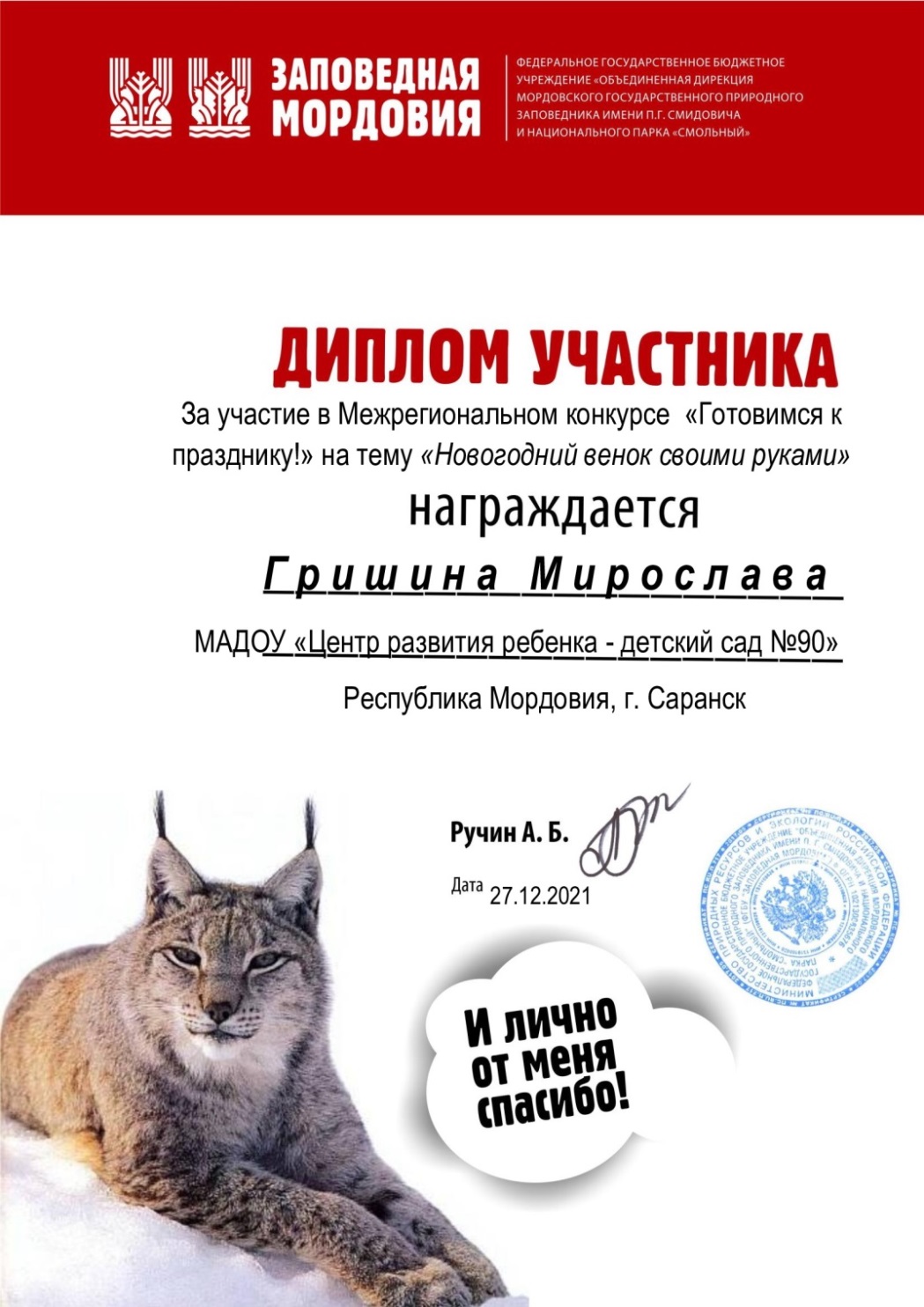 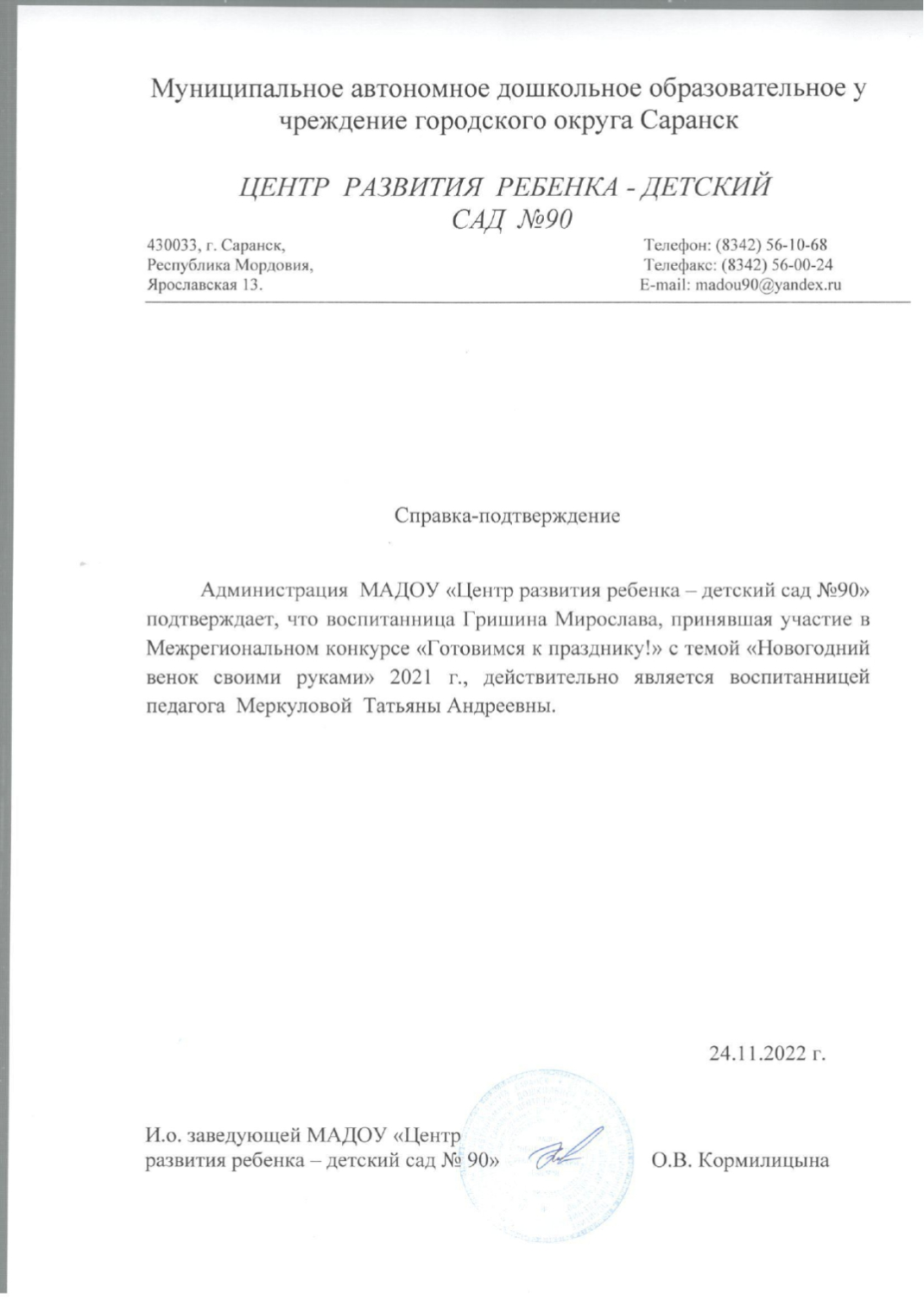 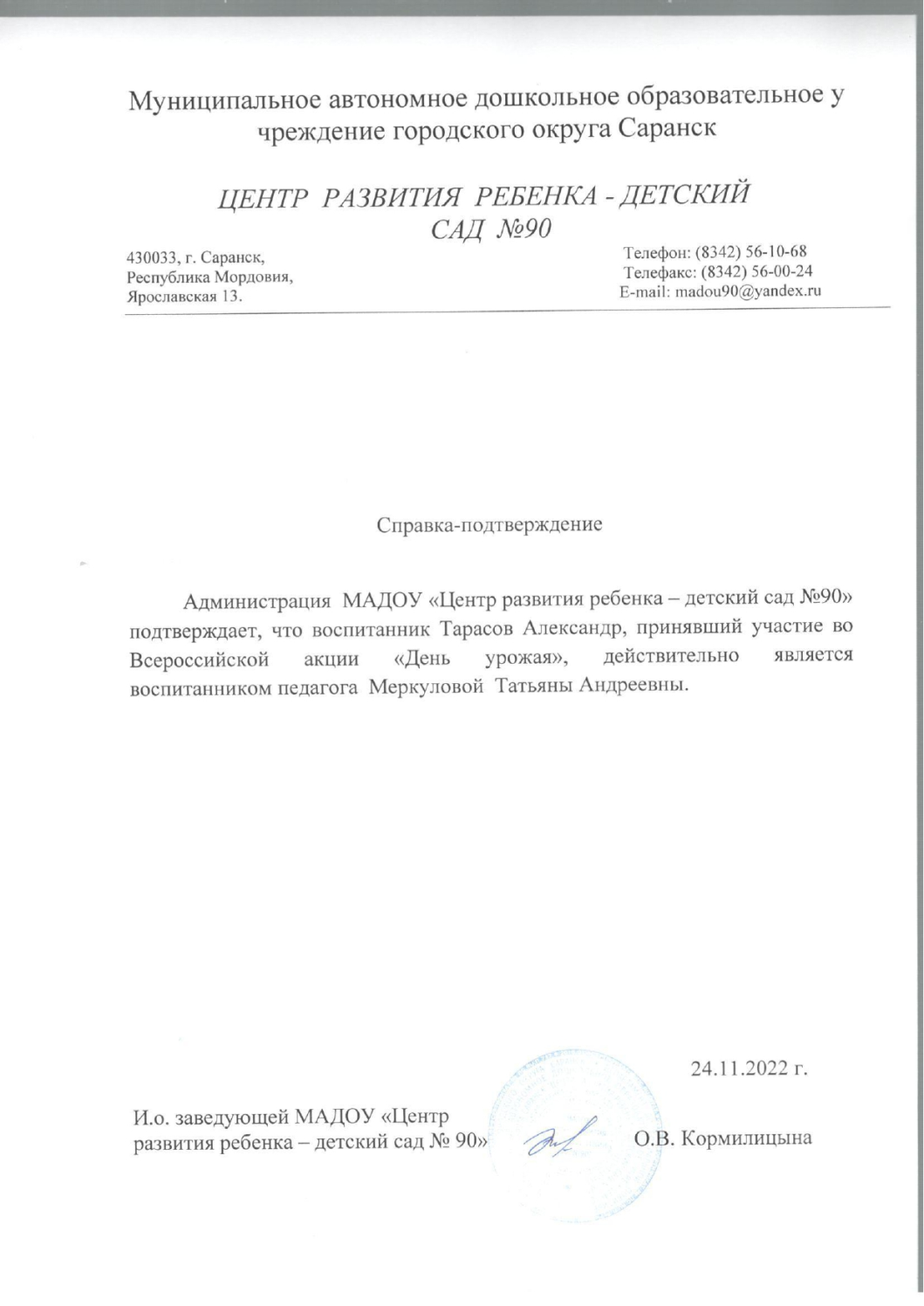 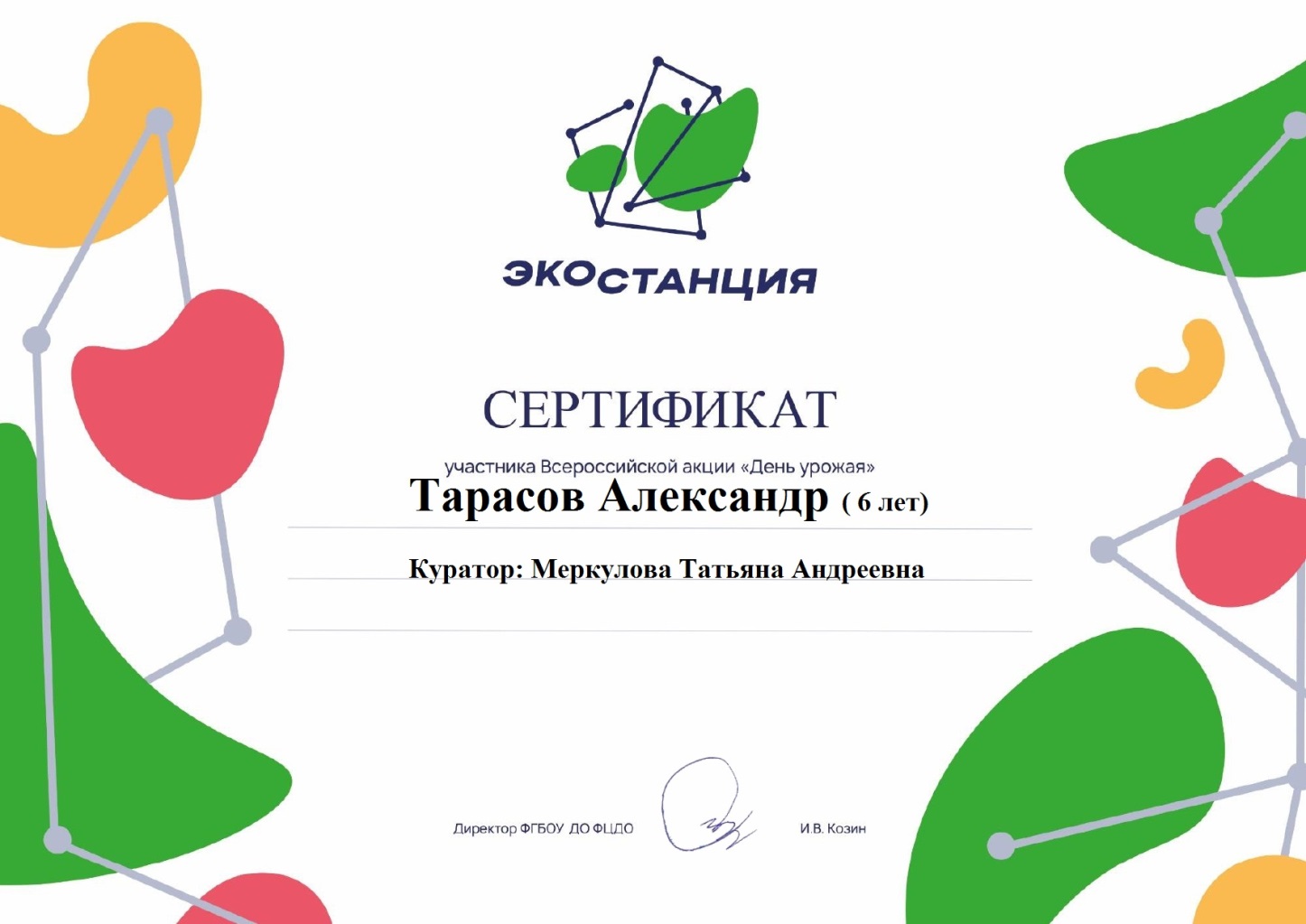 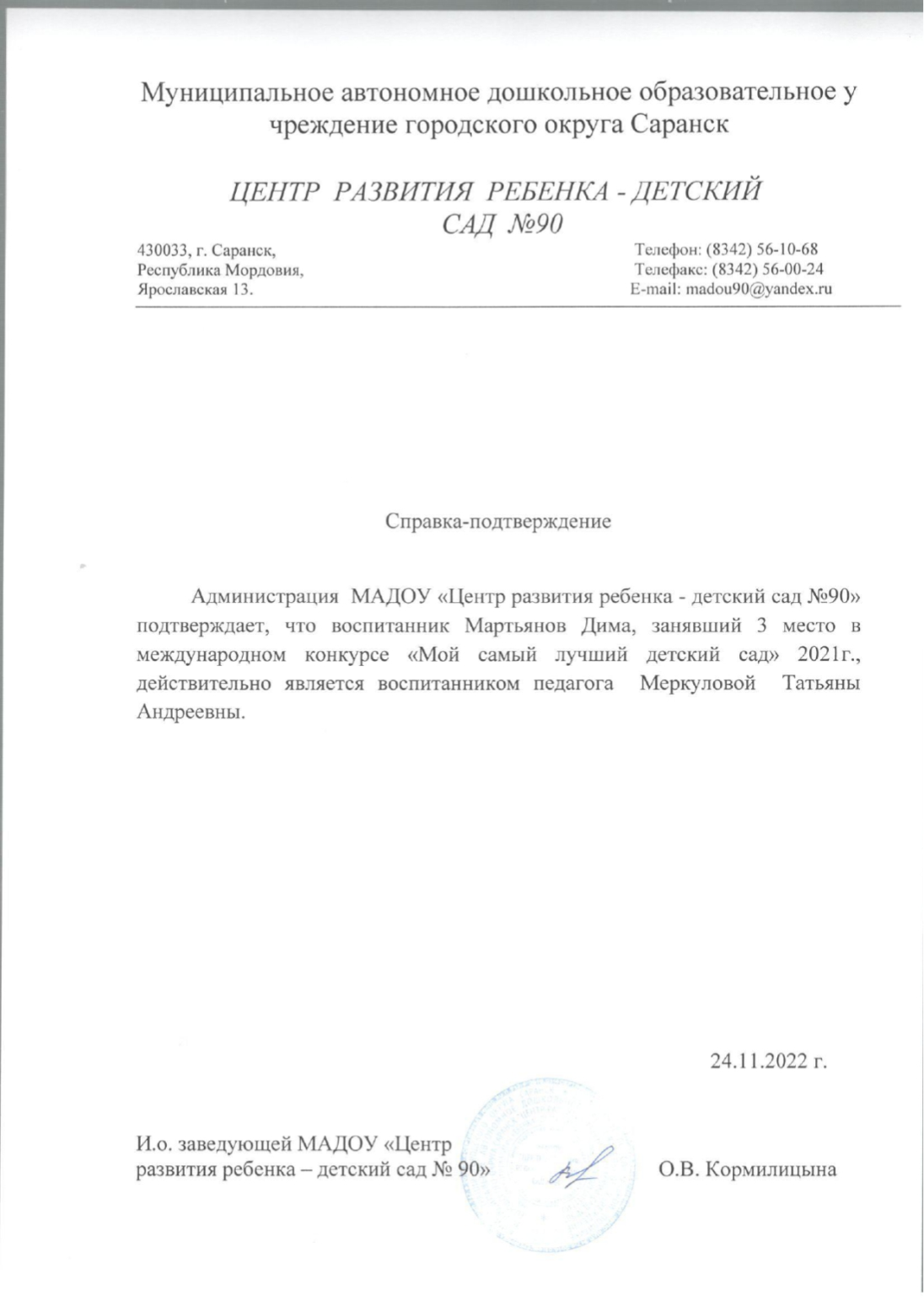 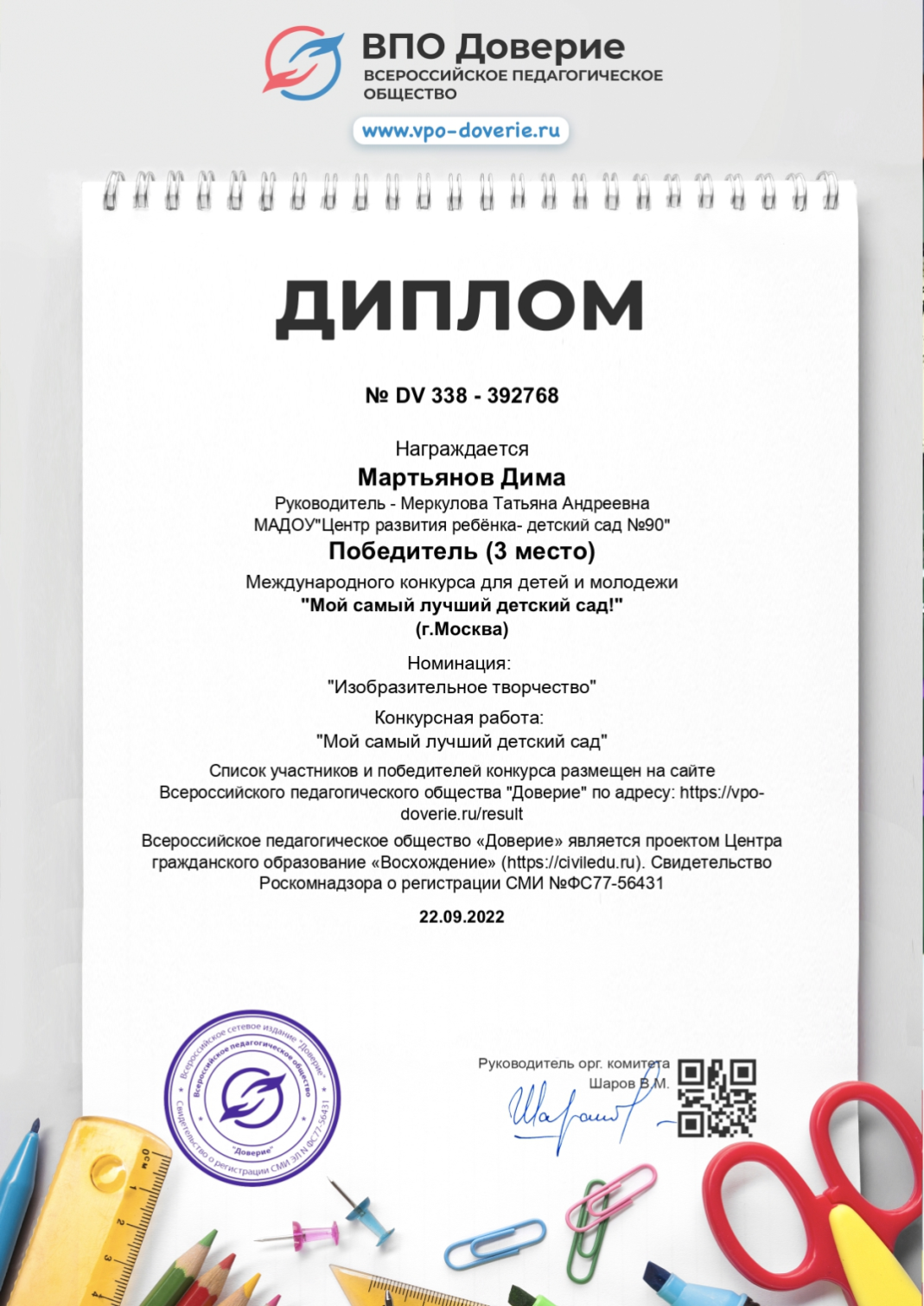 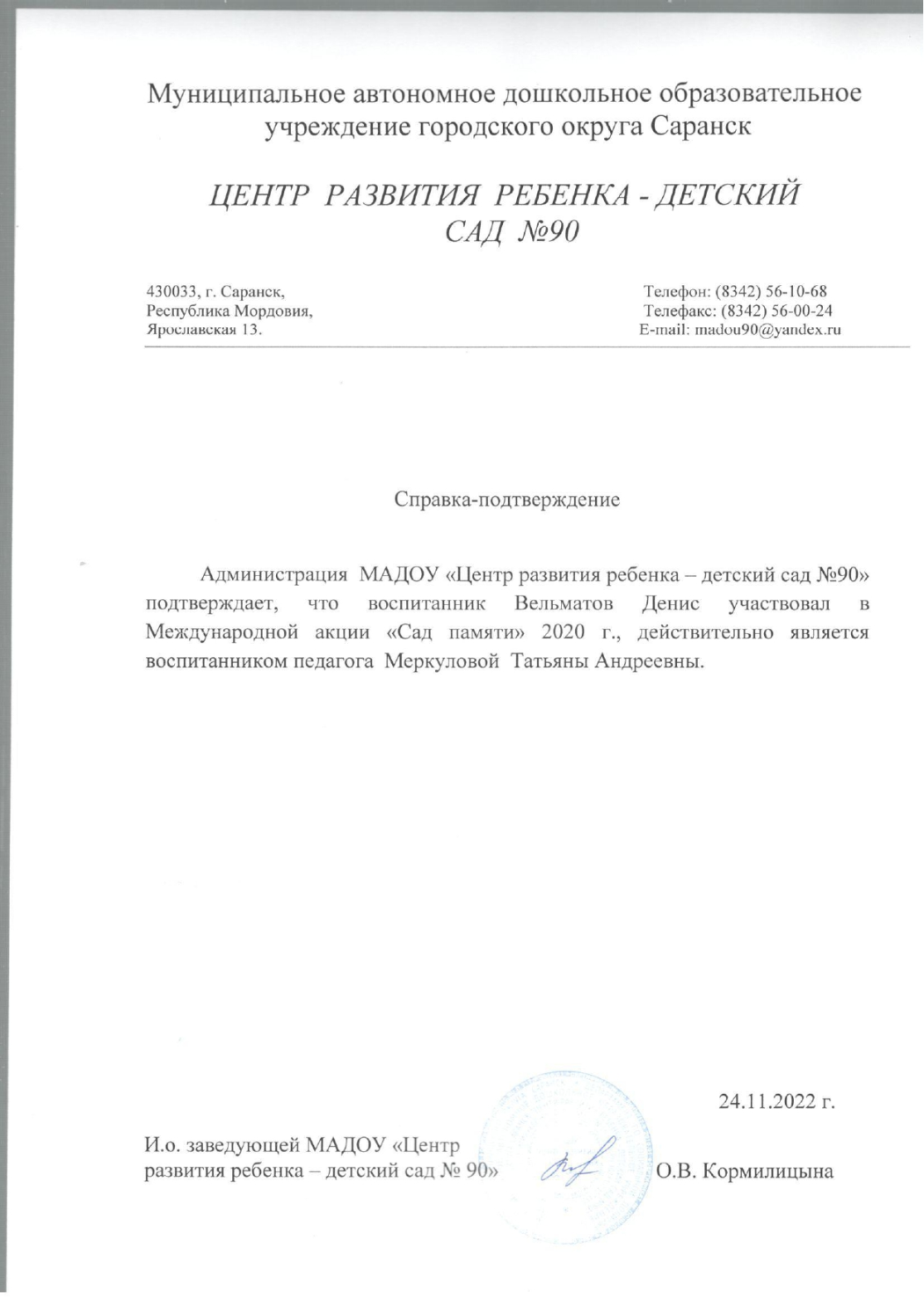 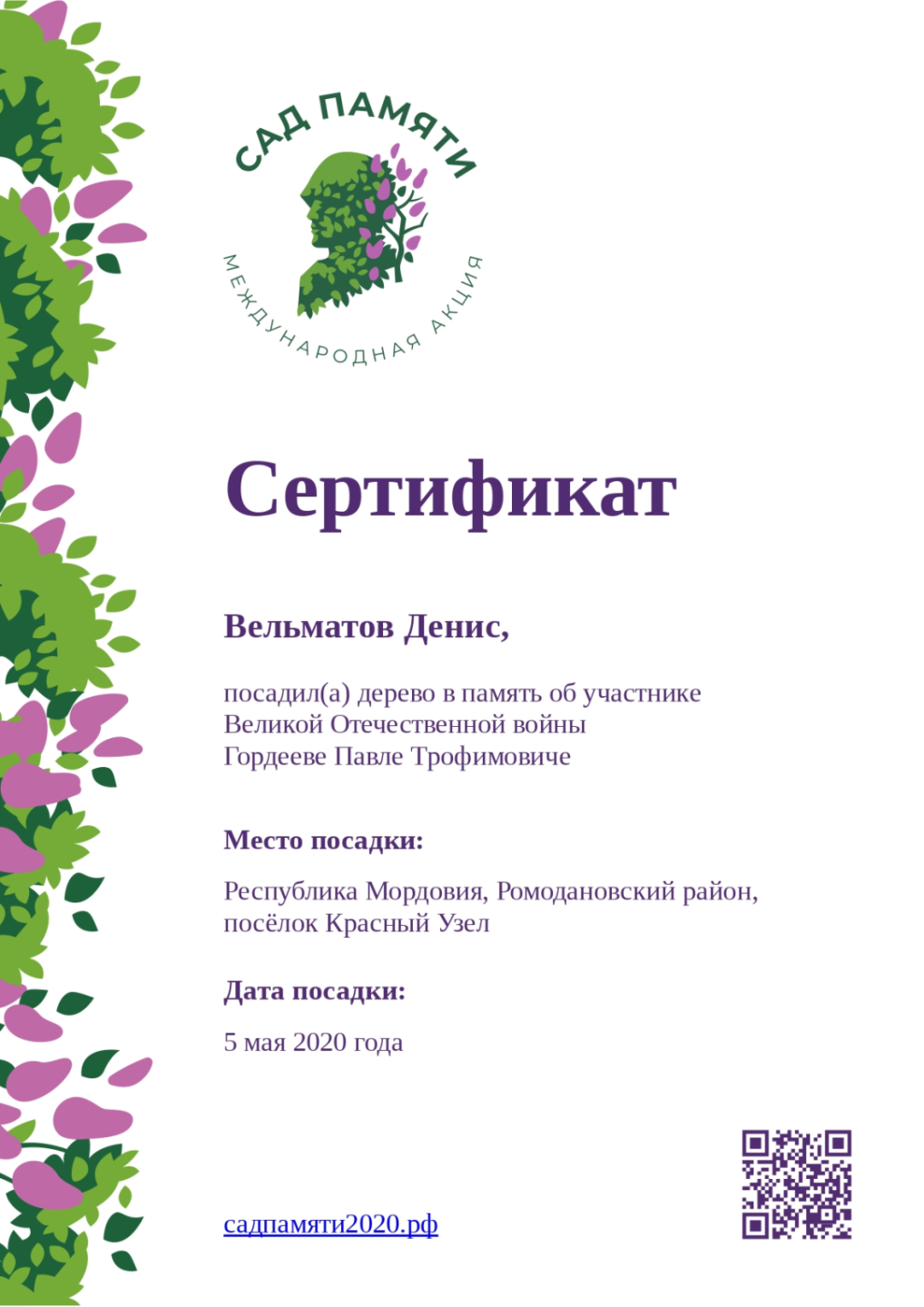 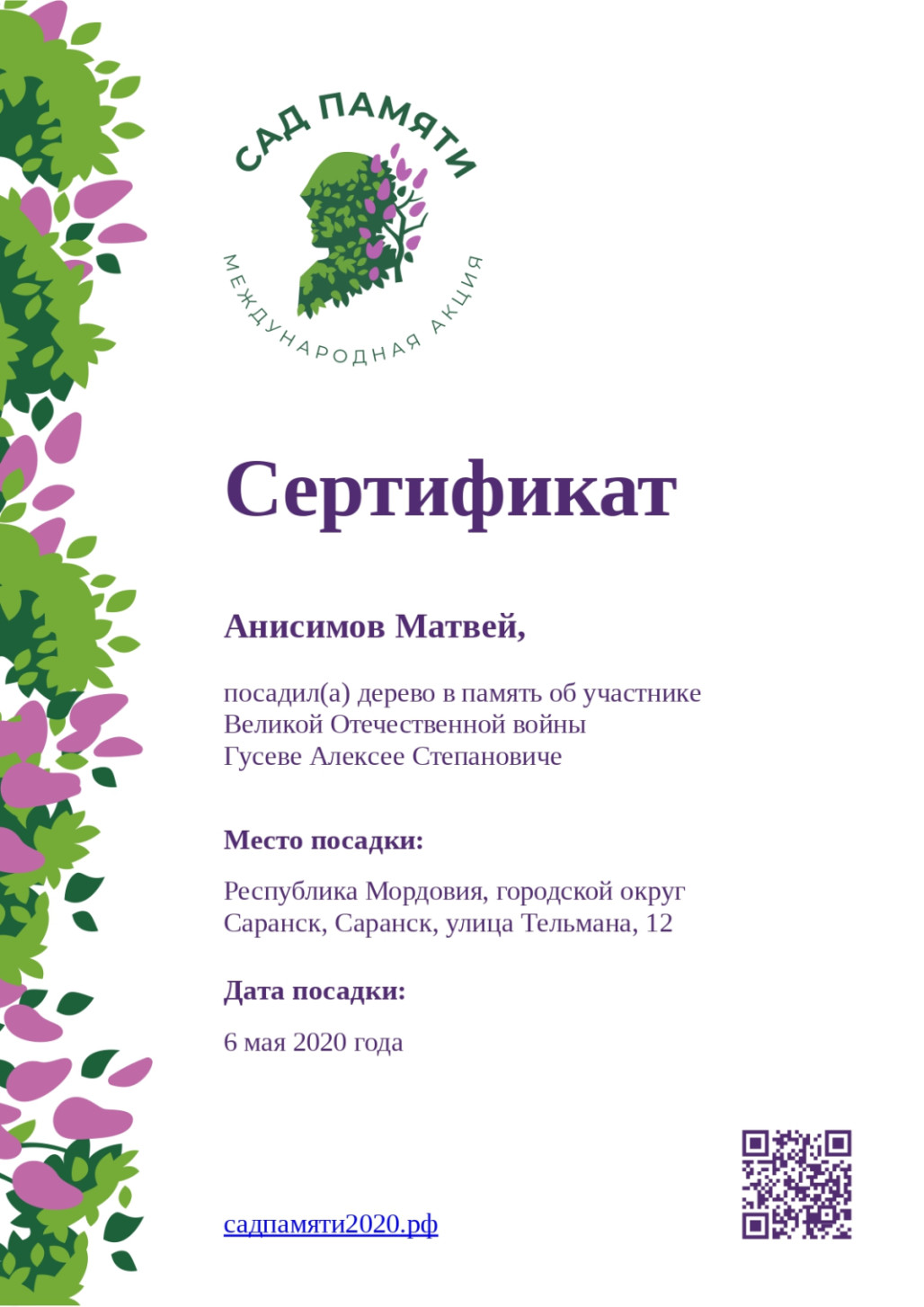 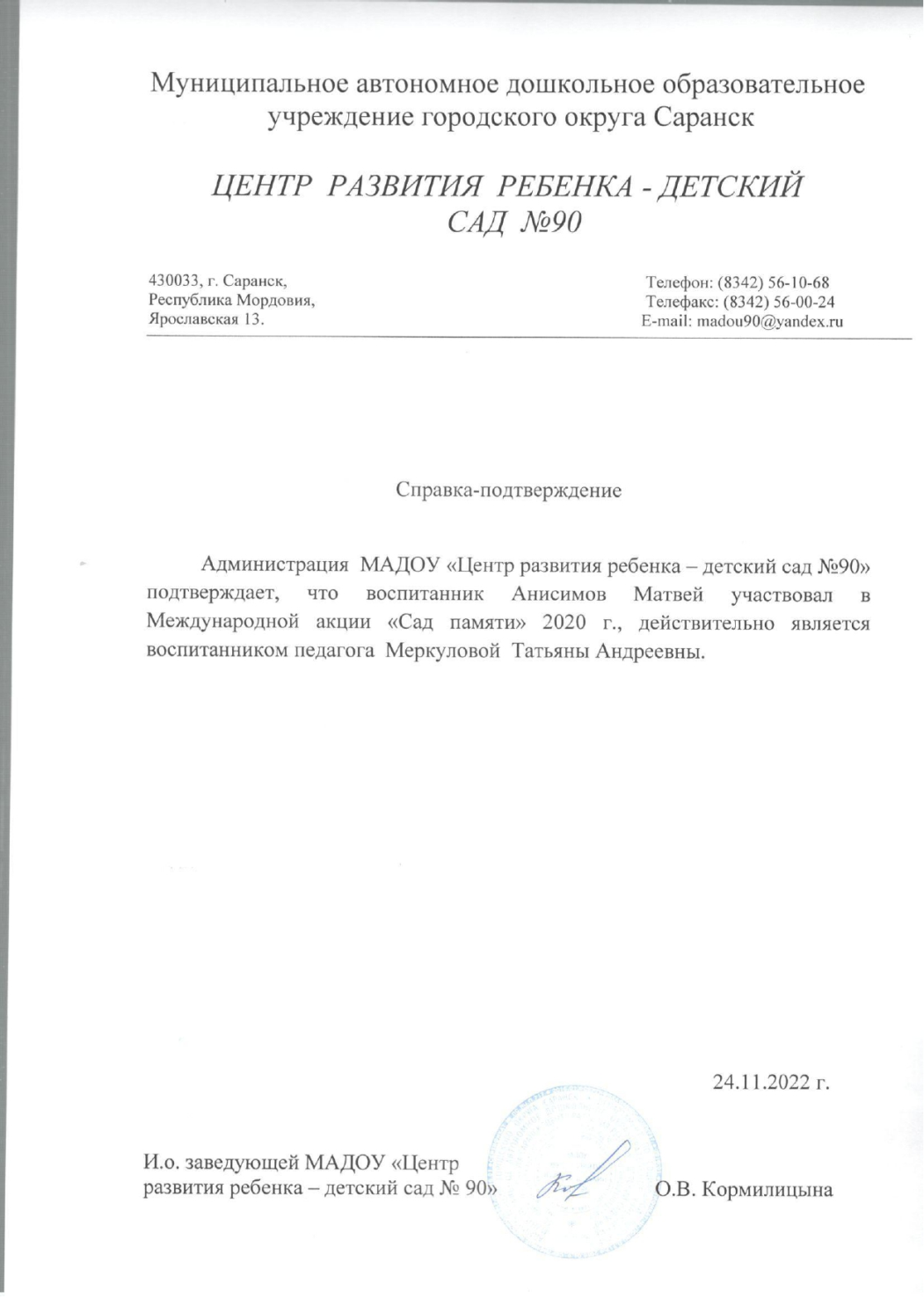 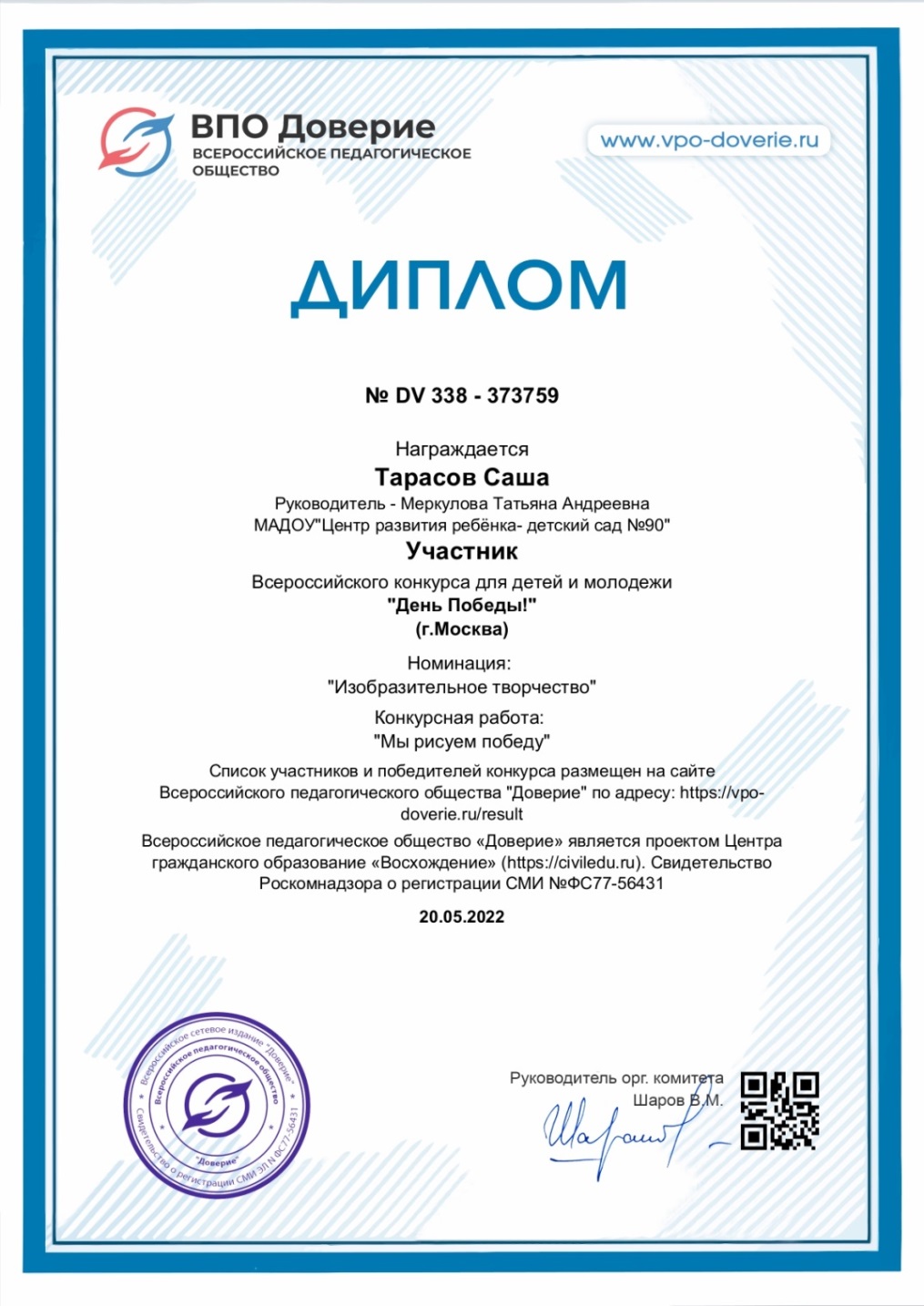 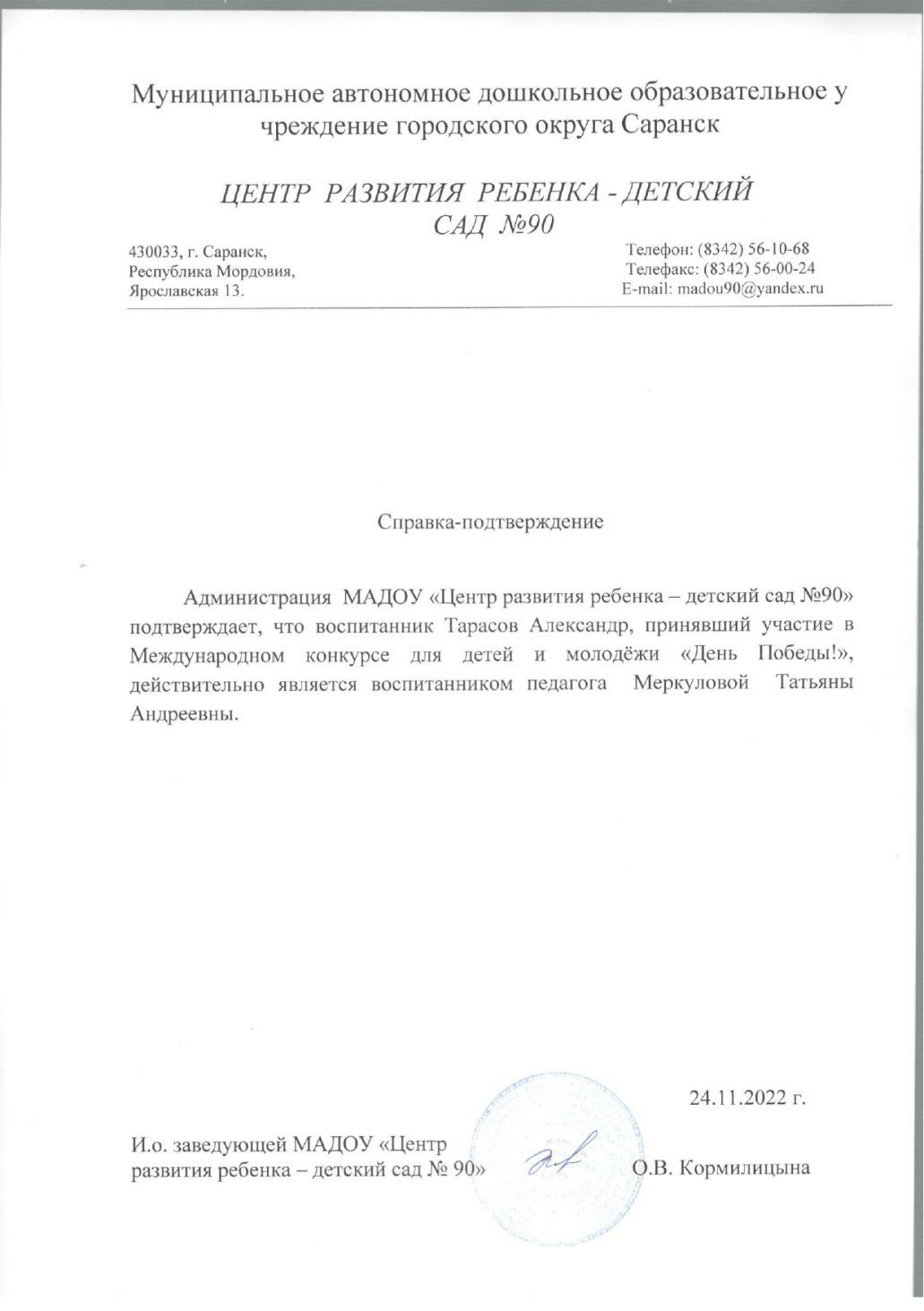 5. НАЛИЧИЕ АВТОРСКИХ ПРОГРАММ
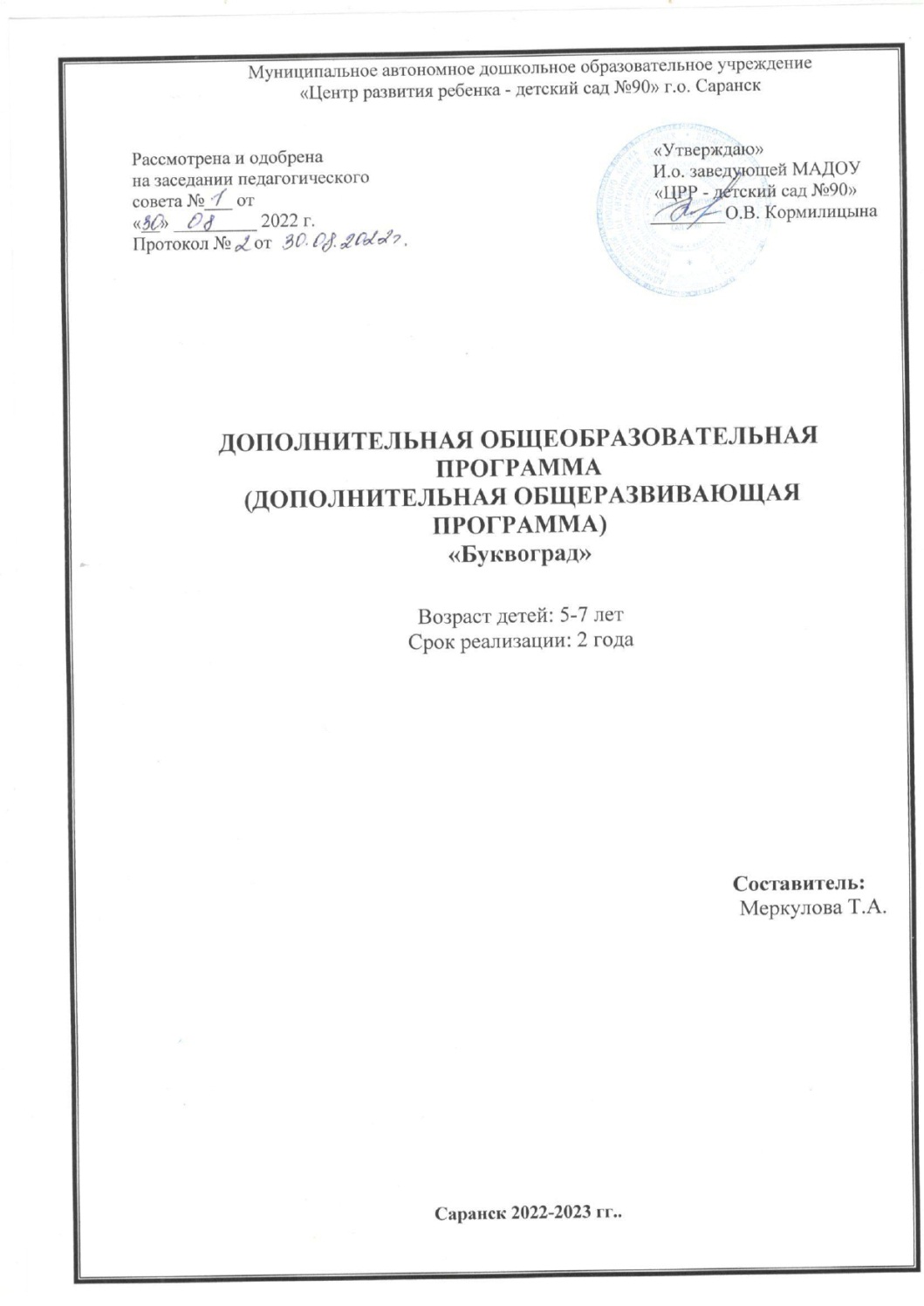 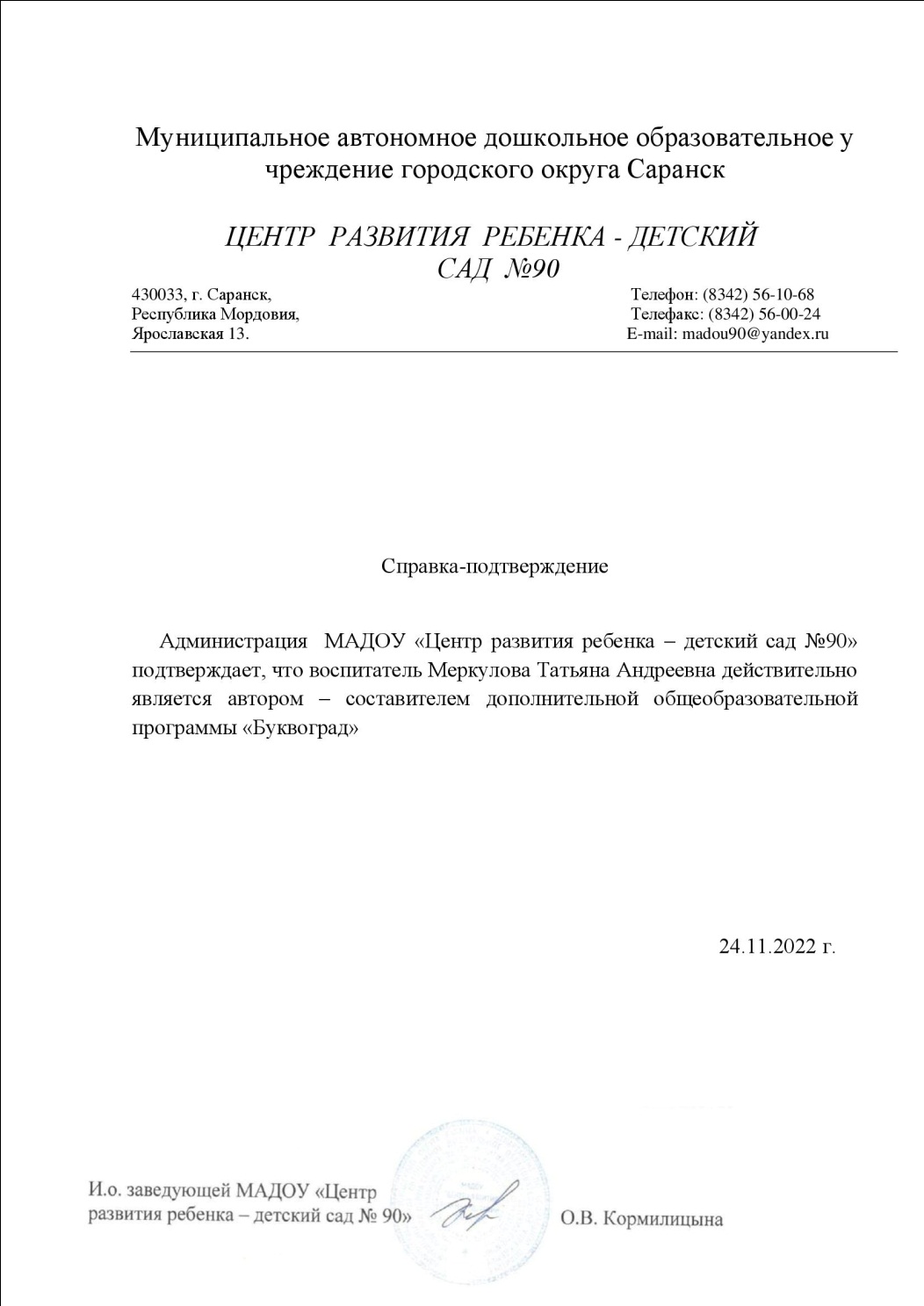 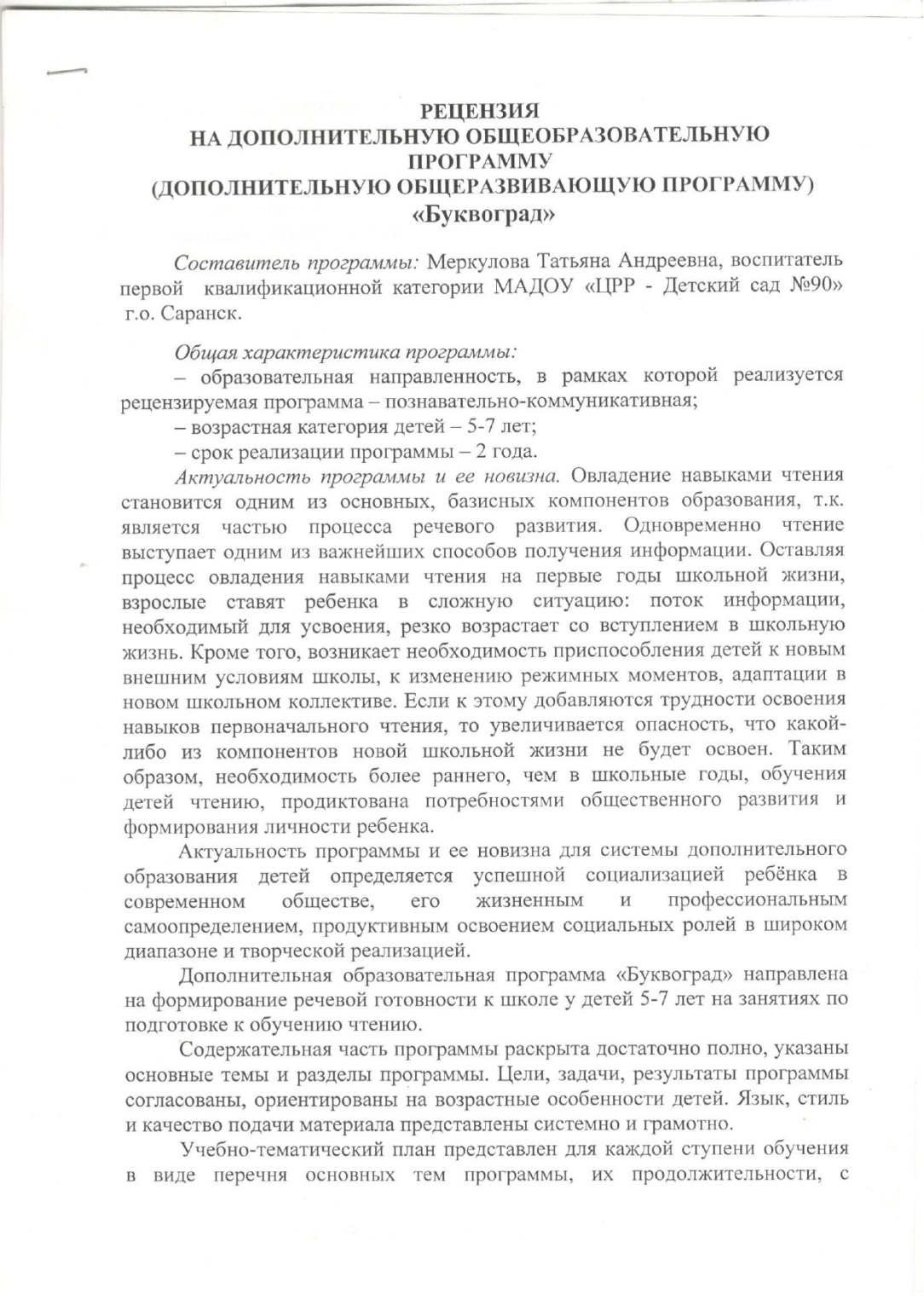 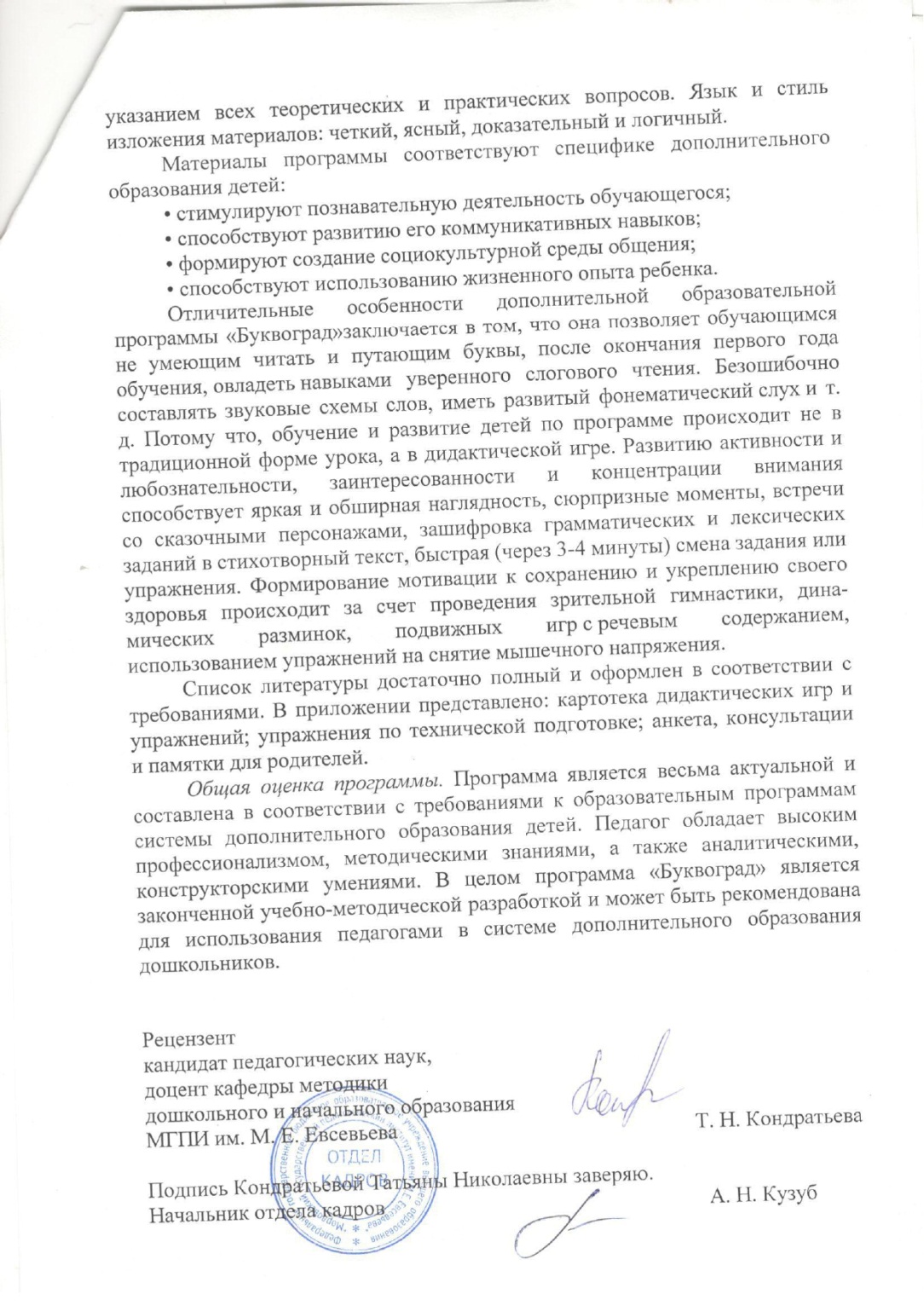 6. ВЫСТУПЛЕНИЯ НА НАУЧНО-ПРАКТИЧЕСКИХ КОНФЕРЕНЦИЯХ, СЕМИНАРАХ, СЕКЦИЯХ, МЕТОДИЧЕСКИХ ОБЪЕДИНЕНИЯХ
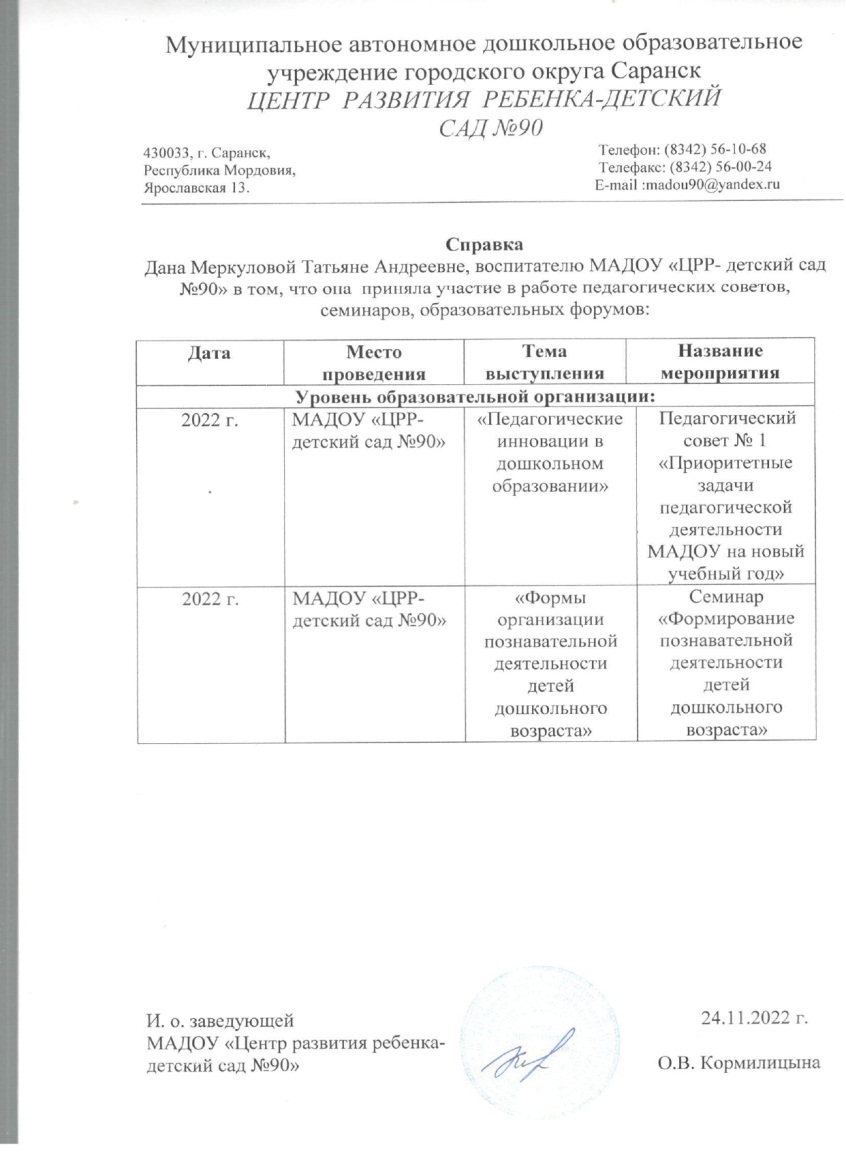 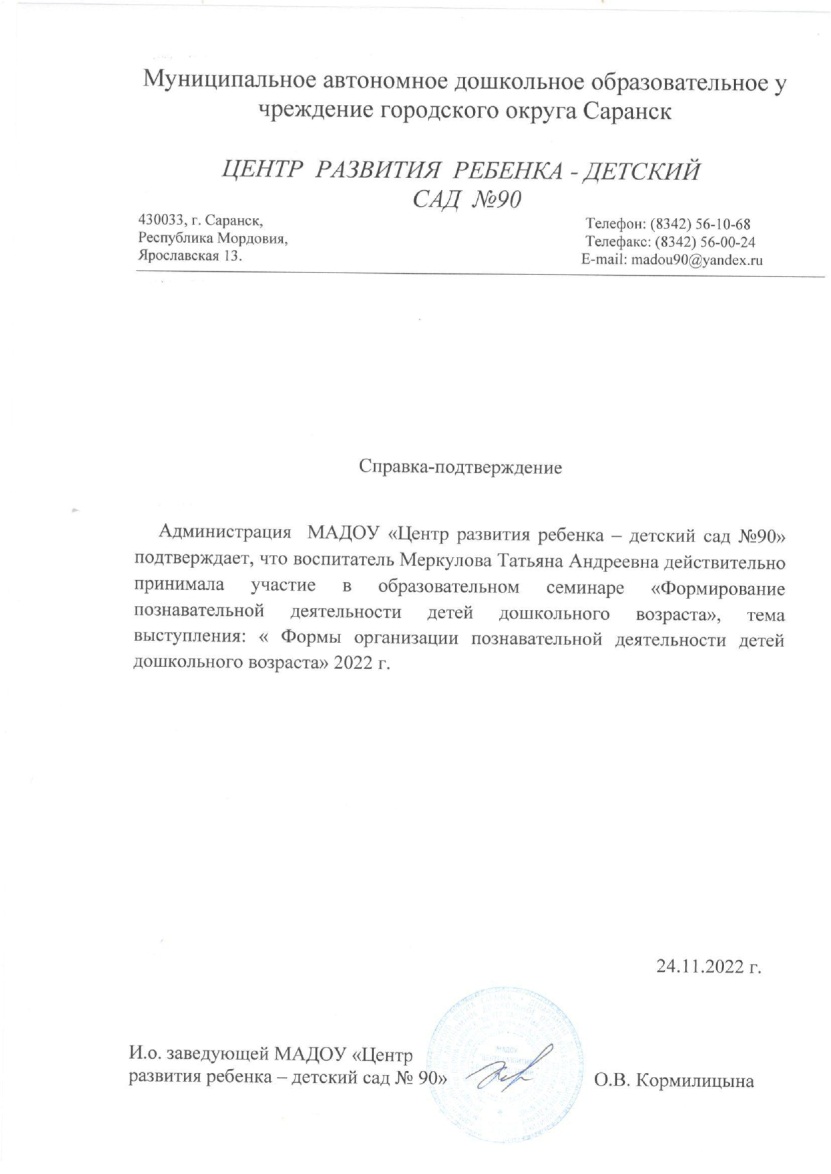 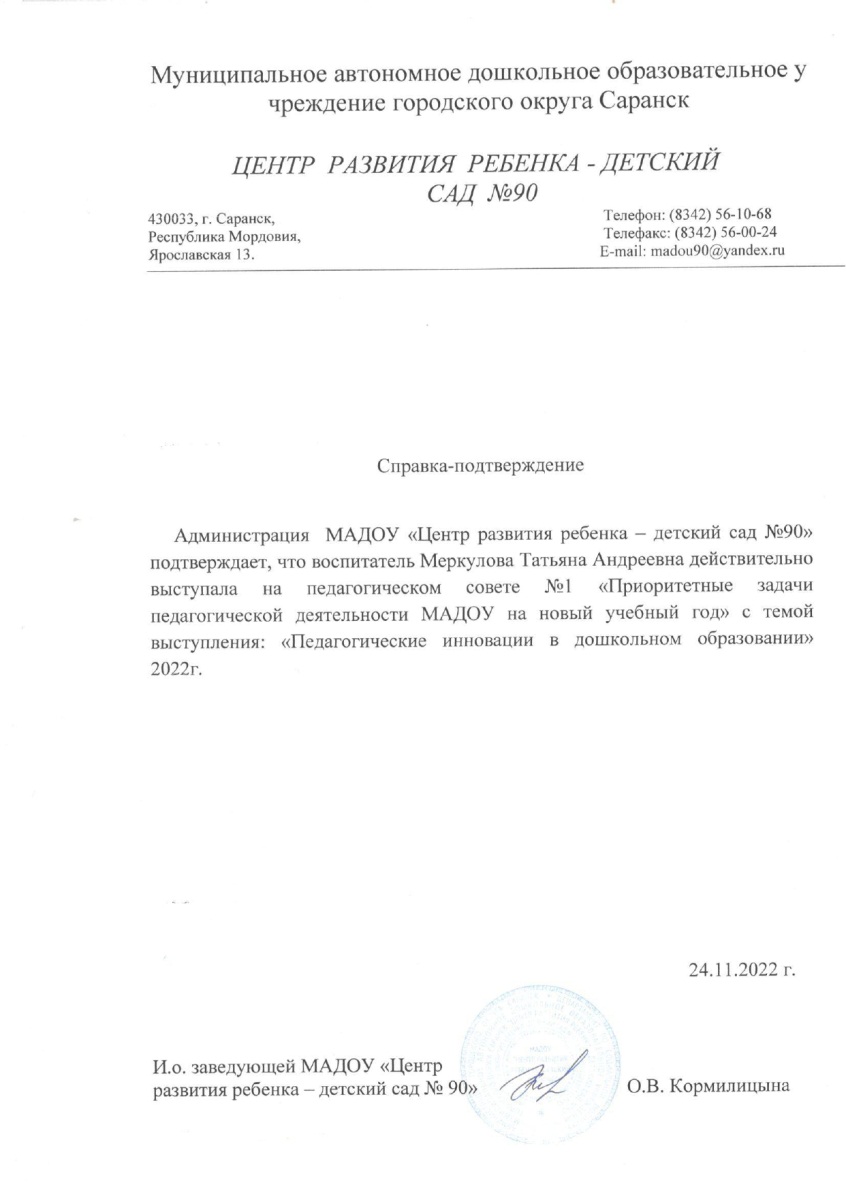 7. ПРОВЕДЕНИЕ ОТКРЫТЫХ ЗАНЯТИЙ, МАСТЕР-КЛАССОВ,МЕРОПРИЯТИЙ
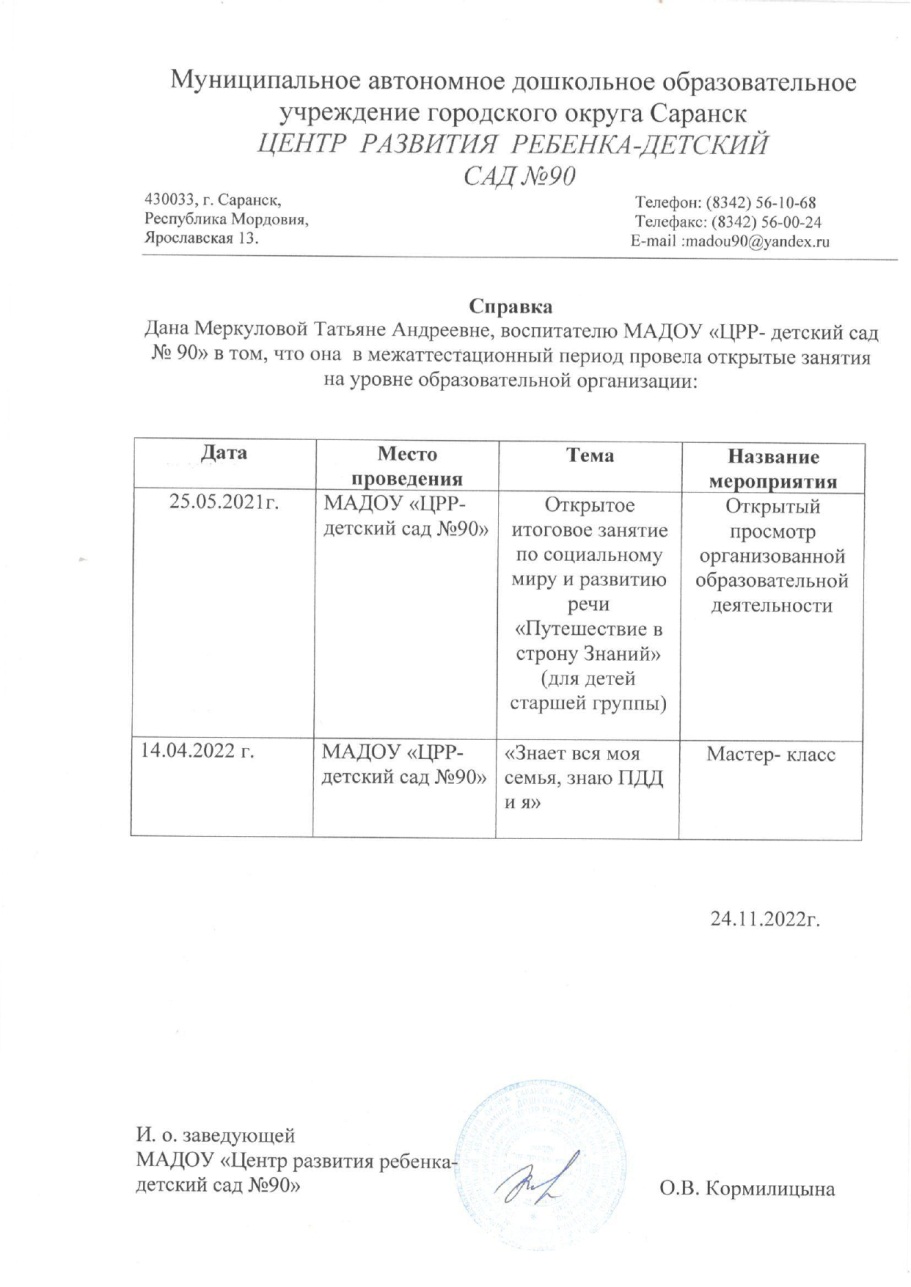 8. ЭКСПЕРТНАЯ ДЕТЕЛЬНОСТЬ
9. ОБЩЕСТВЕННО- ПЕДАГОГИЧЕСКАЯ АКТИВНОСТЬ ПЕДАГОГА:УЧАСТИЕ В КОМИССИЯХ, ПЕДАГОГИЧЕСКИХ СООБЩЕСТВАХ,В ЖЮРИ КОНКУРСОВ.
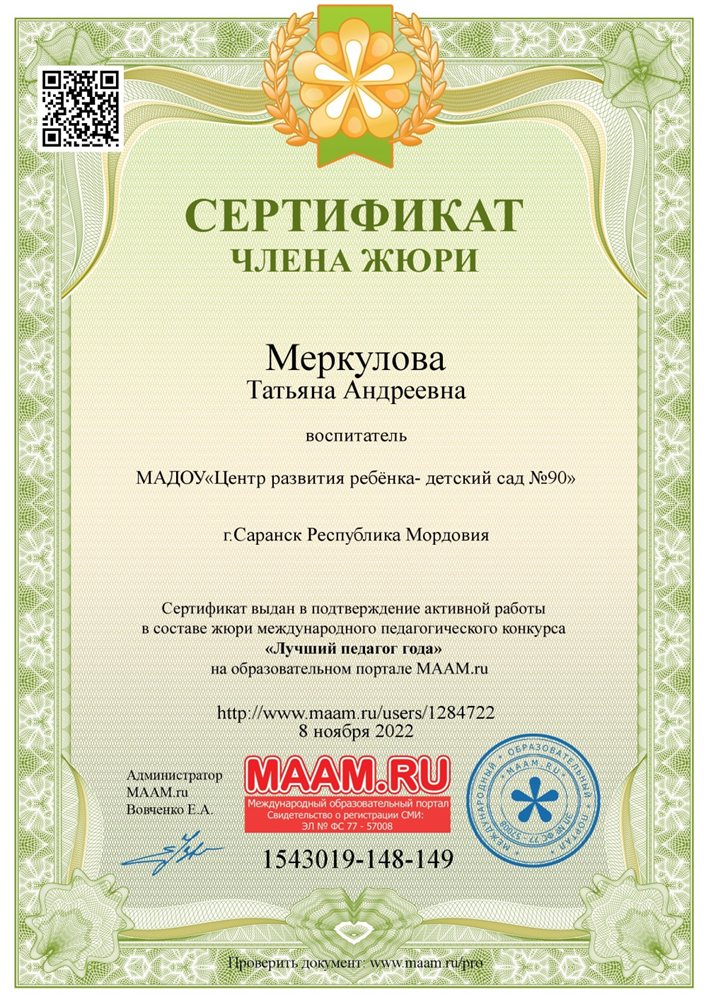 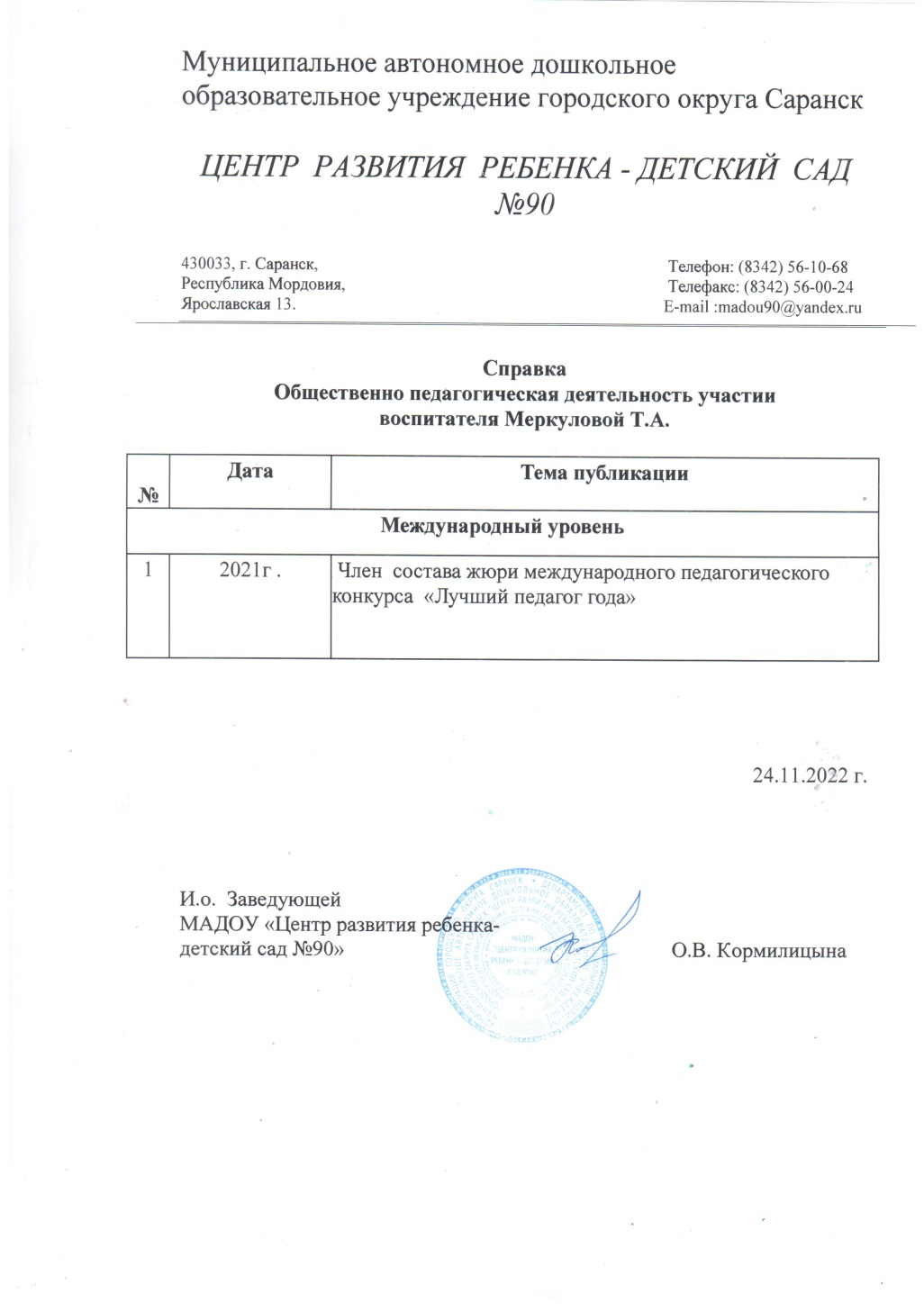 10.ПОЗИТИВНЫЕ РЕЗУЛЬТАТЫ РАБОТЫ С ВОСПИТАННИКАМИ
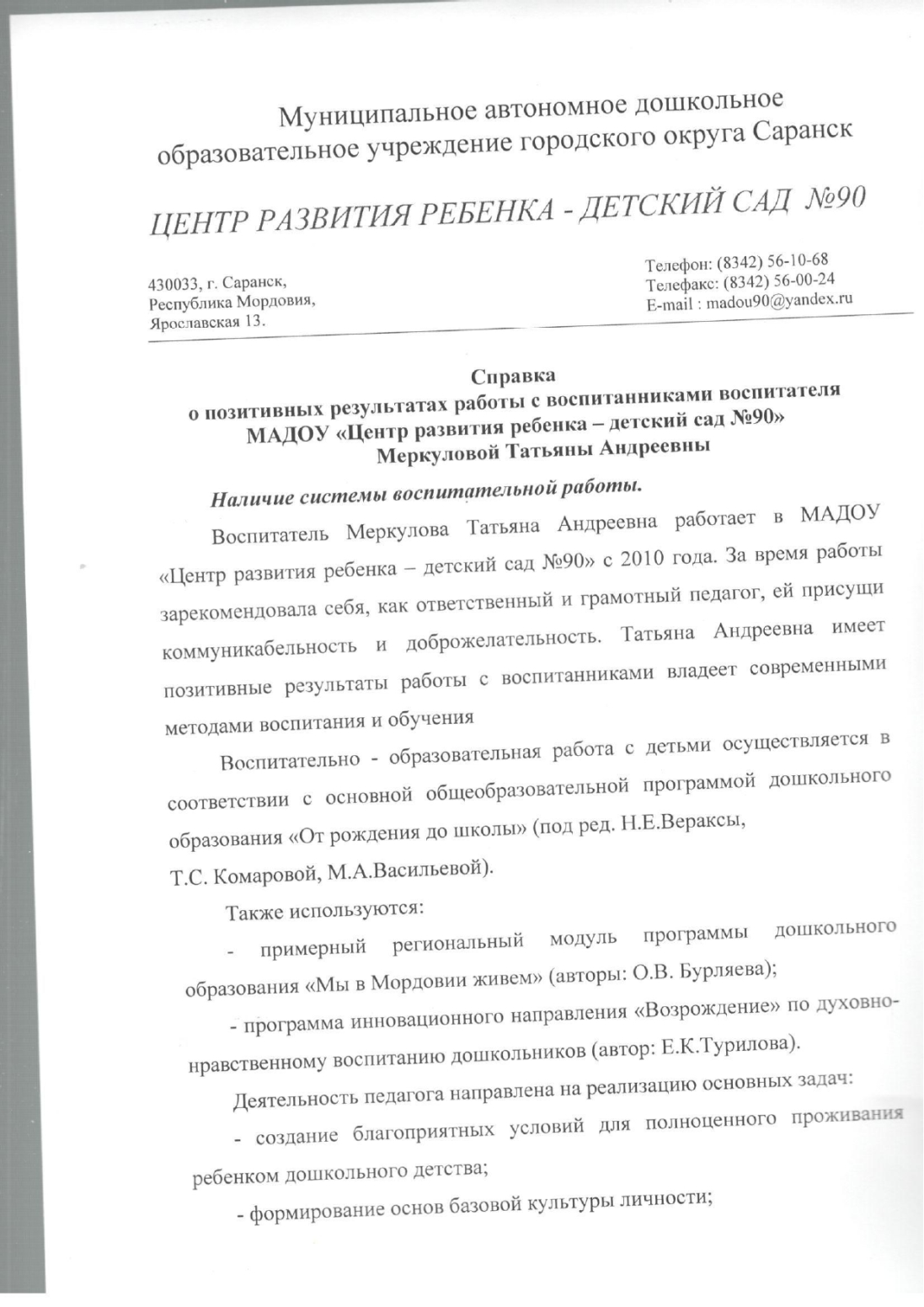 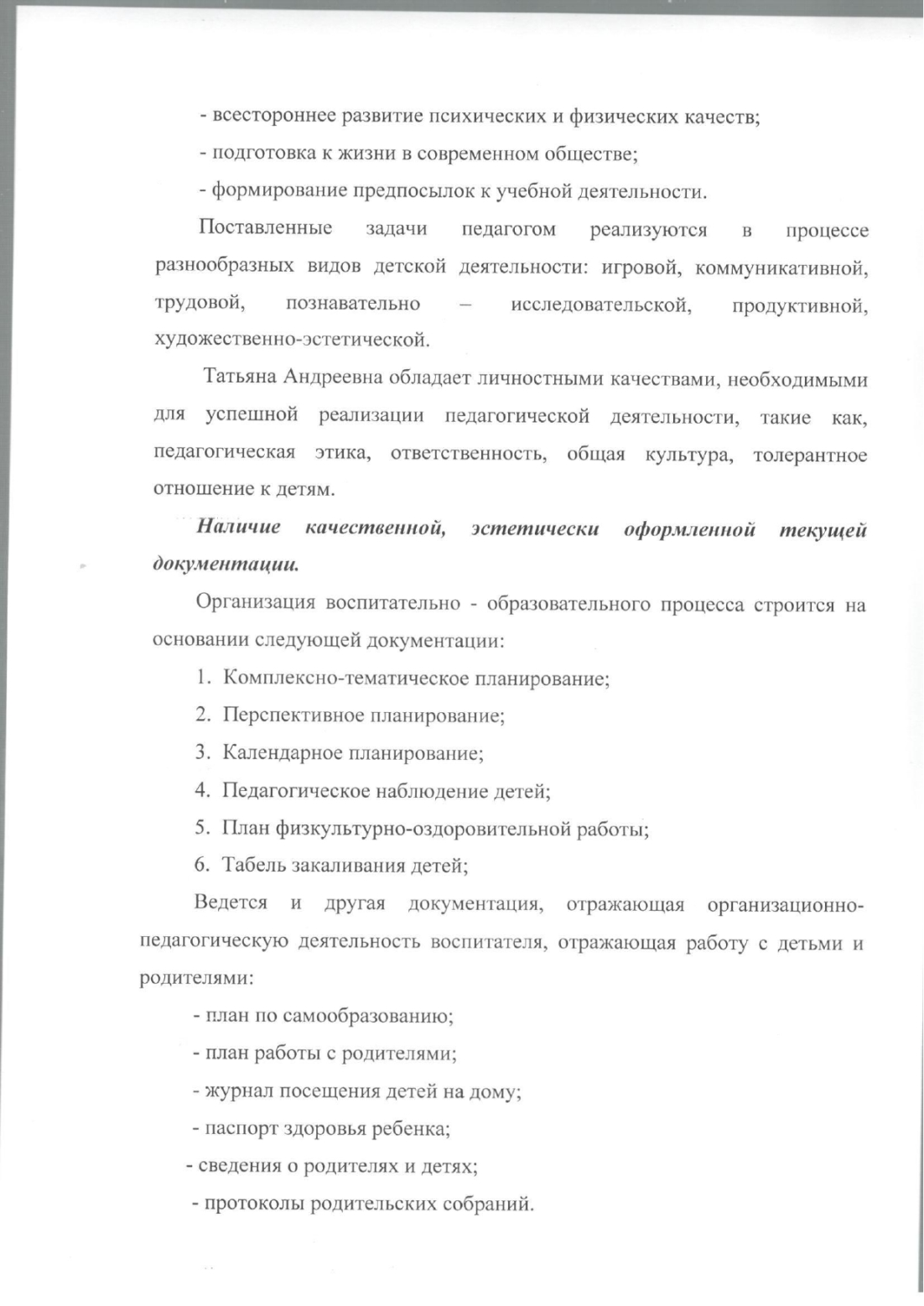 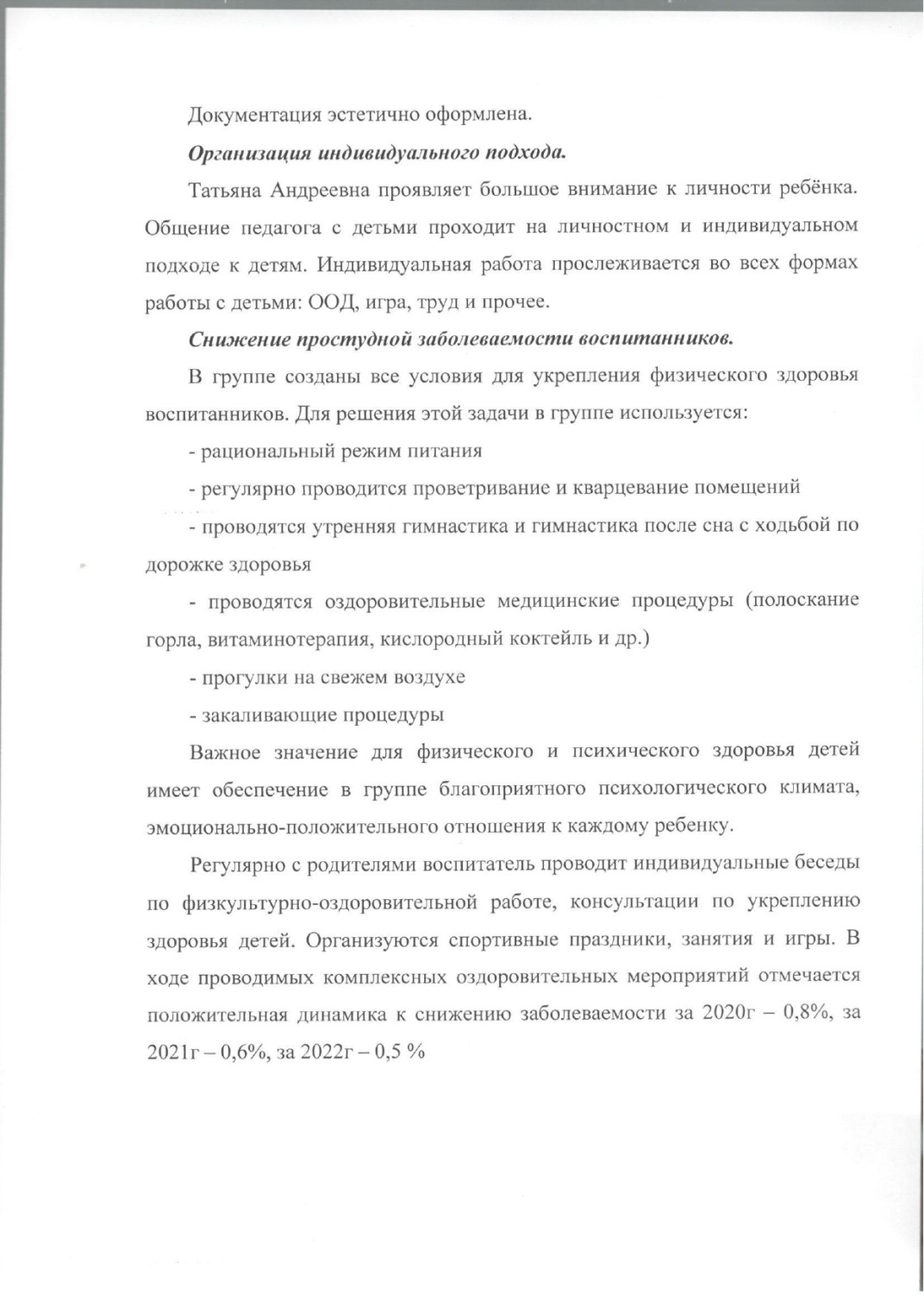 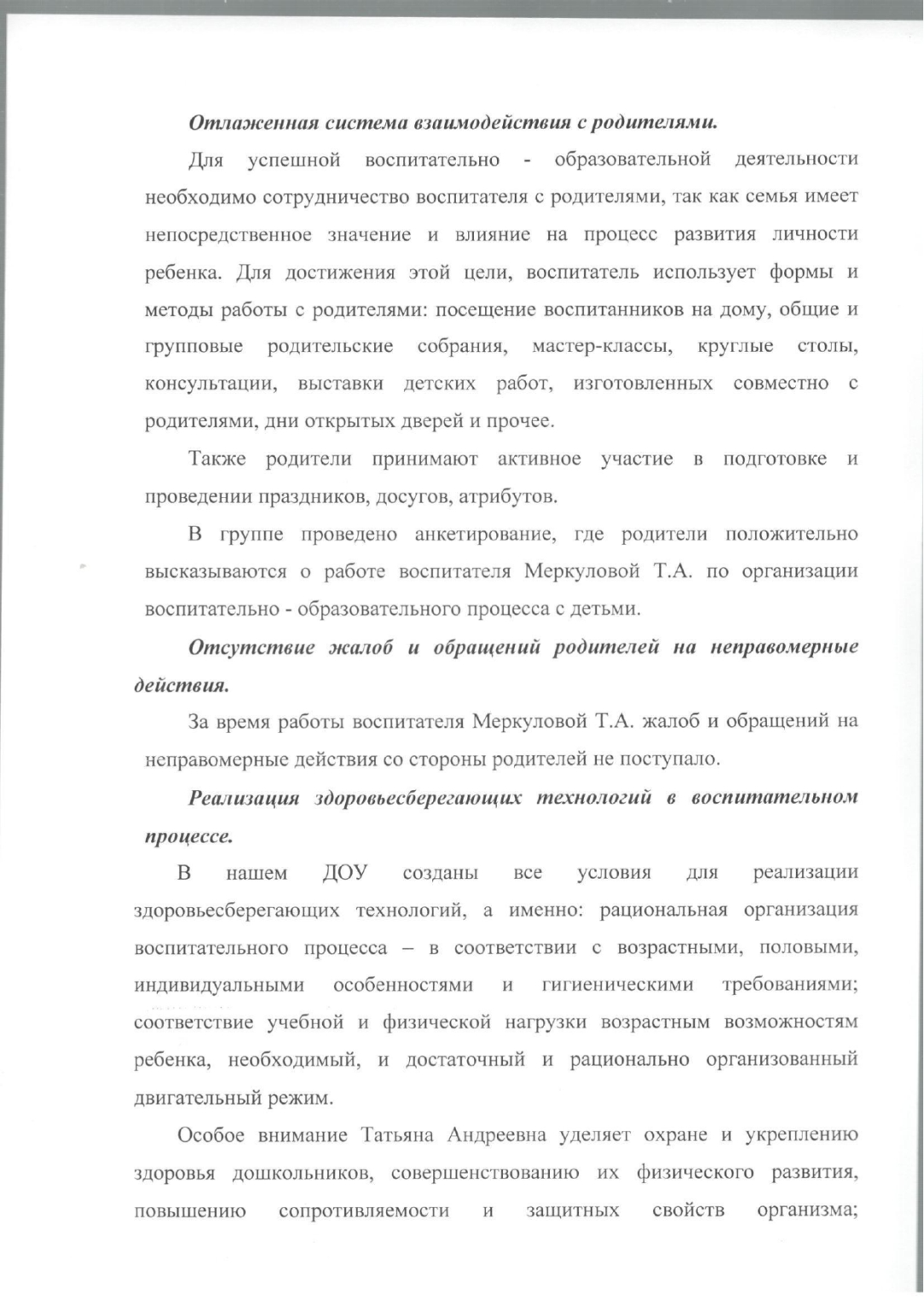 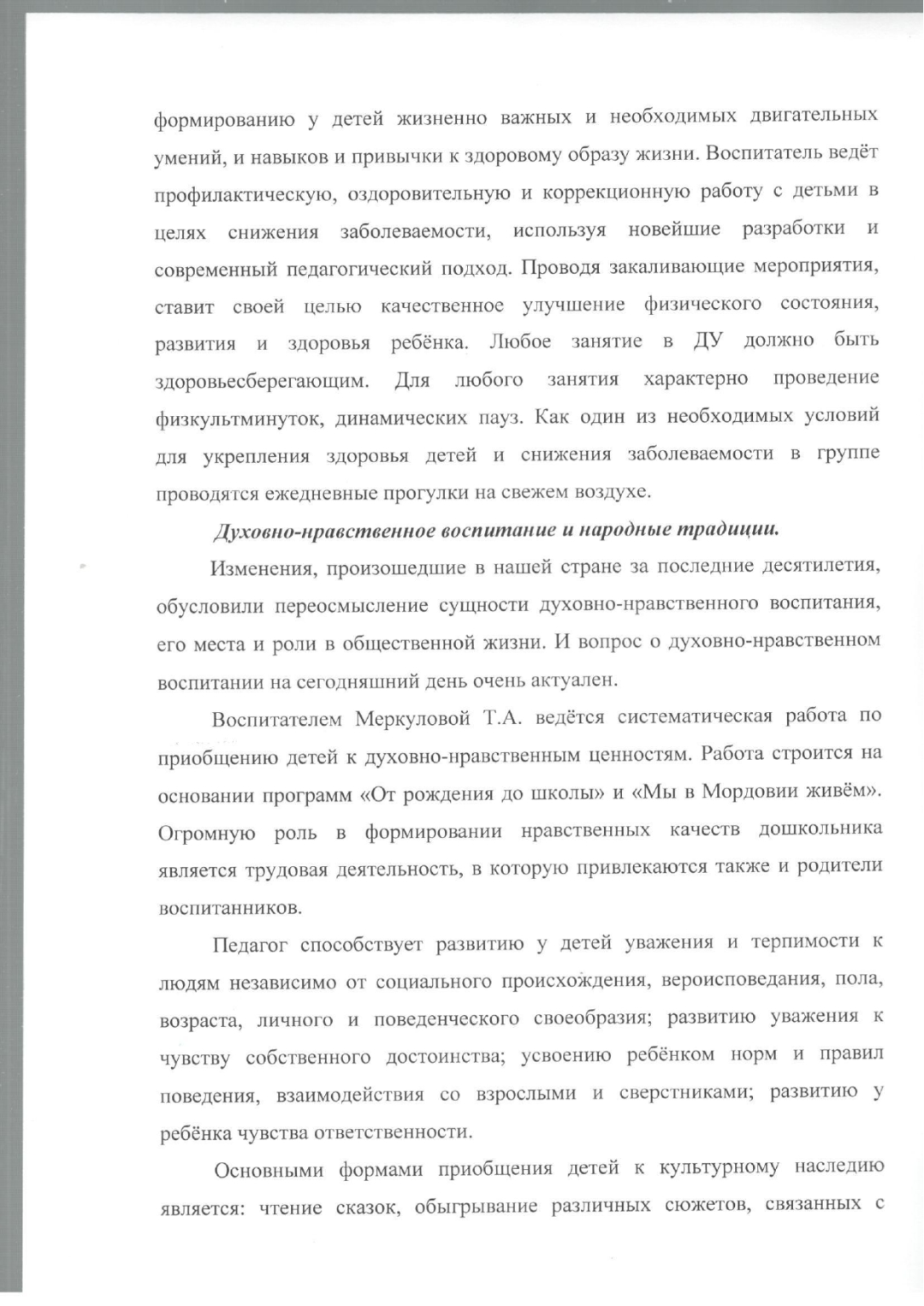 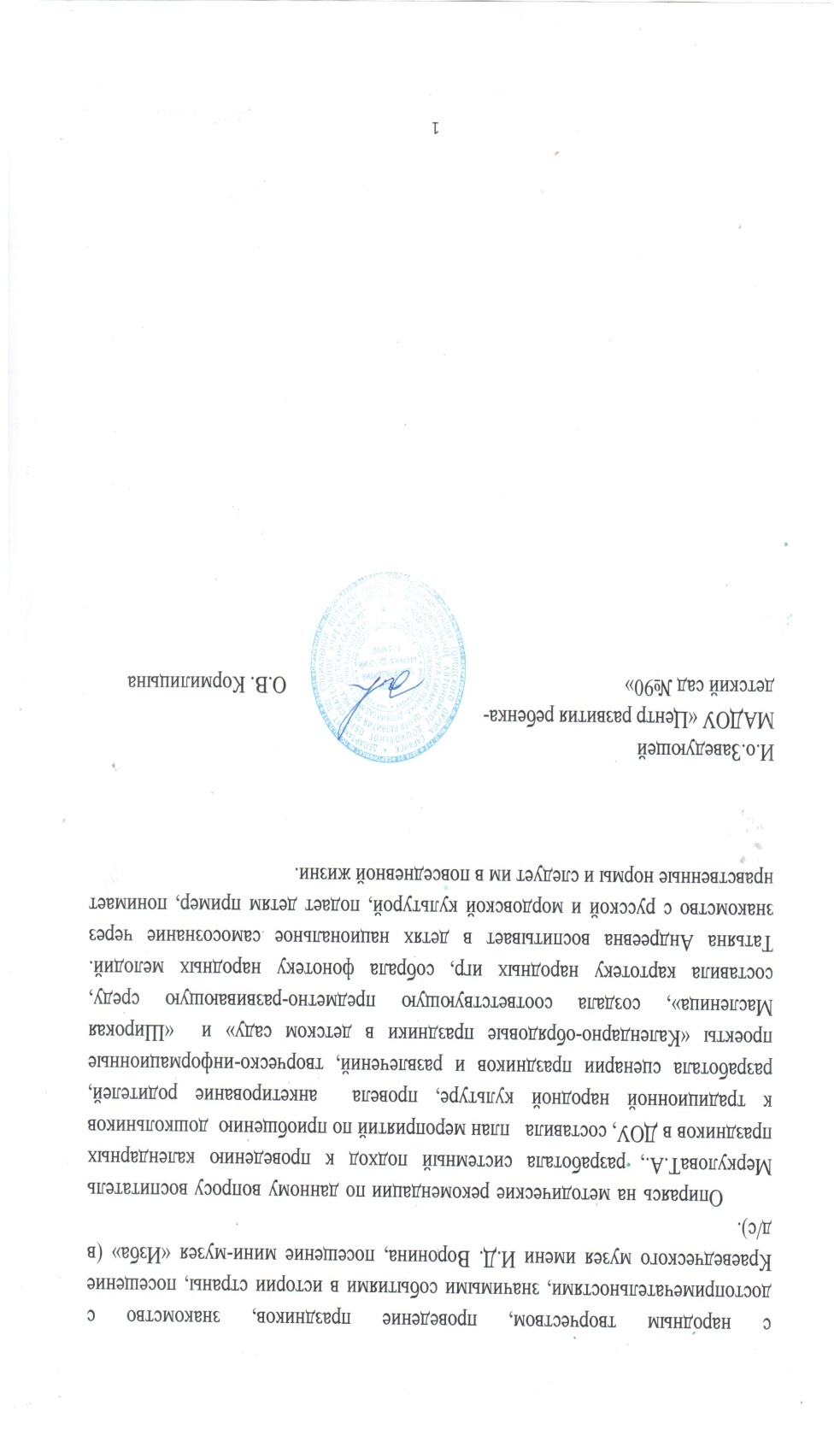 11. КАЧЕСТВО ВЗАИМОДЕЙСТВИЯ С РОДИТЕЛЯМИ
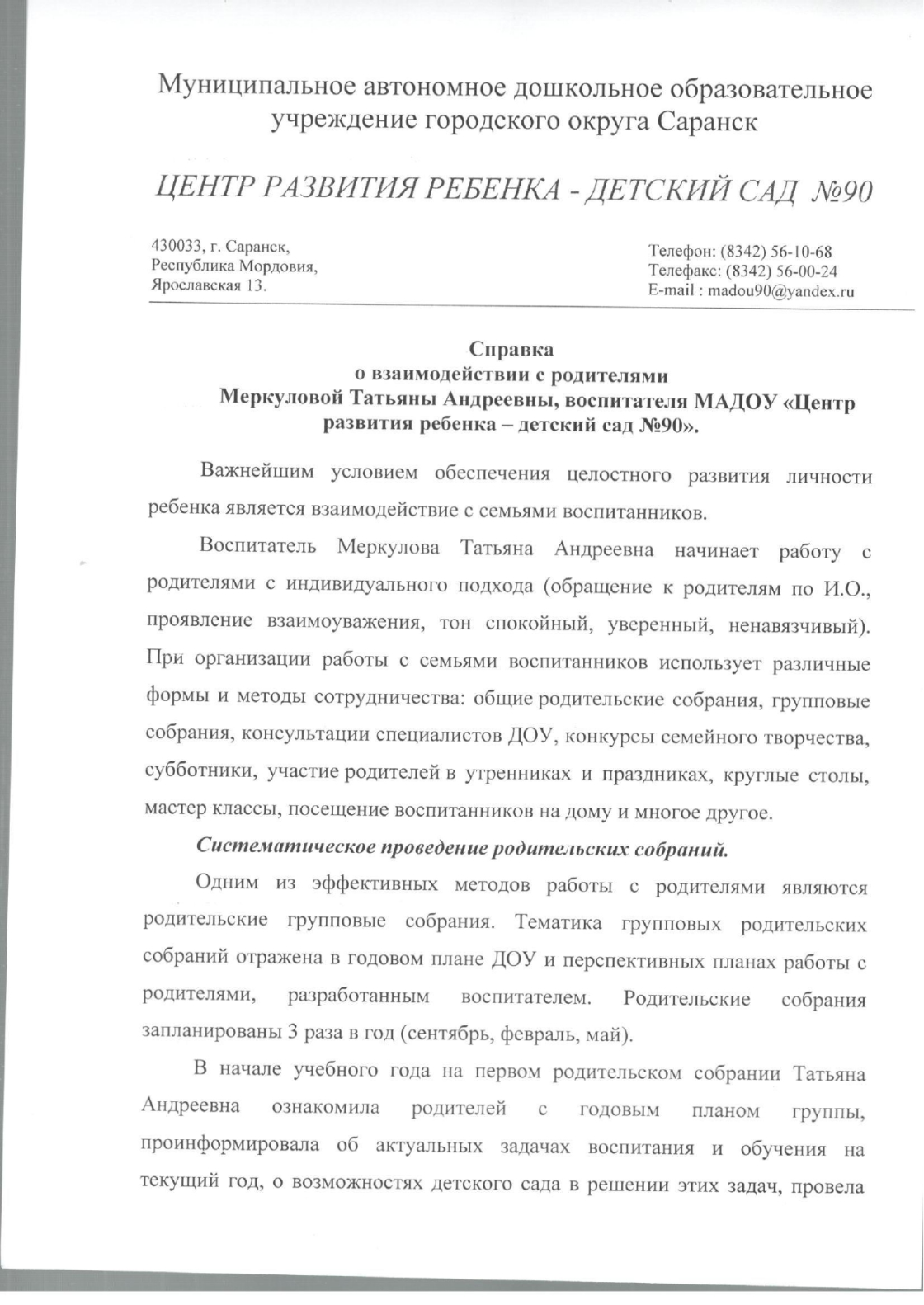 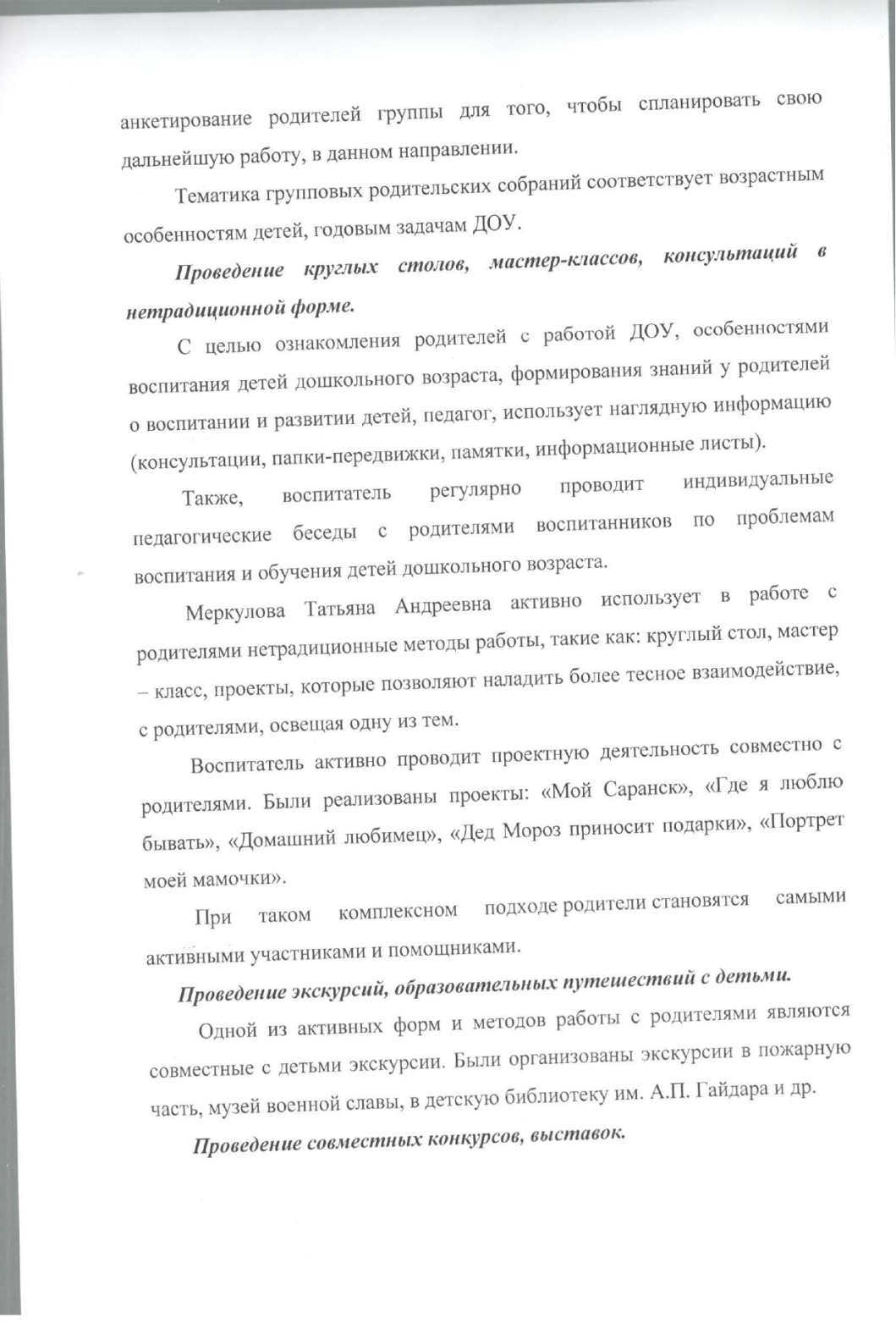 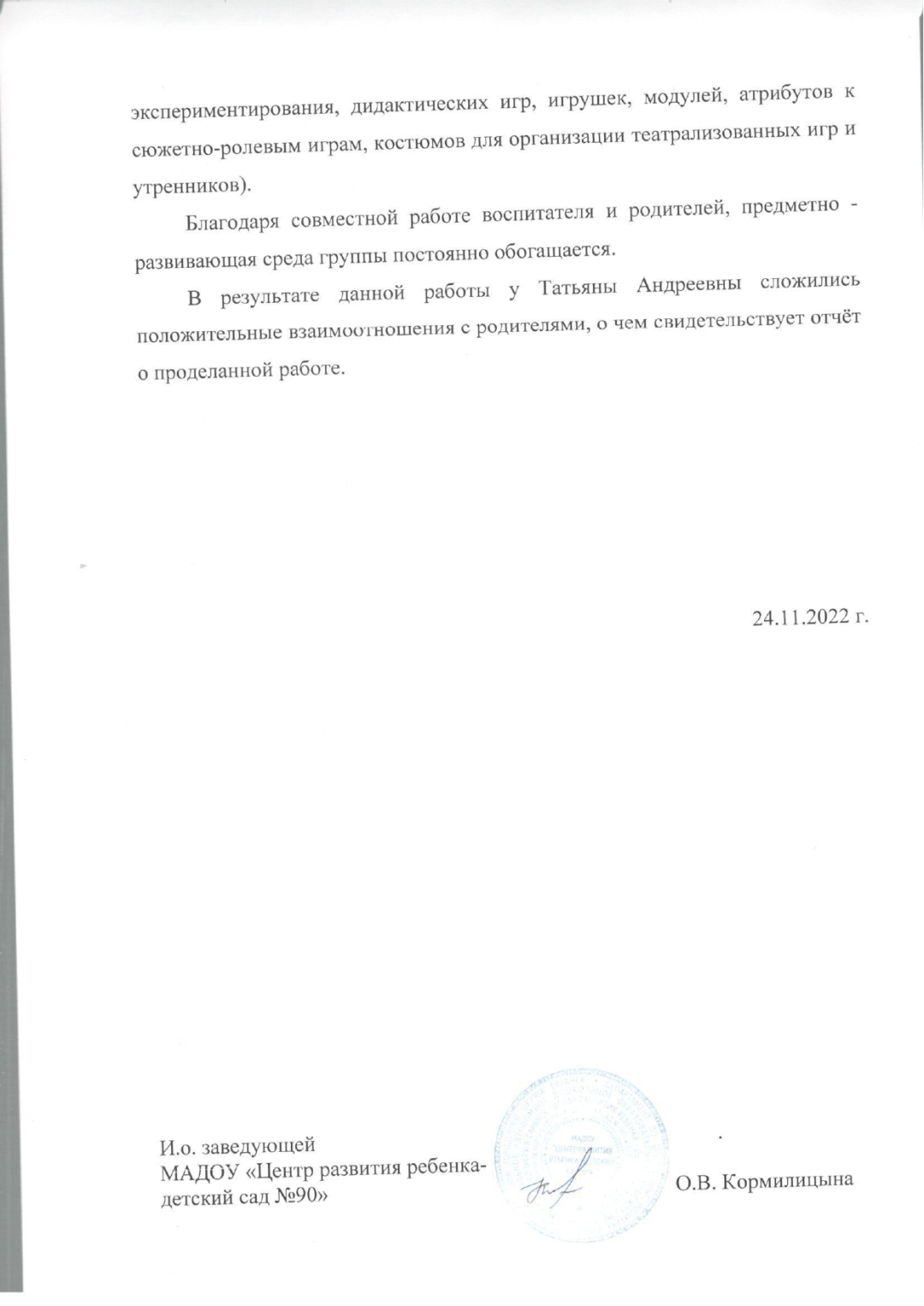 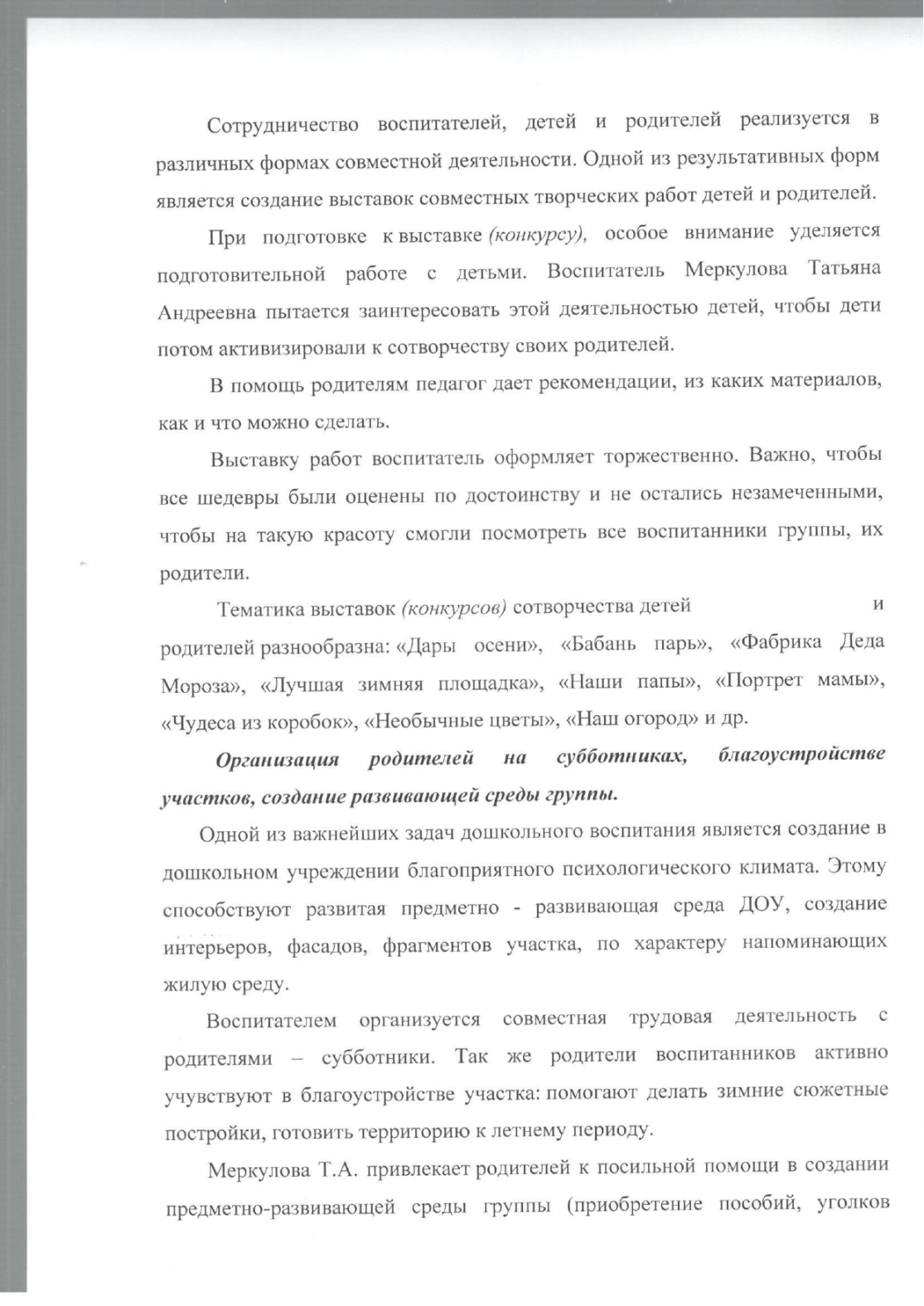 12.РАБОТА С ДЕТЬМИ ИЗ СОЦИАЛЬНО- НЕБЛАГОПОЛУЧНЫХ СЕМЕЙ
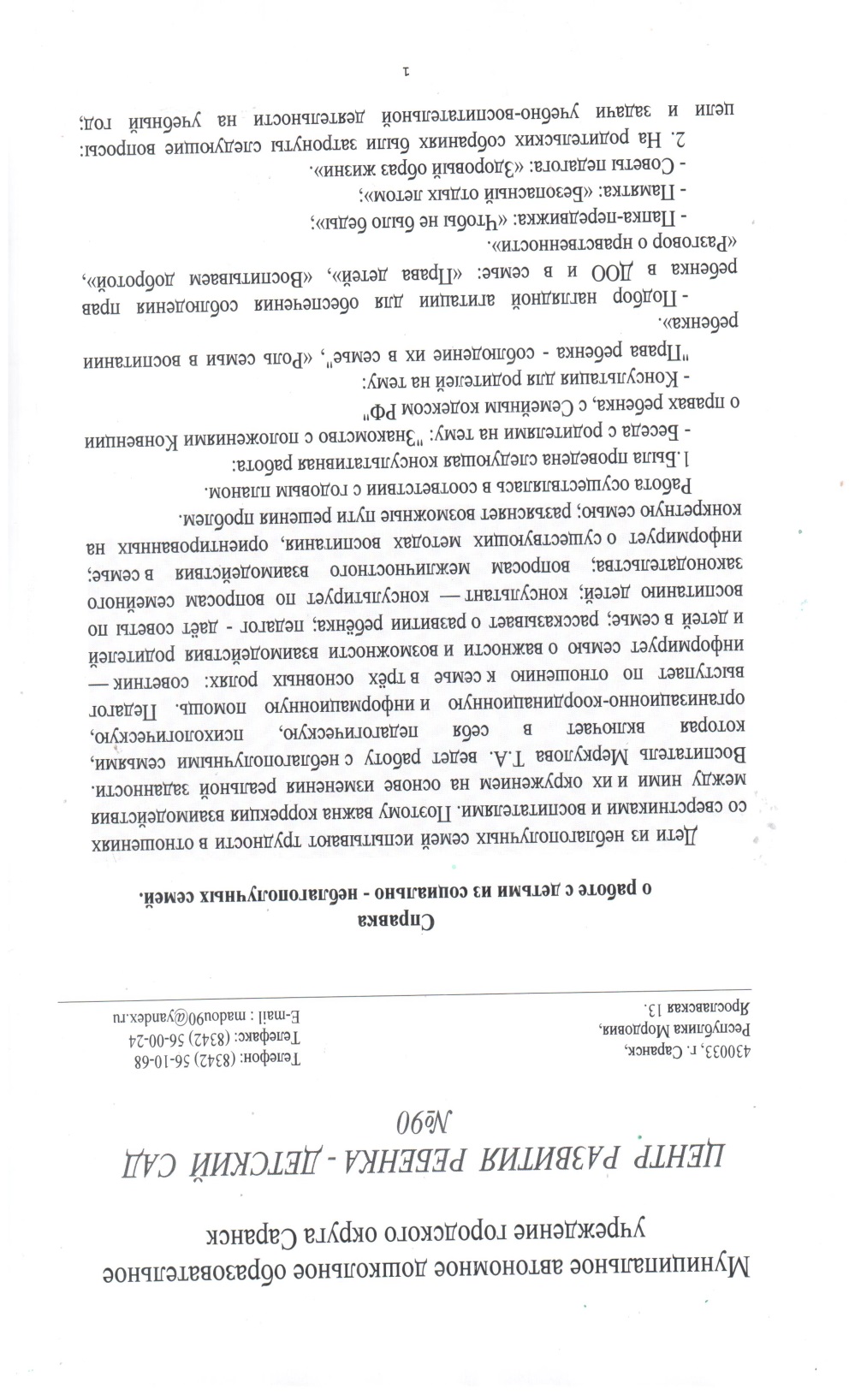 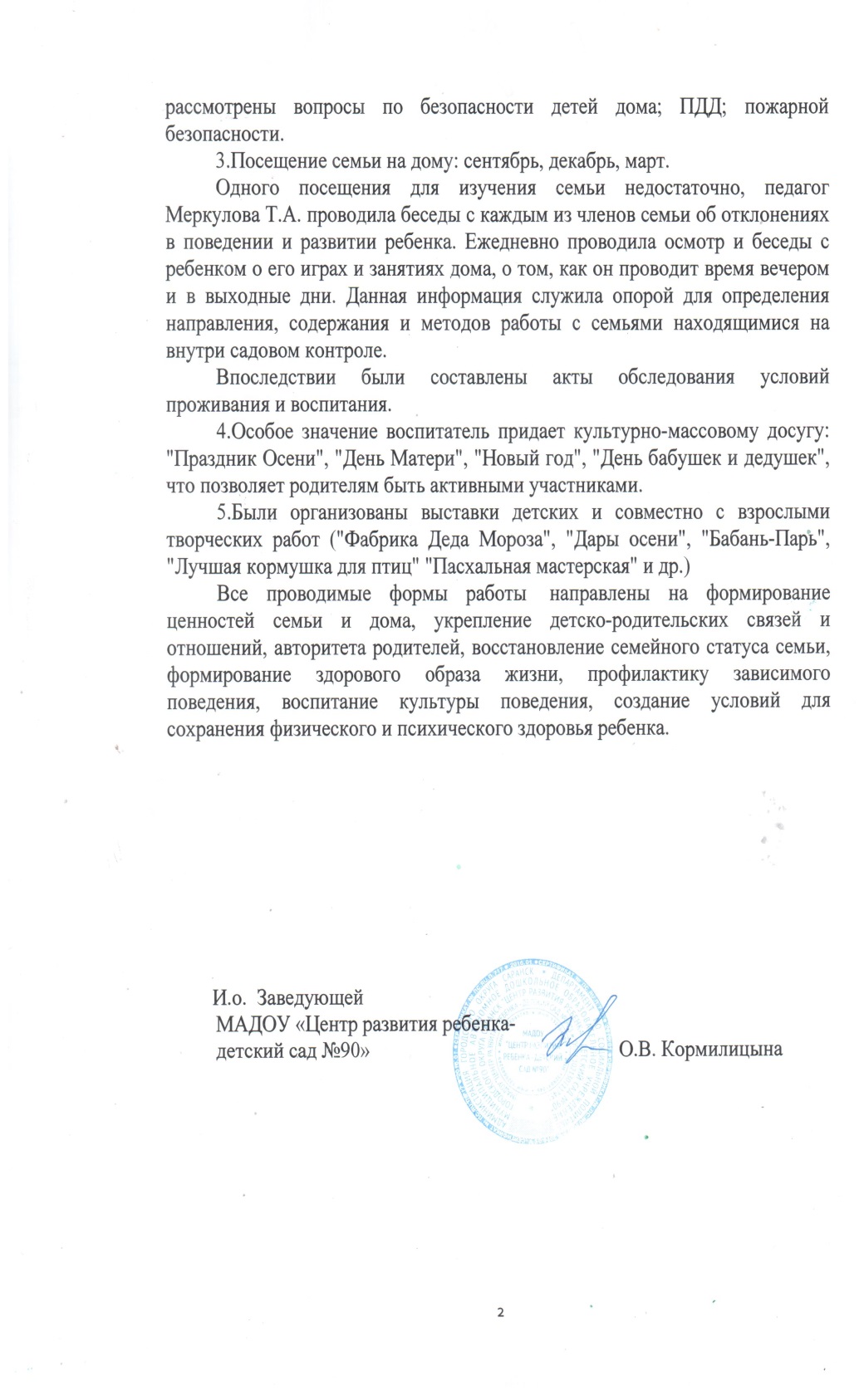 13. УЧАСТИЕ ПЕДАГОГА В ПРОФЕССИОНАЛЬНЫХ КОНКУРСАХ
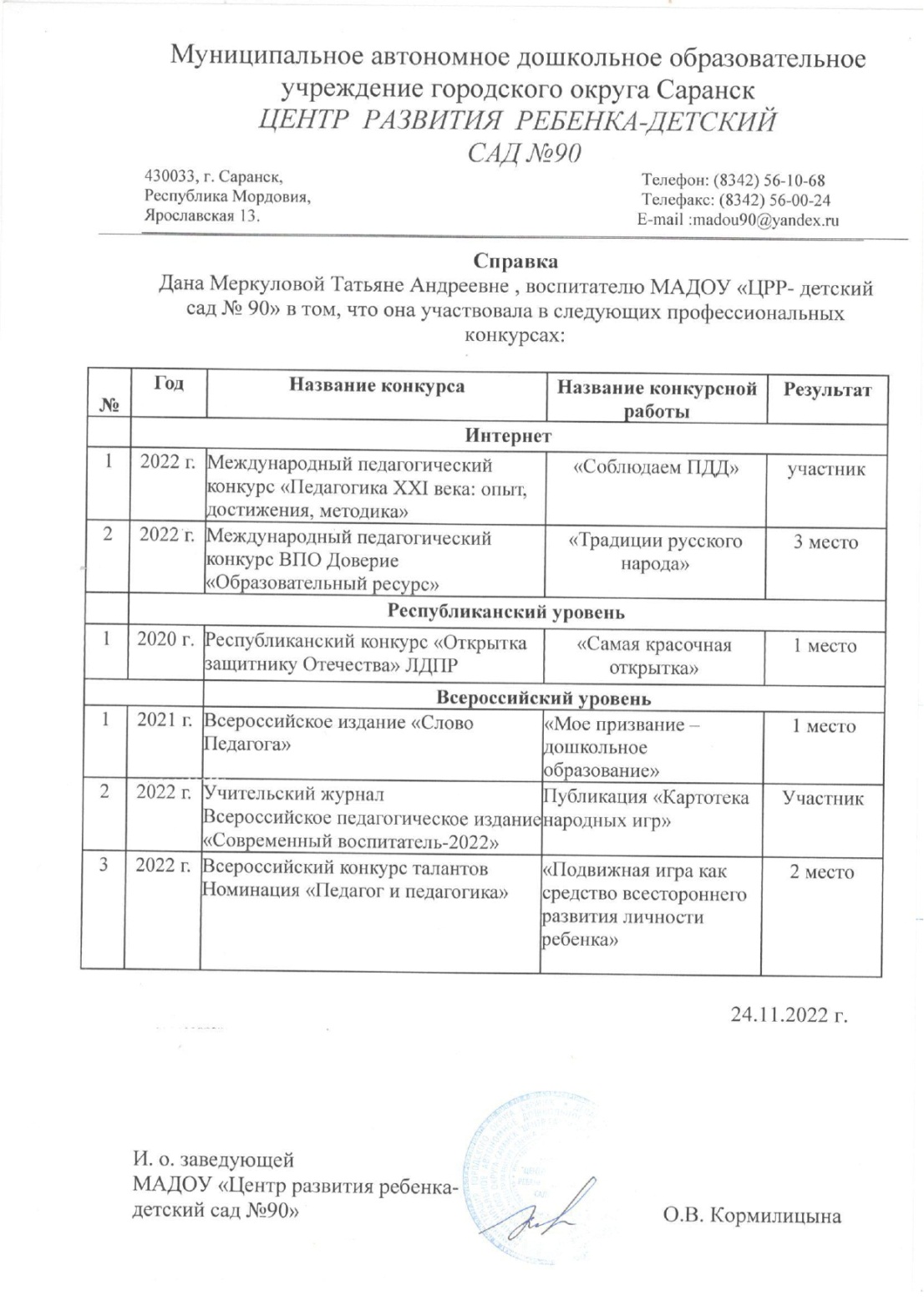 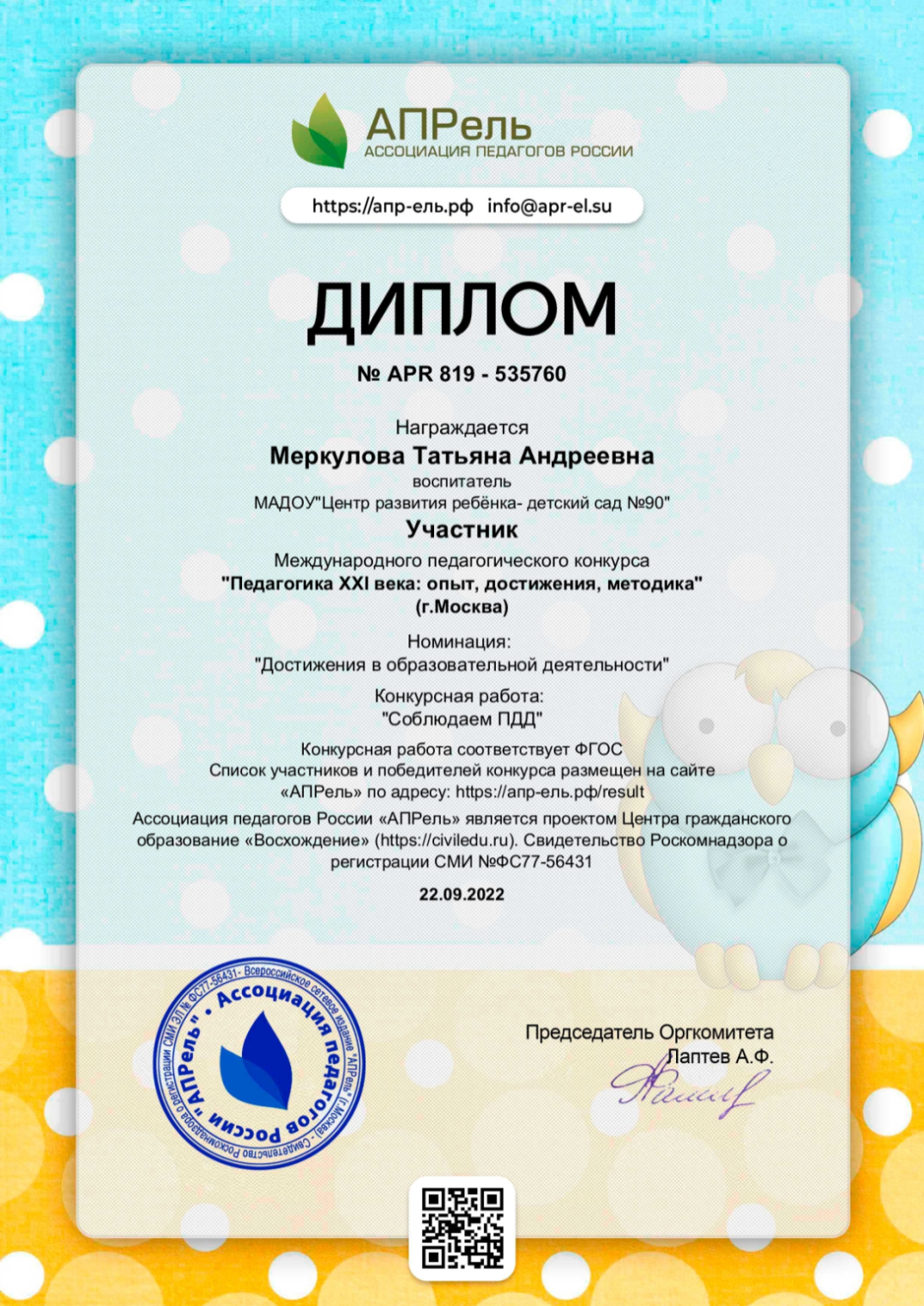 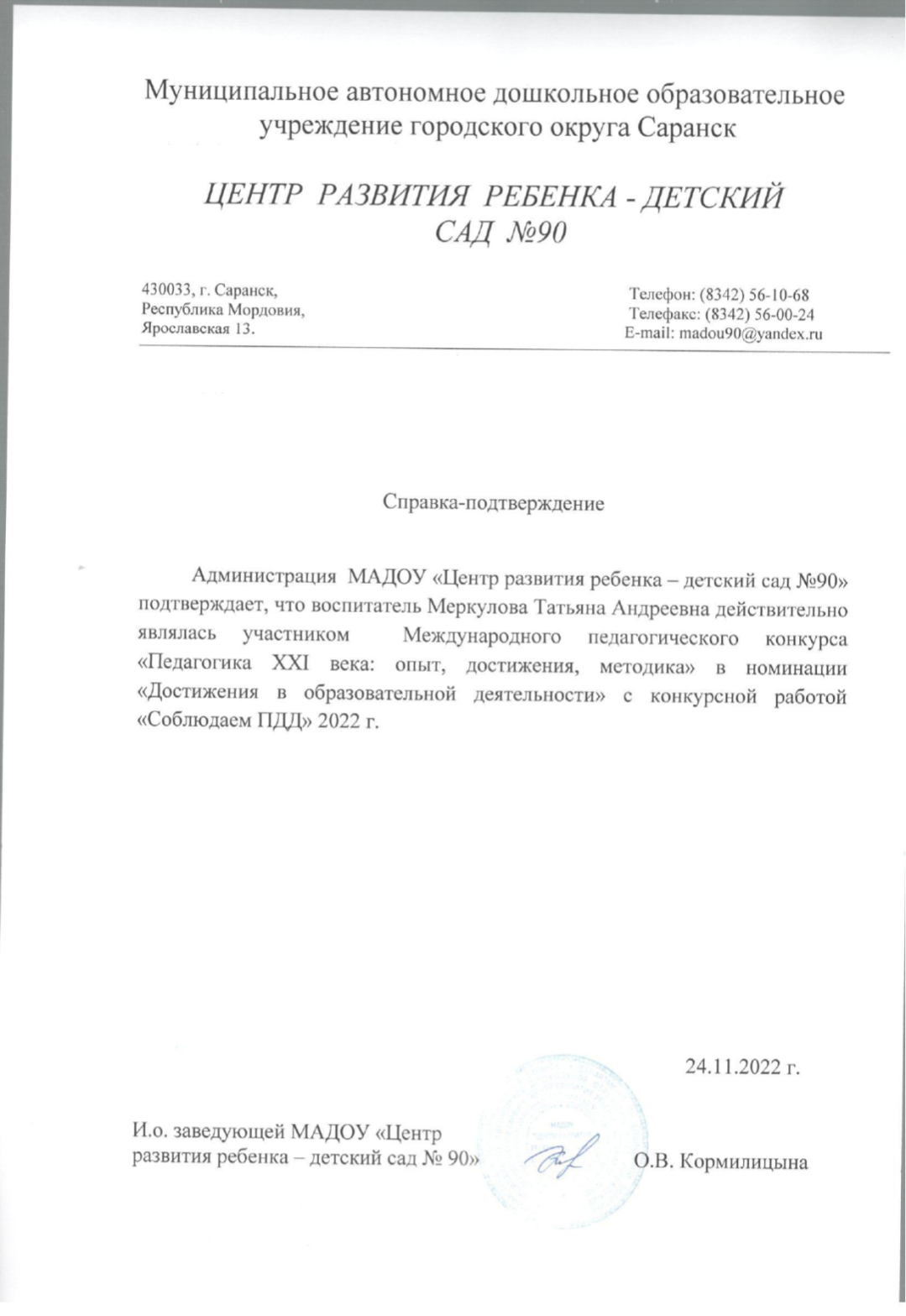 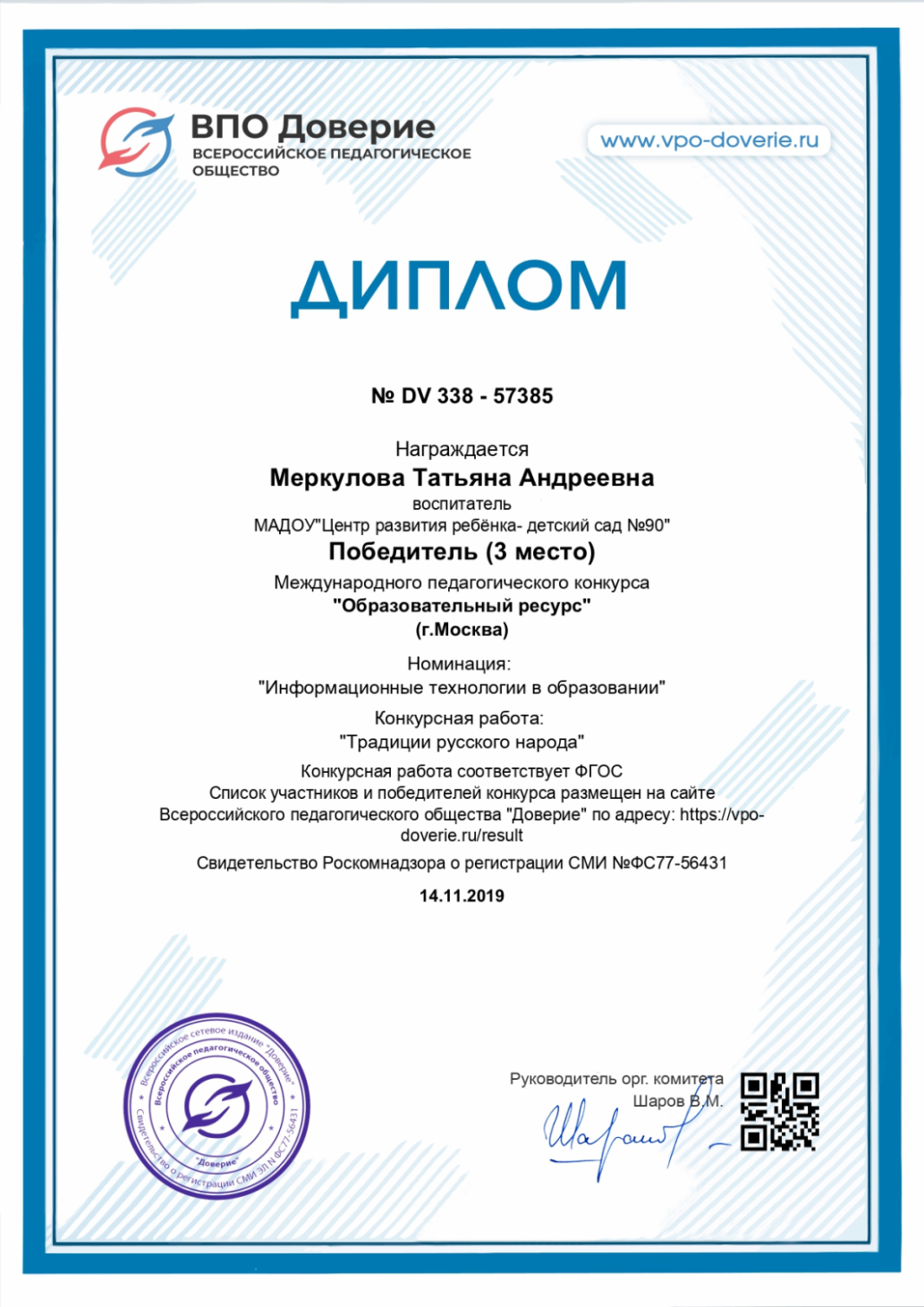 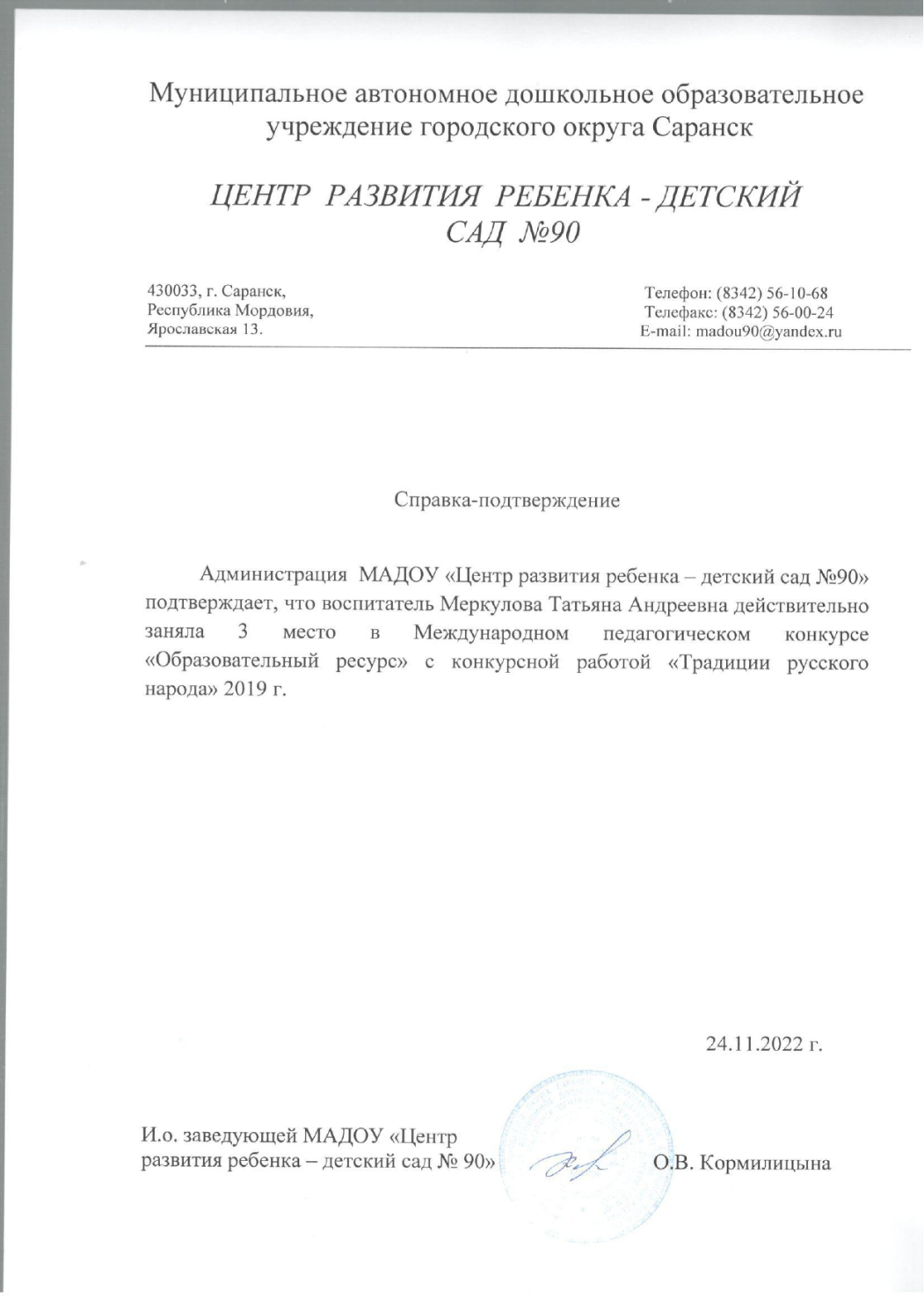 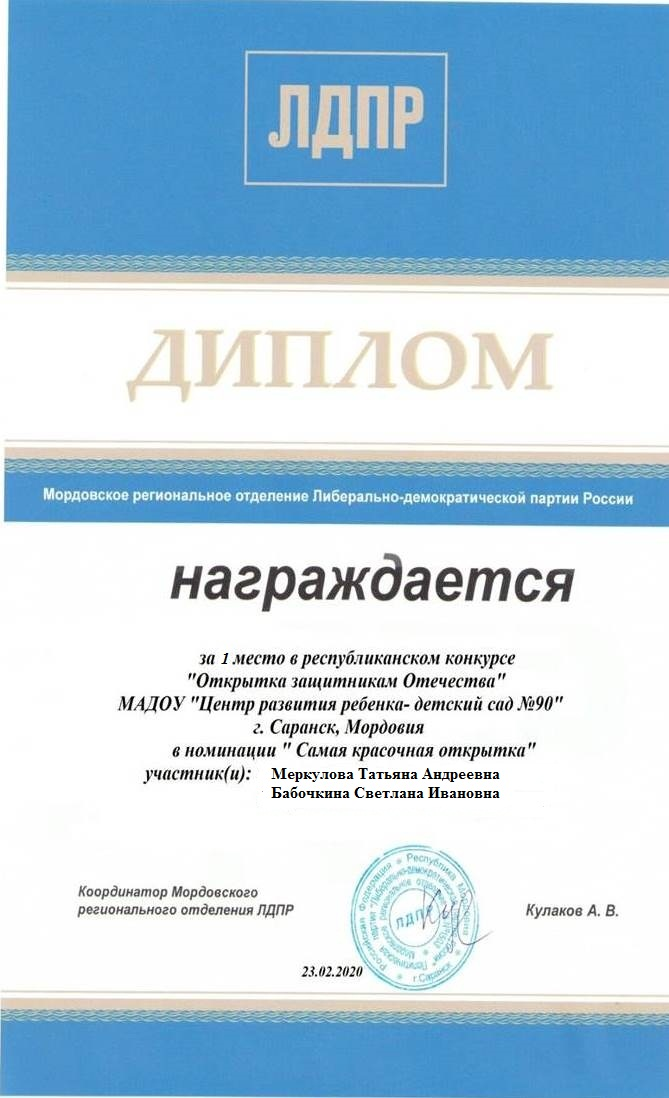 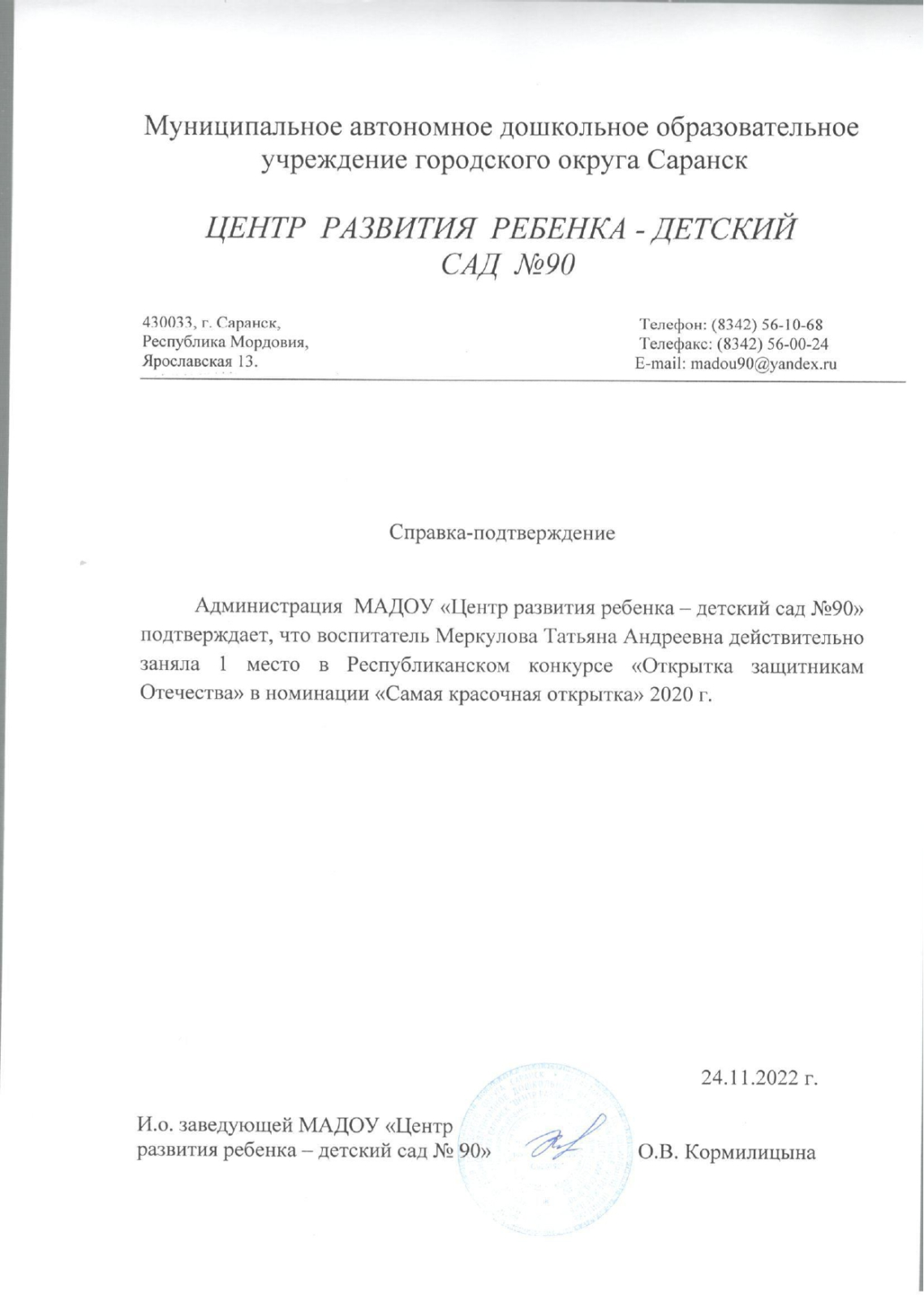 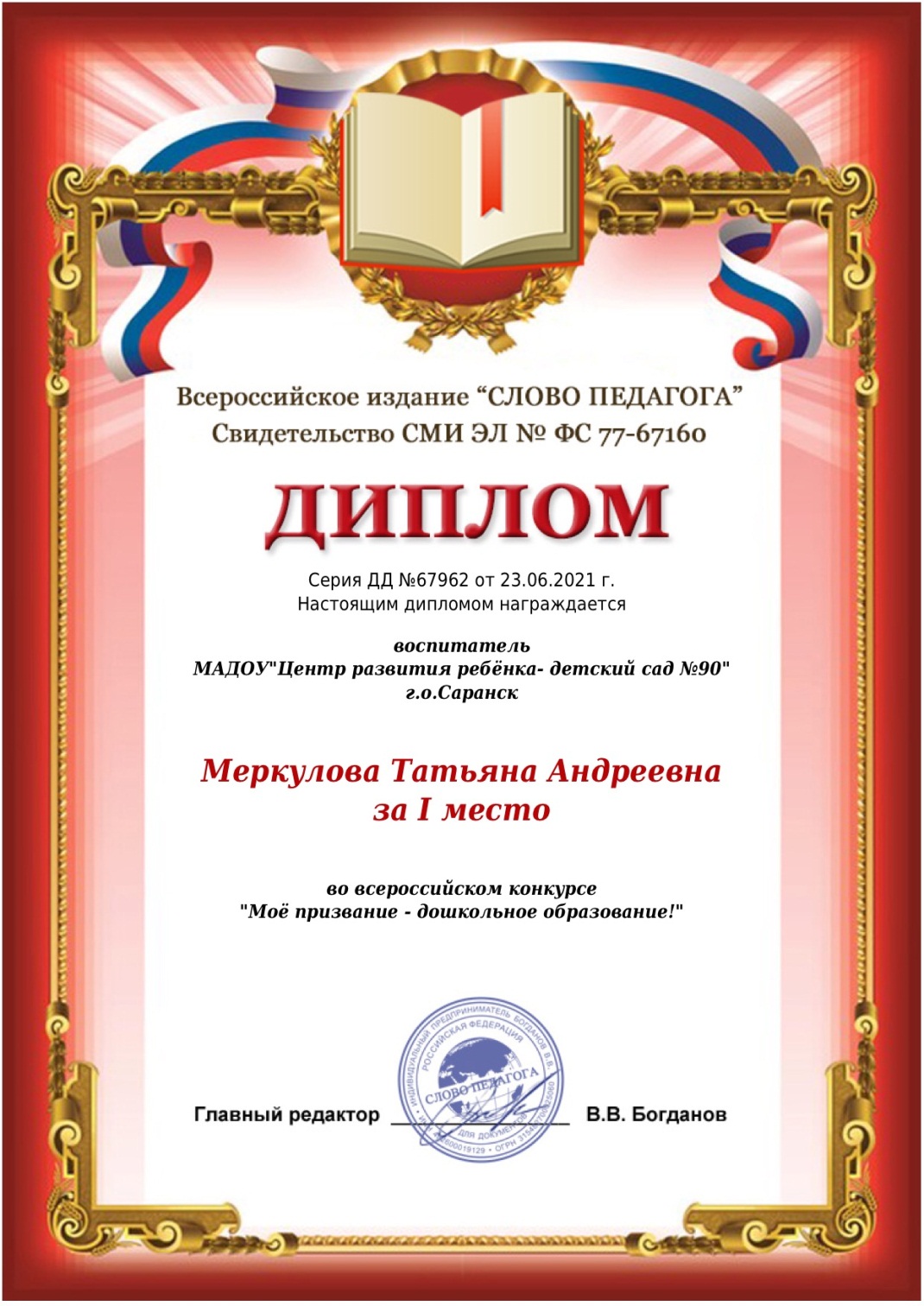 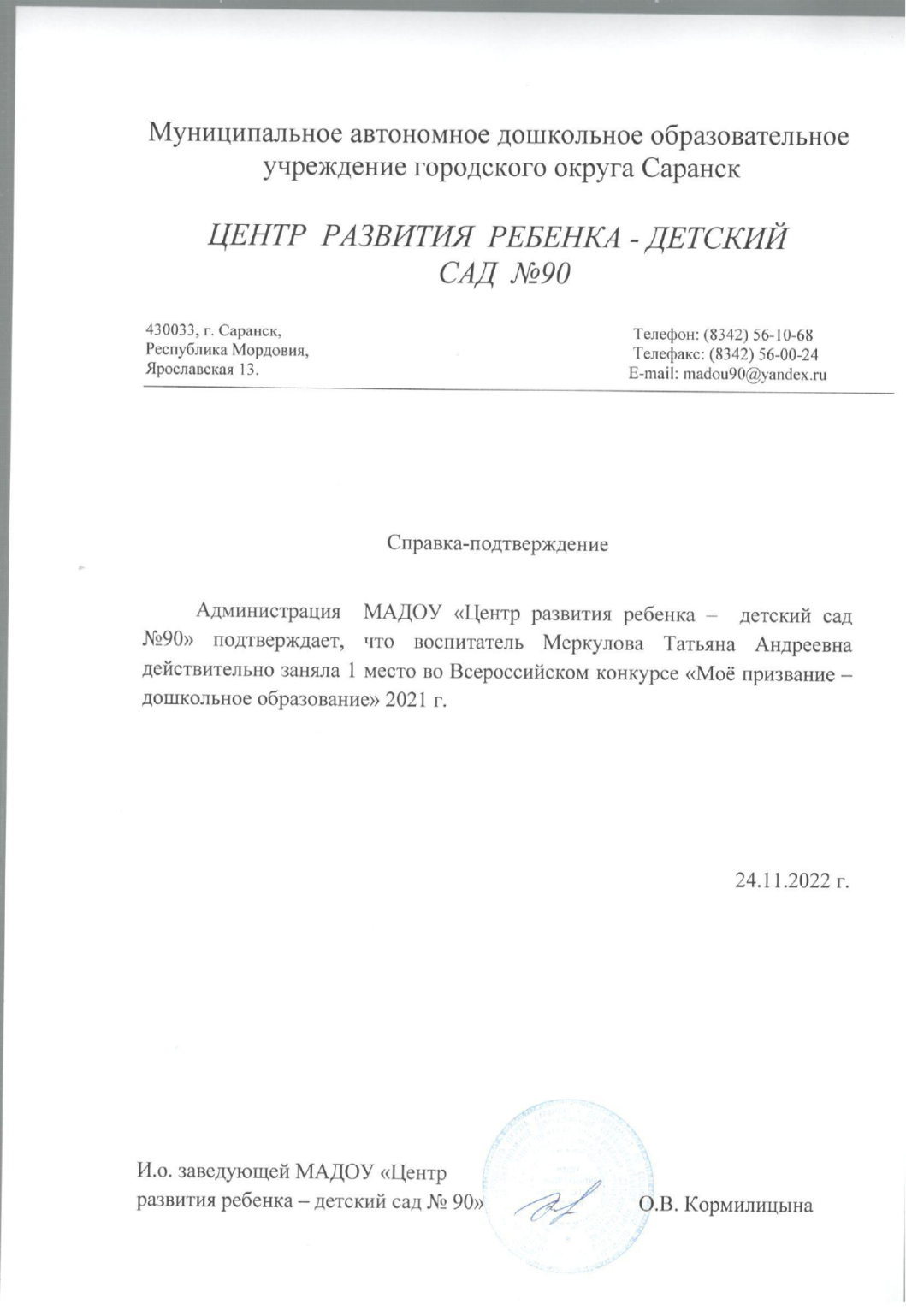 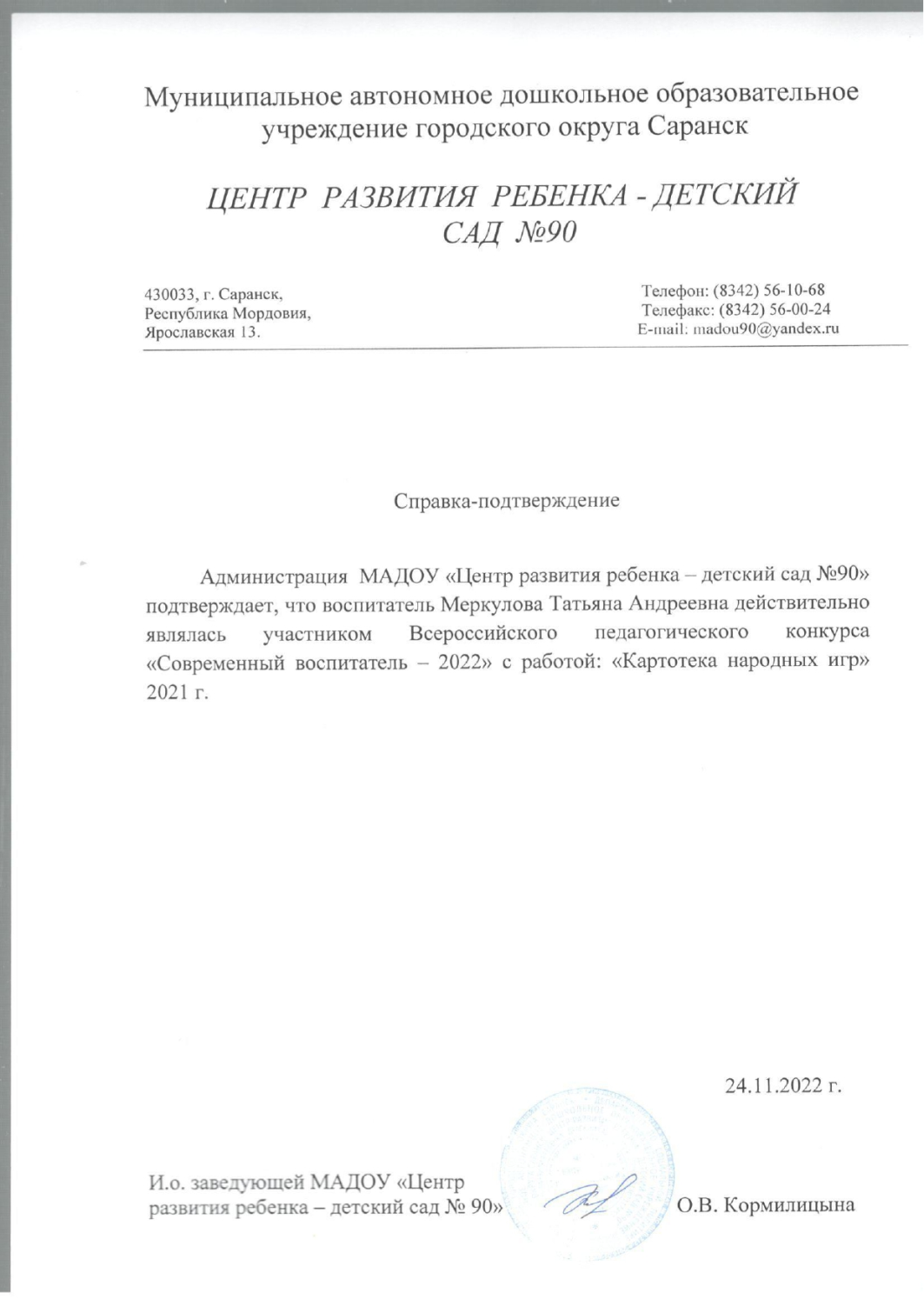 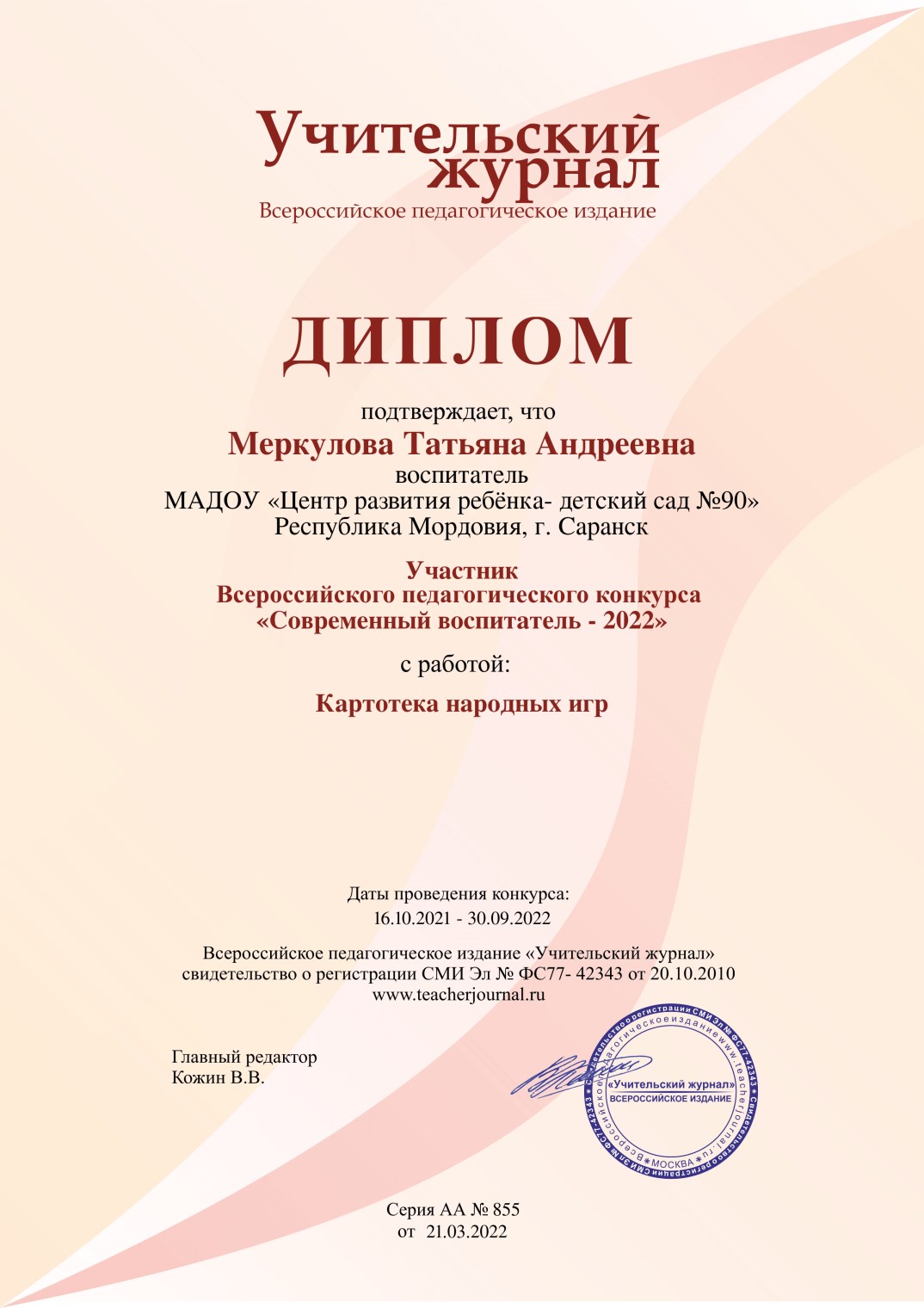 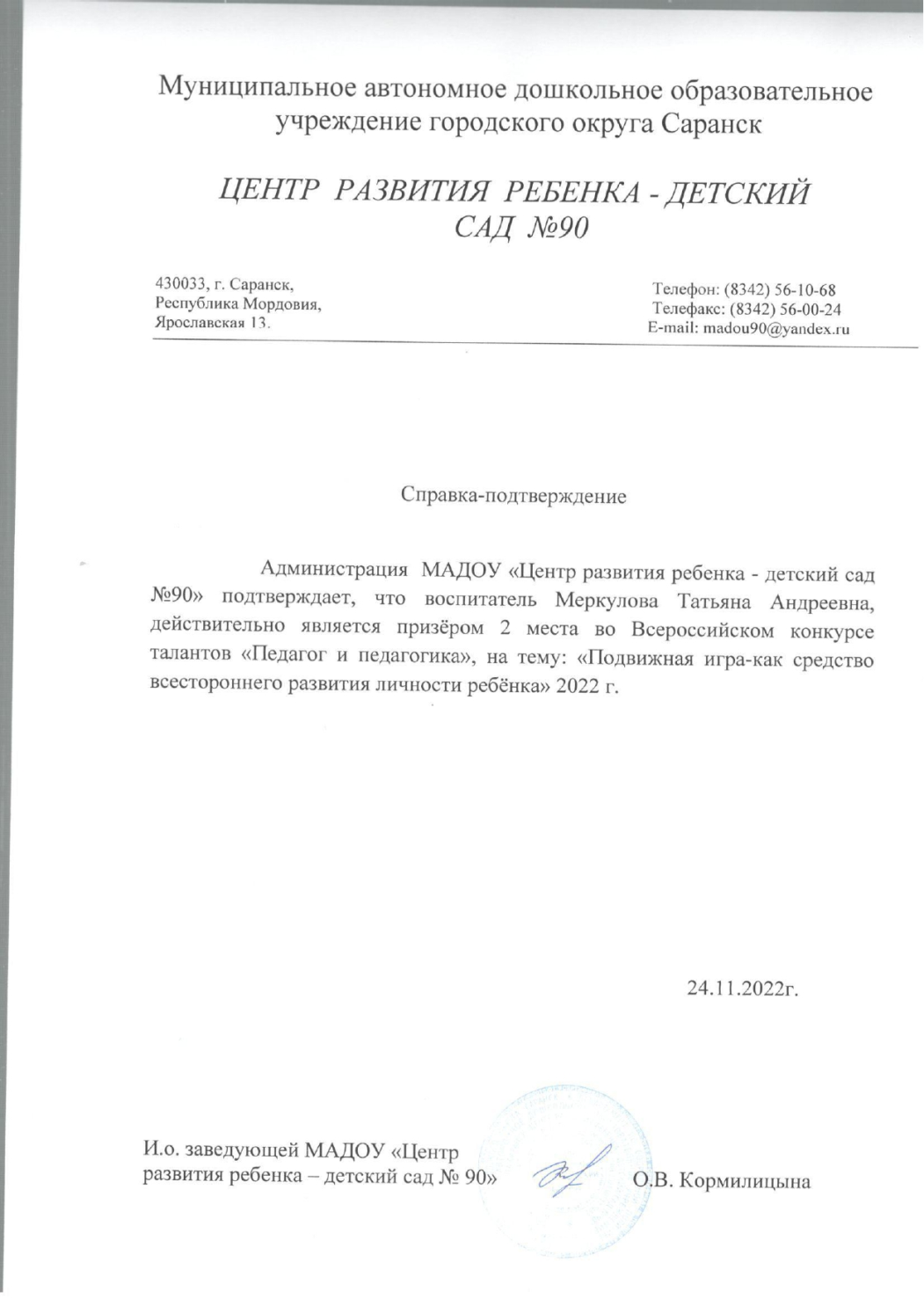 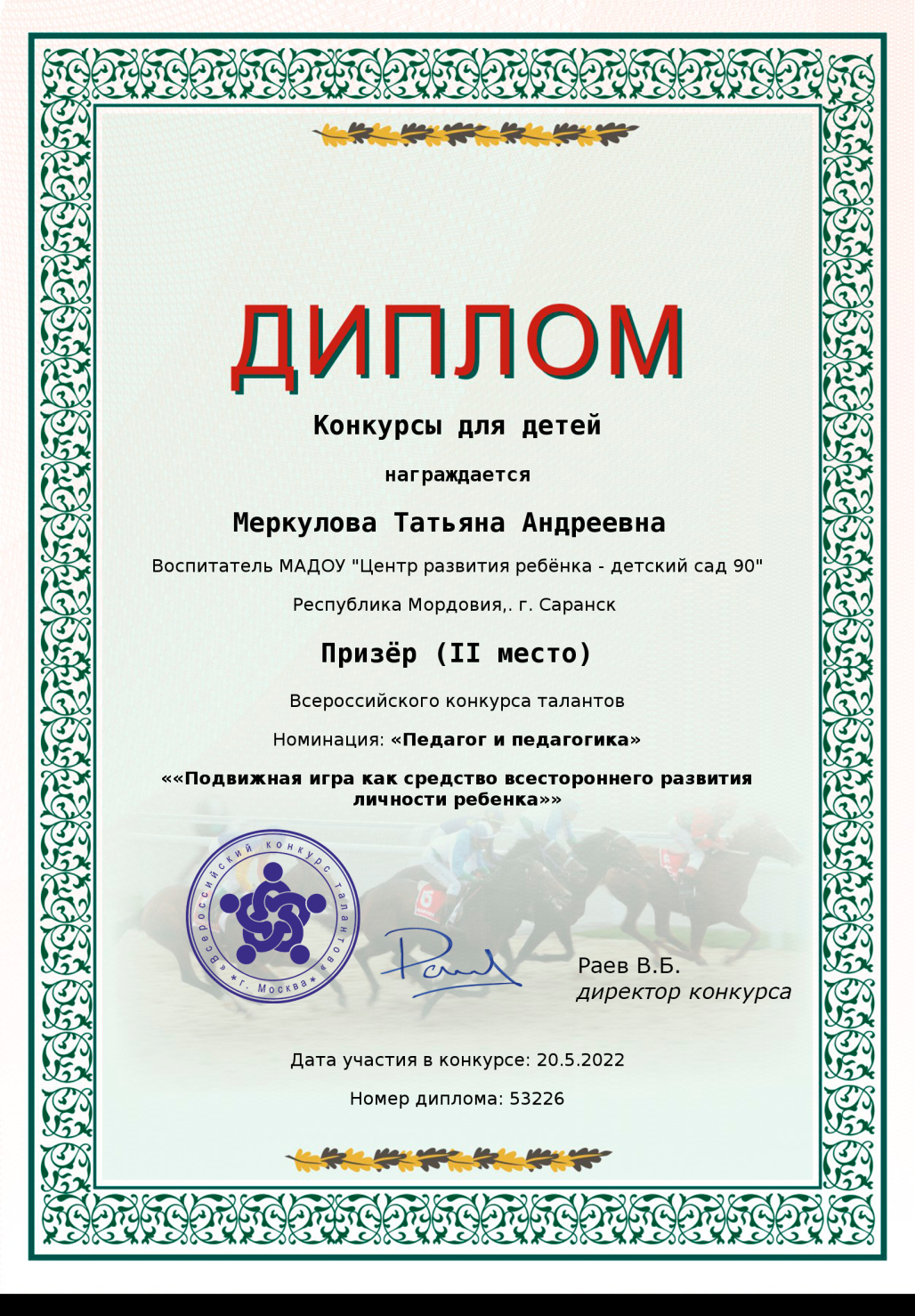 14. НАГРАДЫ И ПООЩРЕНИЯ ПЕДАГОГА
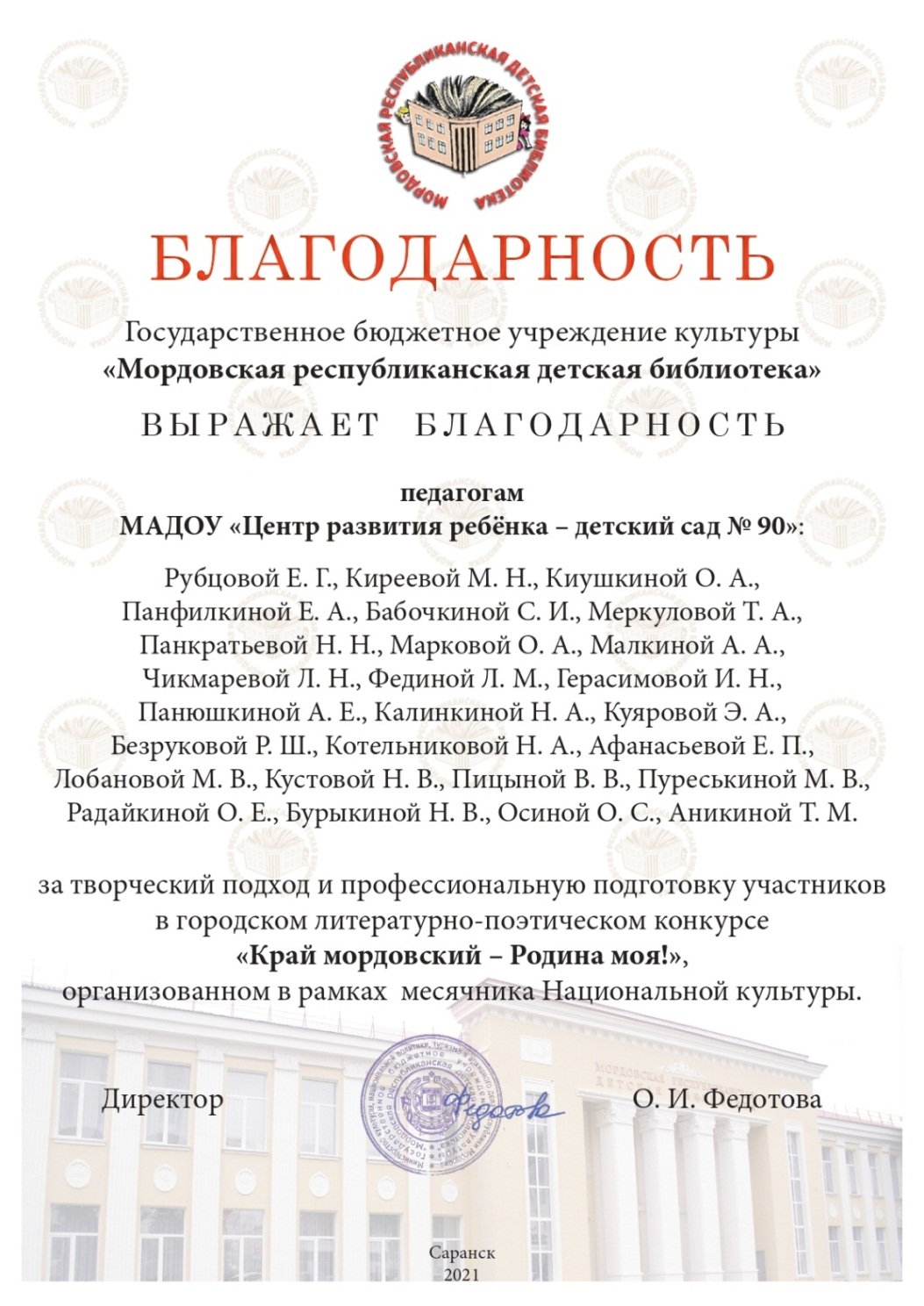 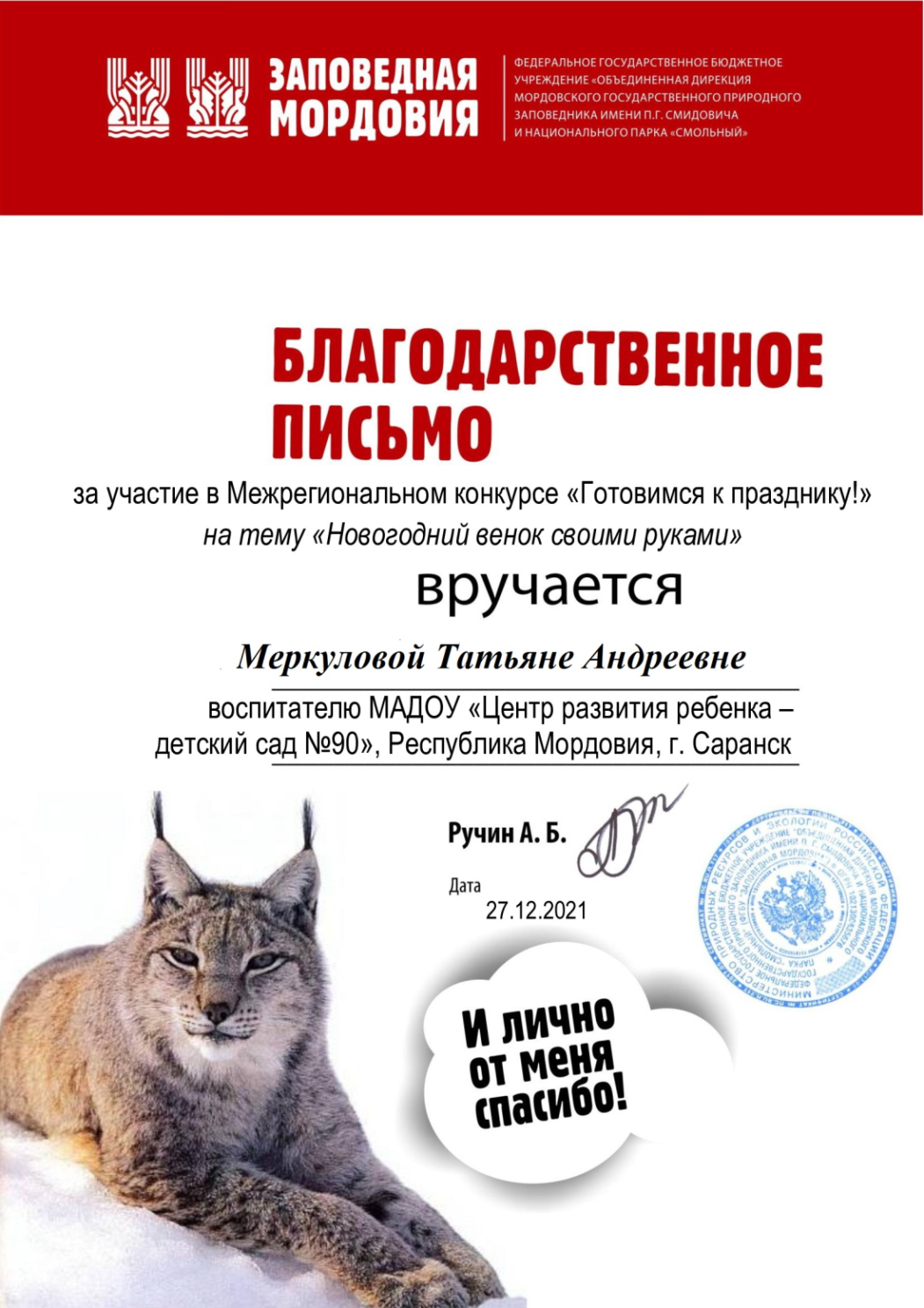